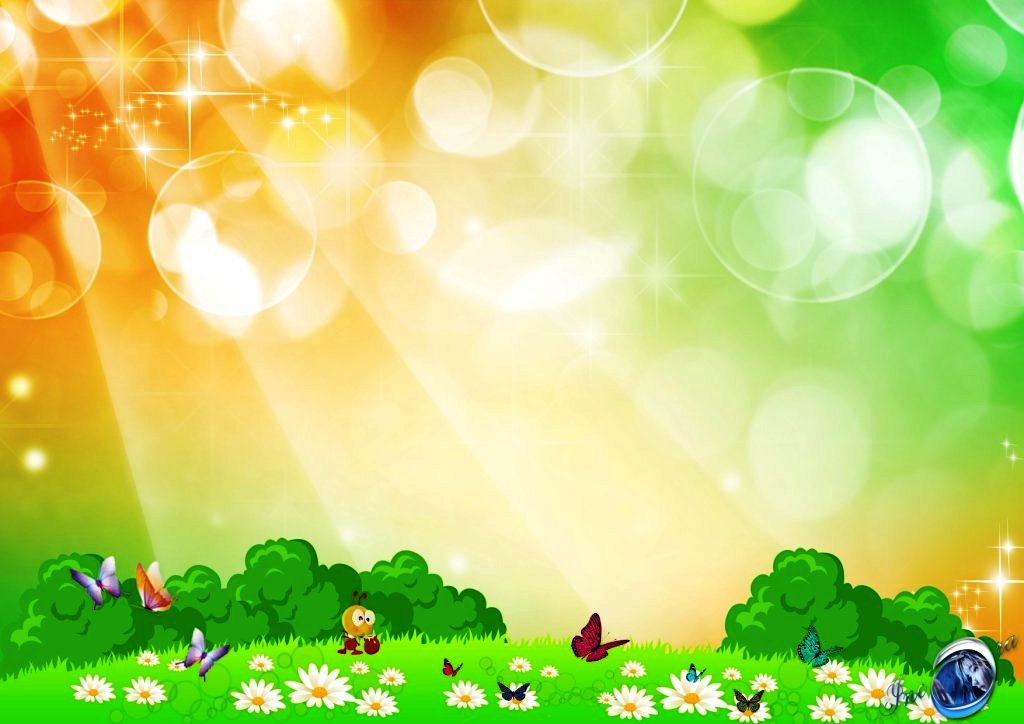 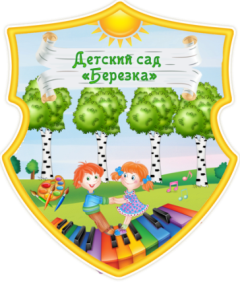 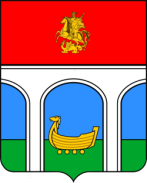 Муниципальное бюджетное дошкольное
 образовательное учреждение комбинированного вида
Детский сад № 52 «Берёзка», г.о. Мытищи
Критерии независимой оценки качества условий осуществления образовательной деятельности в 2019-2020 учебном году году
МИР ДЕТЕЙ
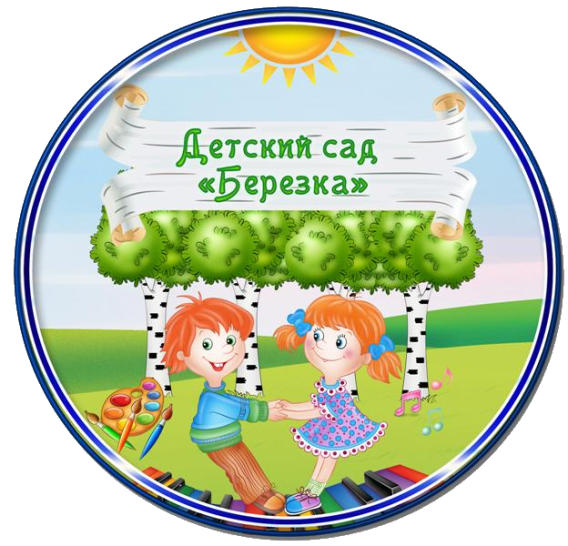 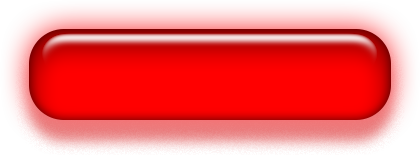 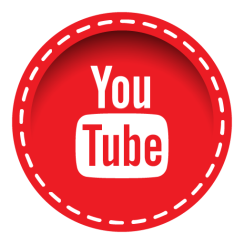 ВИДЕООБЗОР
     МБДОУ № 52    
      «БЕРЁЗКА»
НАШ МИР
Заведующая МБДОУ № 52 «Берёзка» :
Елена Николаевна Старчикова.
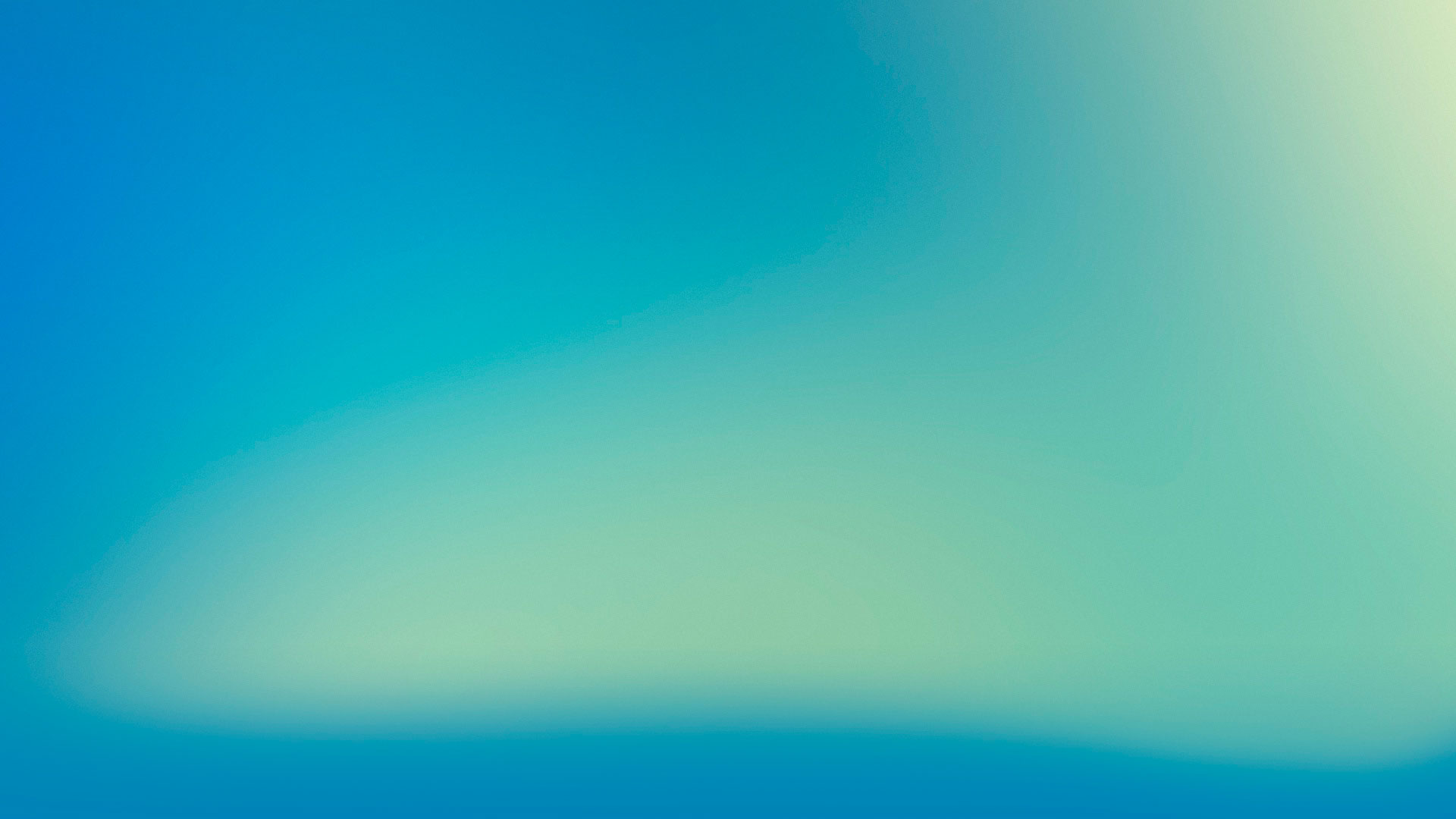 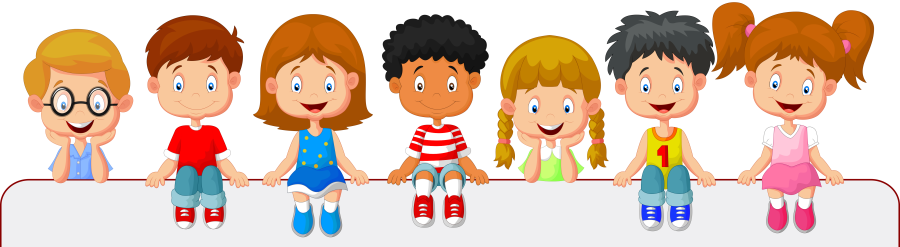 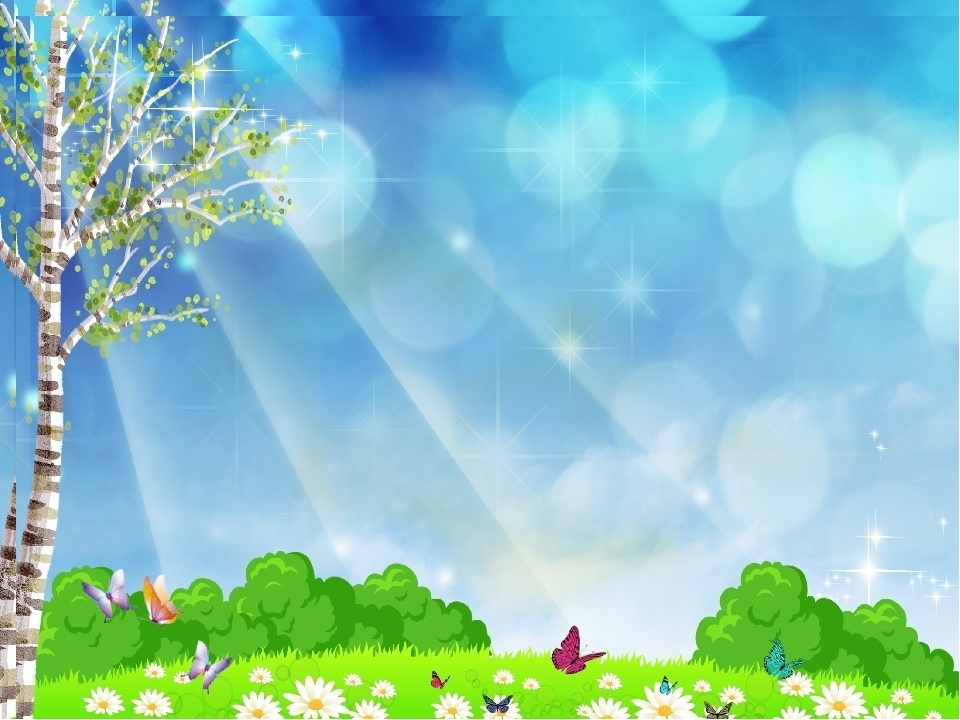 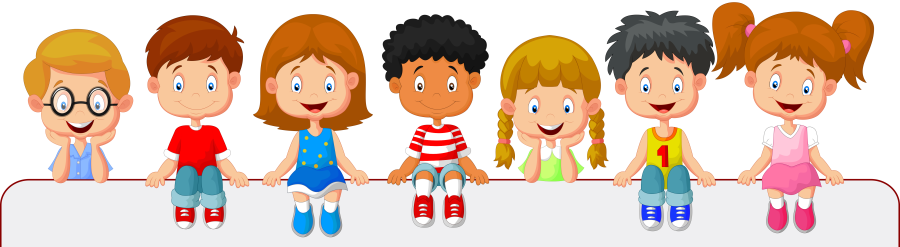 Место нахождения образовательной организации, почтовый адрес :
141033, Россия, Московская область, городской округ Мытищи, посёлок Пирогово, улица Тимирязева, строение №4А.
Учреждение располагается в трех отдельно стоящих зданиях 
по следующим адресам:
1. 141033, Россия, Московская область, городской округ Мытищи, город Мытищи, микрорайон Посёлок Пироговский, улица Советская, строение №14;
2.141033, Россия, Московская область, городской округ Мытищи, посёлок Пирогово,  улица Тимирязева, строение №4А;
3.141034, Россия, Московская область, городской округ Мытищи, посёлок Здравница, улица Дубки, строение №4.
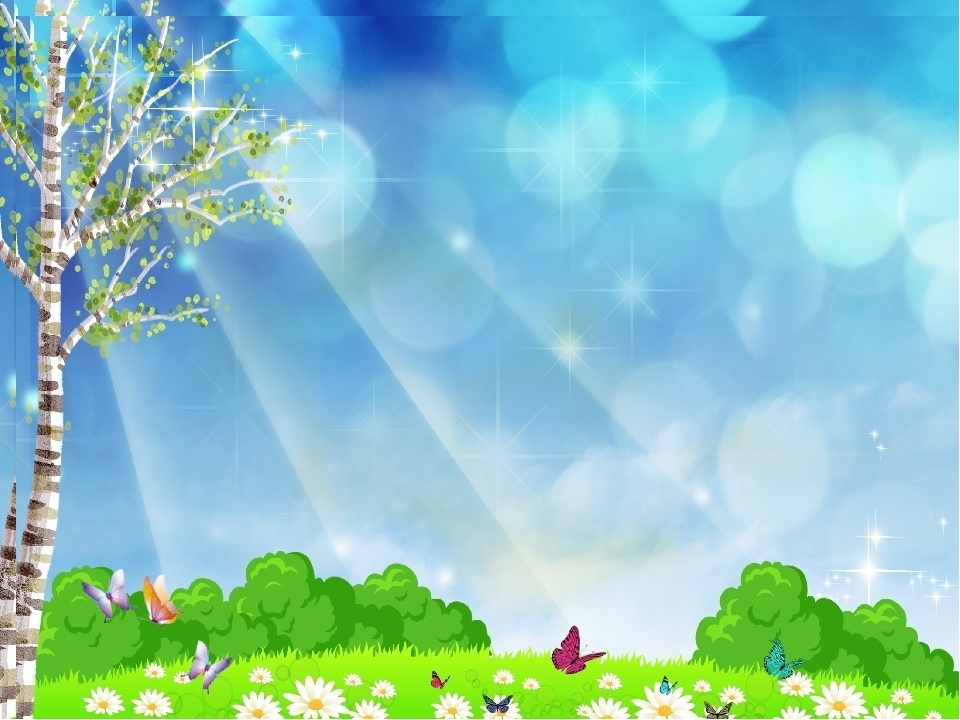 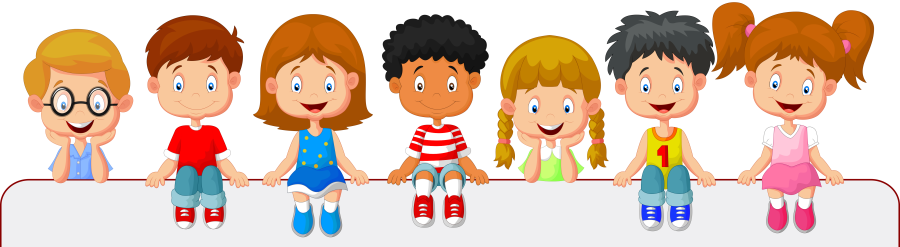 ПУТИ СЛЕДОВАНИЯ ДО ЗДАНИЙ МБДОУ
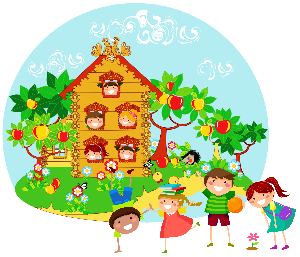 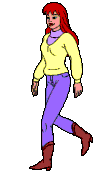 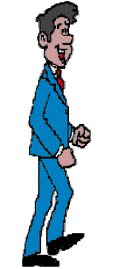 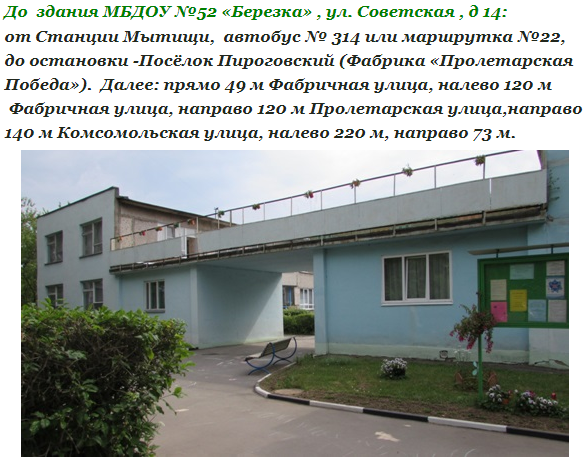 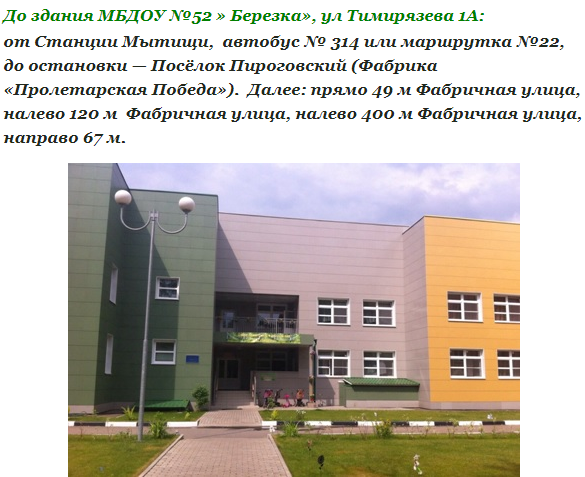 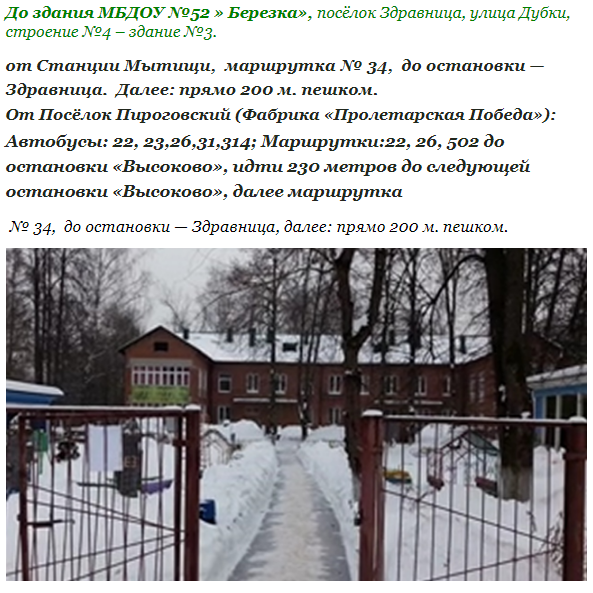 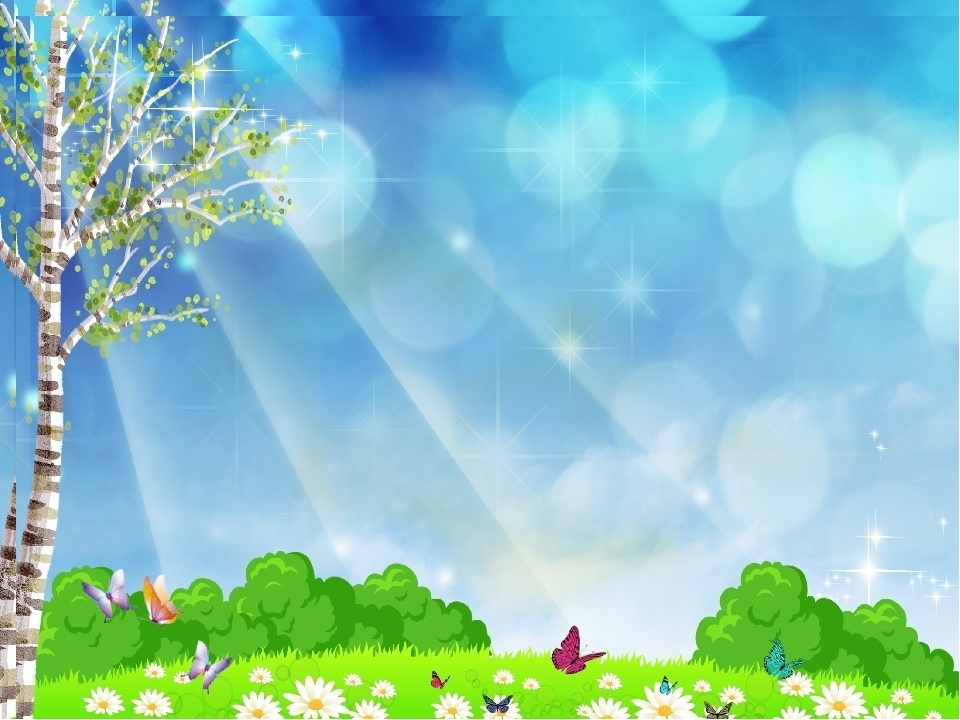 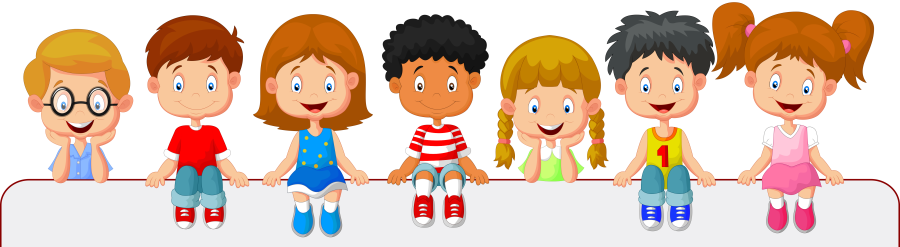 СВЕДЕНИЯ ОБ ОБРАЗОВАТЕЛЬНОЙ ОРГАНИЗАЦИИ
Сведения об образовательной организации 
Основные сведения
Структура и органы управления образовательной организацией
Документы
Образование
Образовательные стандарты
Руководство. Педагогический состав
Материально-техническое обеспечение и оснащенность образовательного процесса
Стипендии и иные виды материальной поддержки
Платные образовательные услуги
Финансово-хозяйственная деятельность
Вакантные места для приема (перевода)                 
                                                                   (нажмите по названию и пройдите по ссылке)
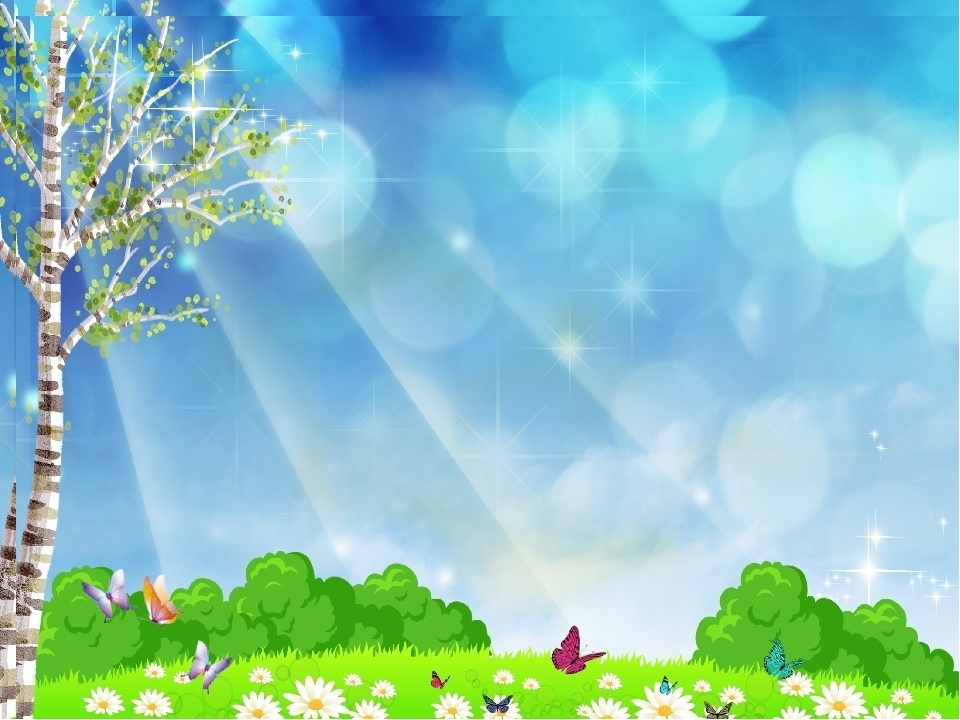 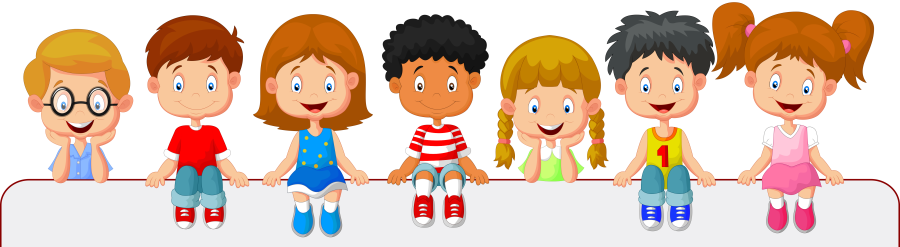 ОТКРЫТОСТЬ И ДОСТУПНОСТЬ ИНФОРМАЦИИ ОБ ОБРАЗОВАТЕЛЬНОЙ ОРГАНИЗАЦИИ
h
http://mbdou52.edummr.ru
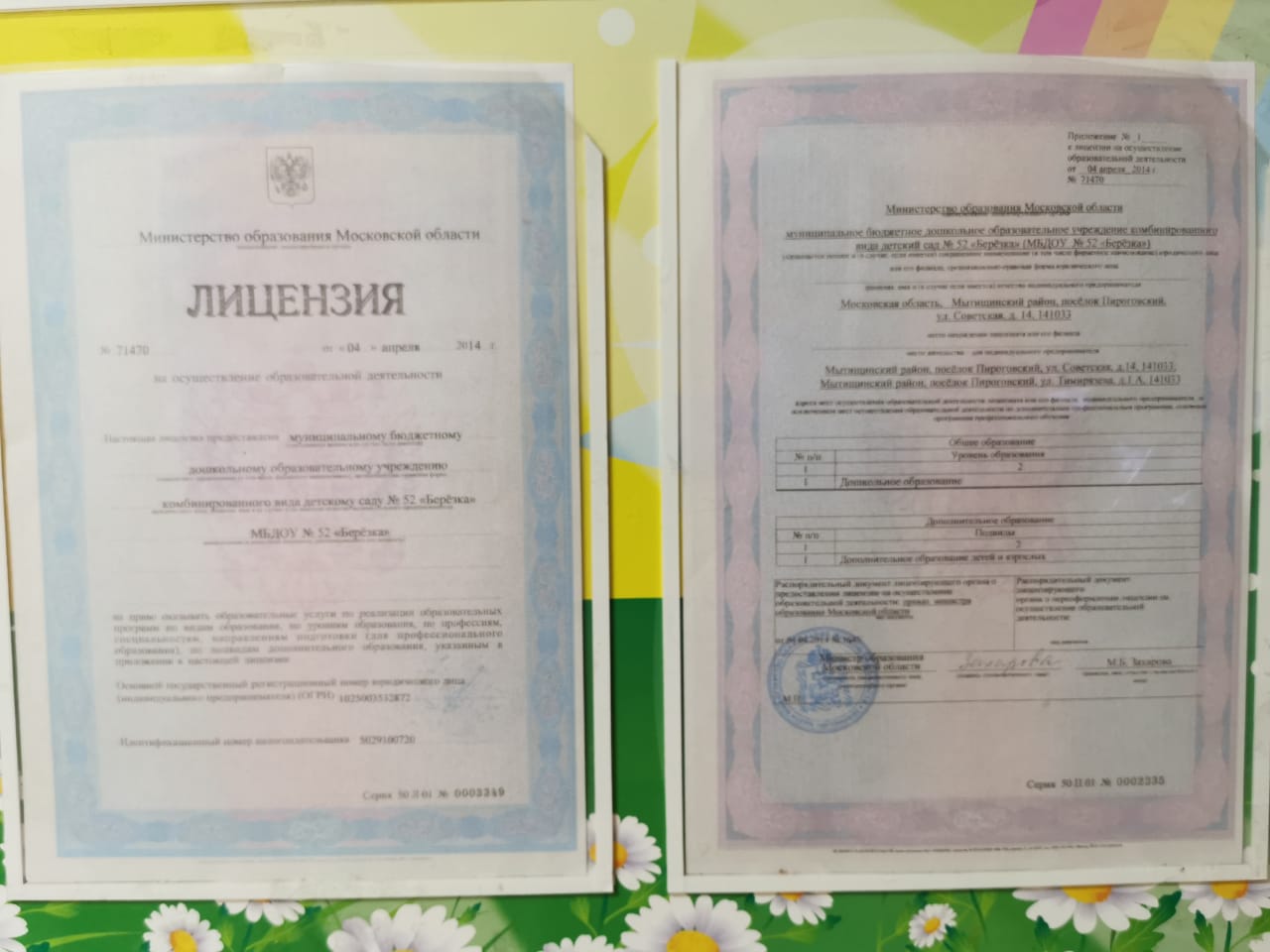 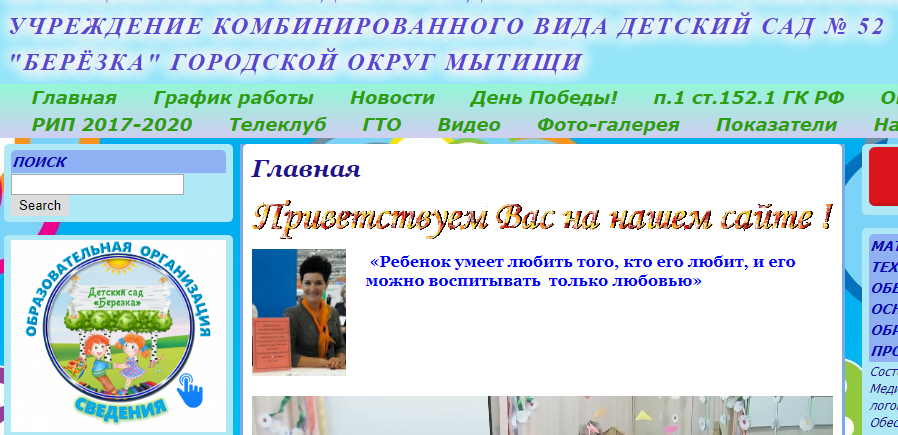 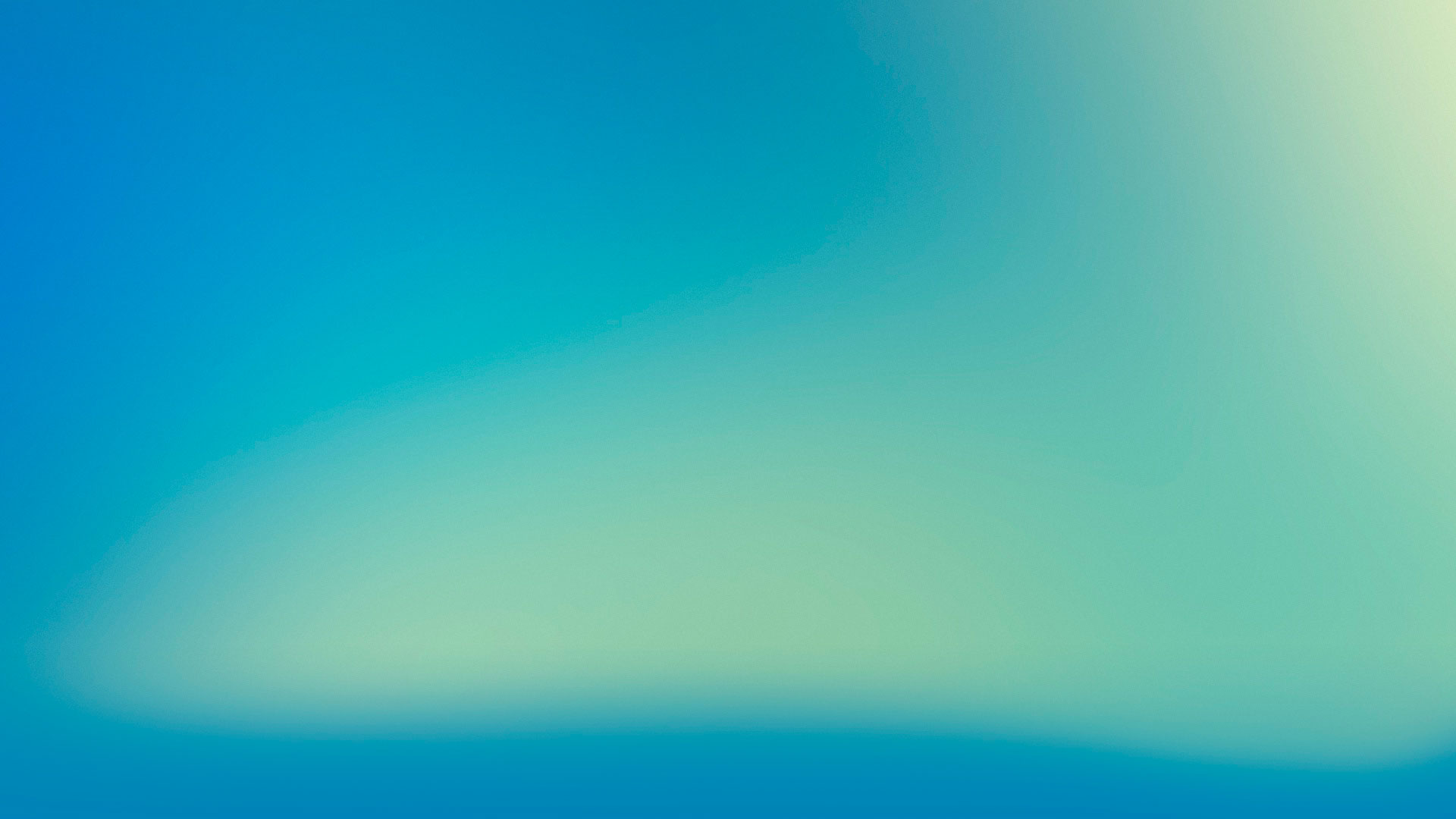 ДОКУМЕНТАЦИЯ
Устав МБДОУ
Лицензия МБДОУ
Свидетельство о регистрации
План финансово-хозяйственной деятельности
Режим дня
Режим занятий воспитанников 
Локальные нормативные акты
Отчет о результатах самообследования
Результаты проверок
Иные документы
Платные услуги 
Родительская плата 
Предписания органов, осуществляющих гос. контроль
Положения
(нажмите по названию и пройдите по ссылке)
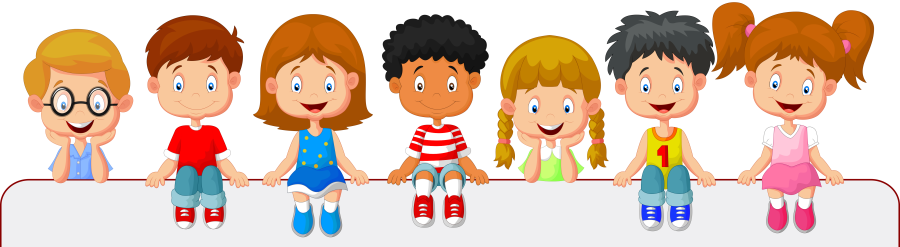 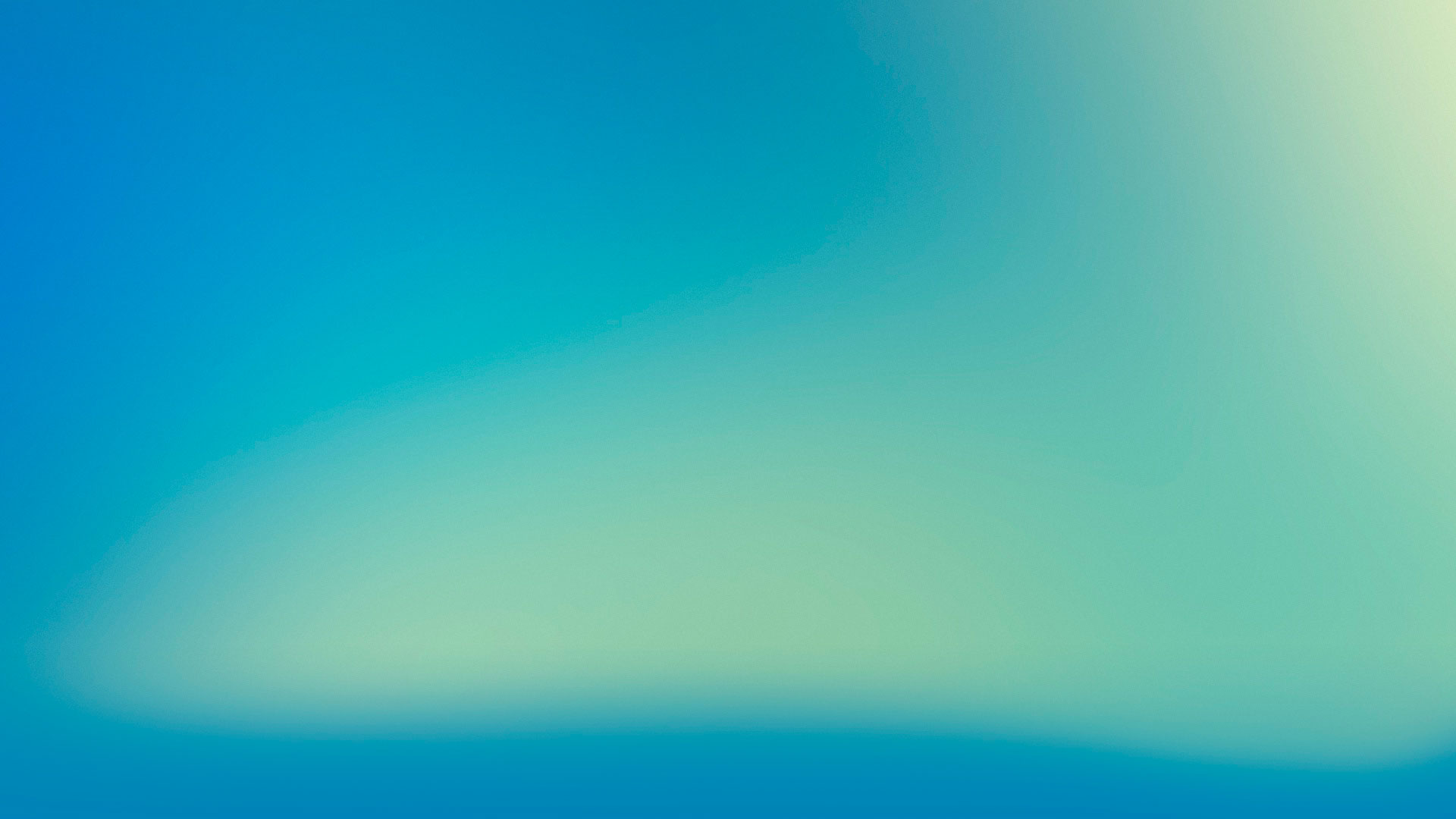 ПЛАН ФИНАНСОВО-
ХОЗЯЙСТВЕННОЙ 
ДЕЯТЕЛЬНОСТИ
Для прозрачности и открытости все планы финансово-хозяйственной
деятельности, отчеты о выполнении планов, размещены на сайте МБДОУ : http://mbdou52.edummr.ru
МУНИЦИПАЛЬНОЕ 
ЗАДАНИЕ
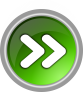 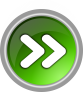 РОДИТЕЛЬСКАЯ 
        ПЛАТА
ФИНАНСОВЫЕ 
РЕСУРСЫ 
 и 
ИХ ИСПОЛЬЗОВАНИЕ
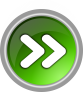 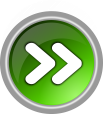 ОКАЗАНИЕ 
ПЛАТНЫХ ОБРАЗОВАТЕЛЬНЫХ УСЛУГ
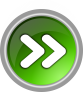 НАБОР 
И  
ПРАВИЛА ПРИЕМА
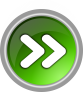 В соответствии с Постановлением Администрации городского округа  Мытищи  от 11.08.2016 года №3185  «Об утверждении Порядка расчёта, взимания и использования родительской платы…..». Льготы для отдельных категорий воспитанников: многодетные семьи-50%, под опекой -100%, ребенок инвалид-100%, дети, один из родителей которых является инвалидом-50%
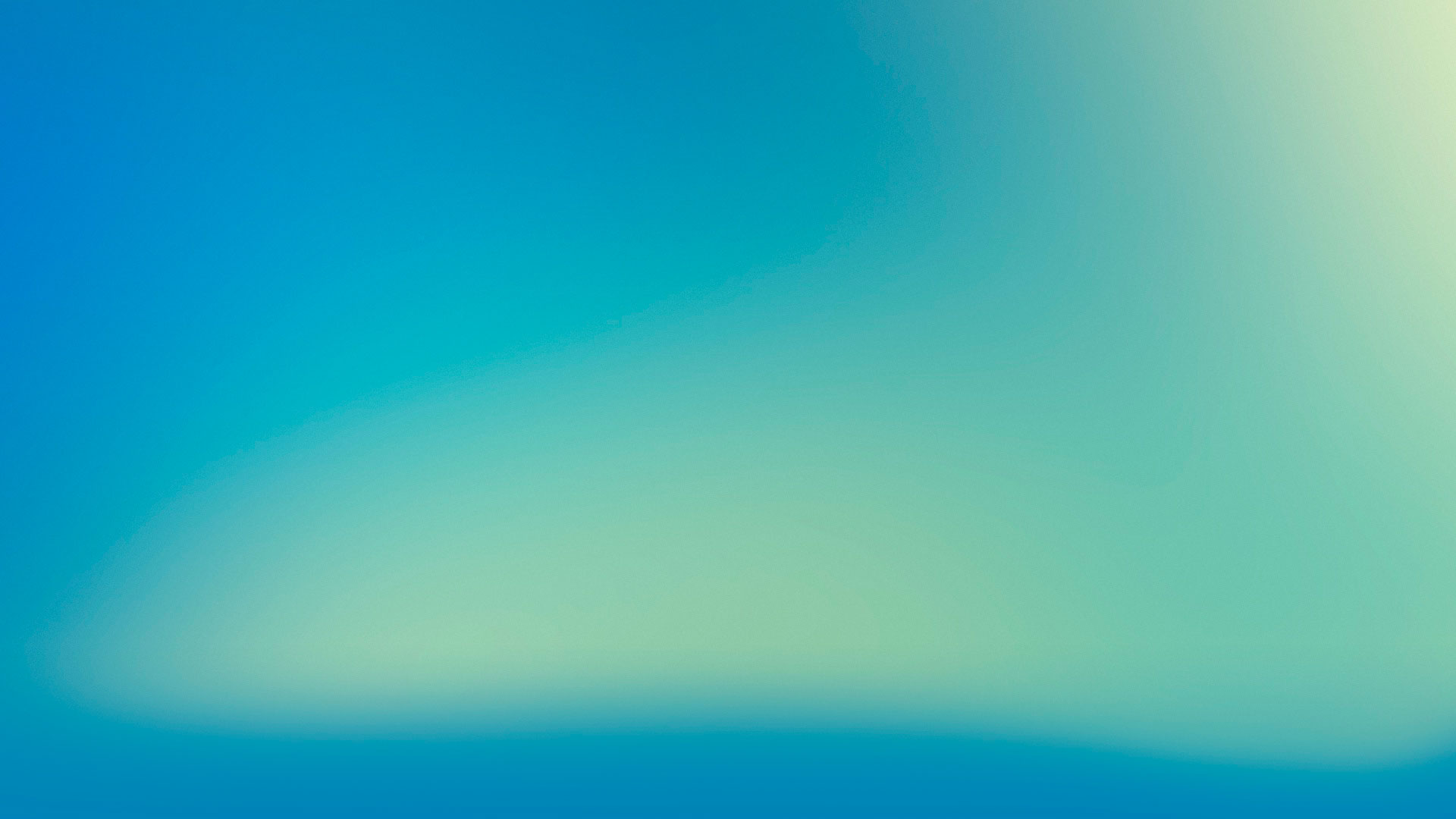 БЕЗОПАСНОСТЬ
ПОСЕЩЕНИЕ
ПОЖАРНОЙ 
ЧАСТИ
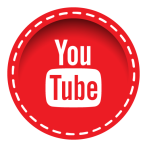 http://mbdou52.edummr.ru/?page_id=58
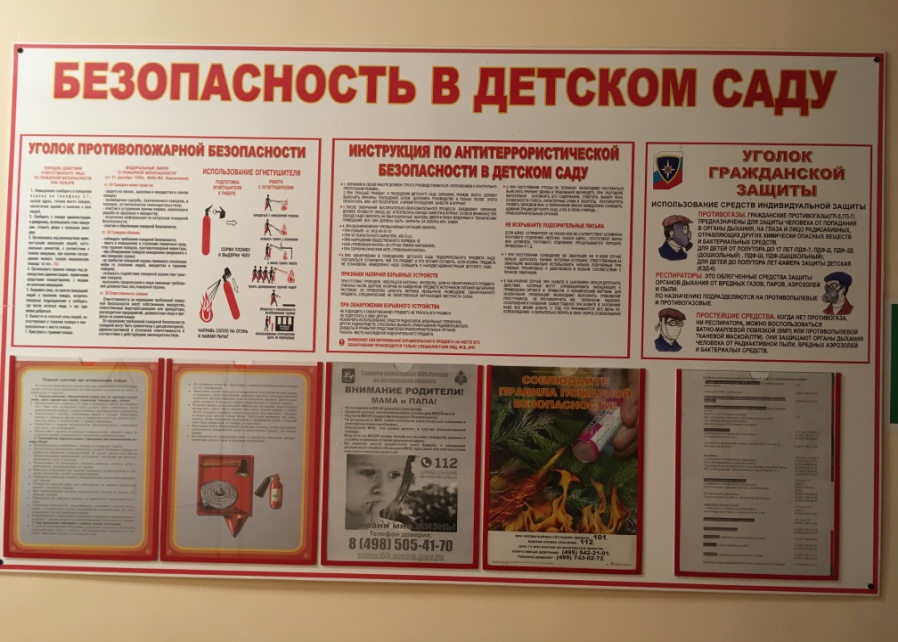 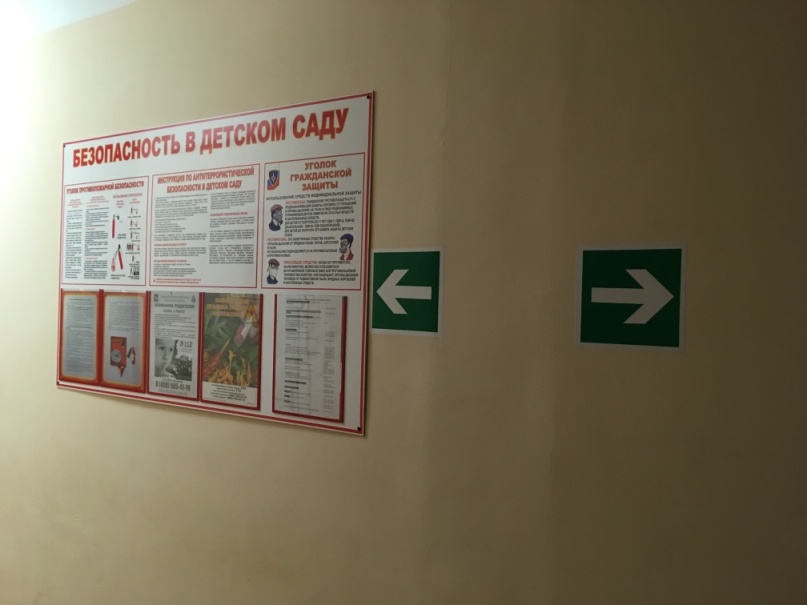 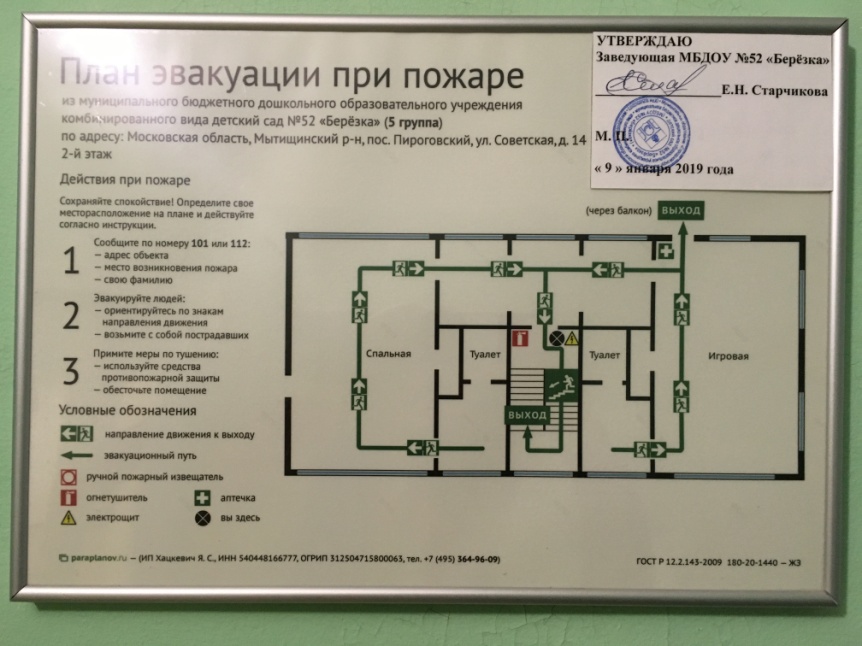 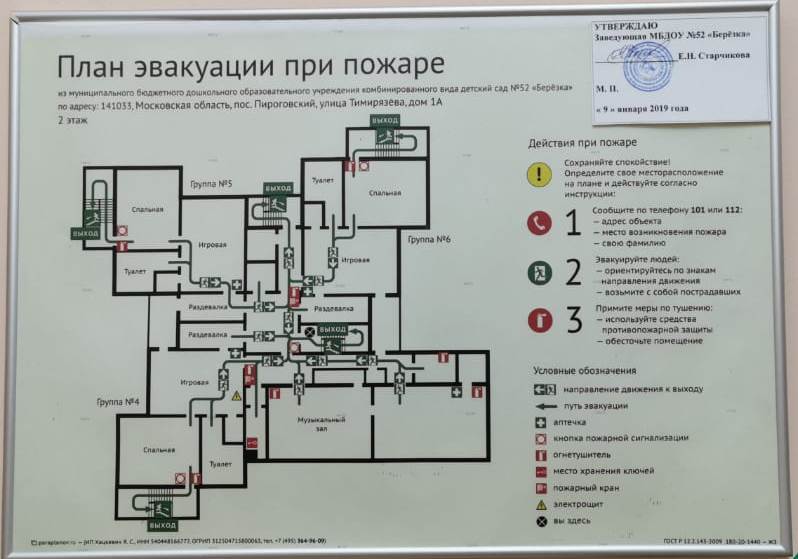 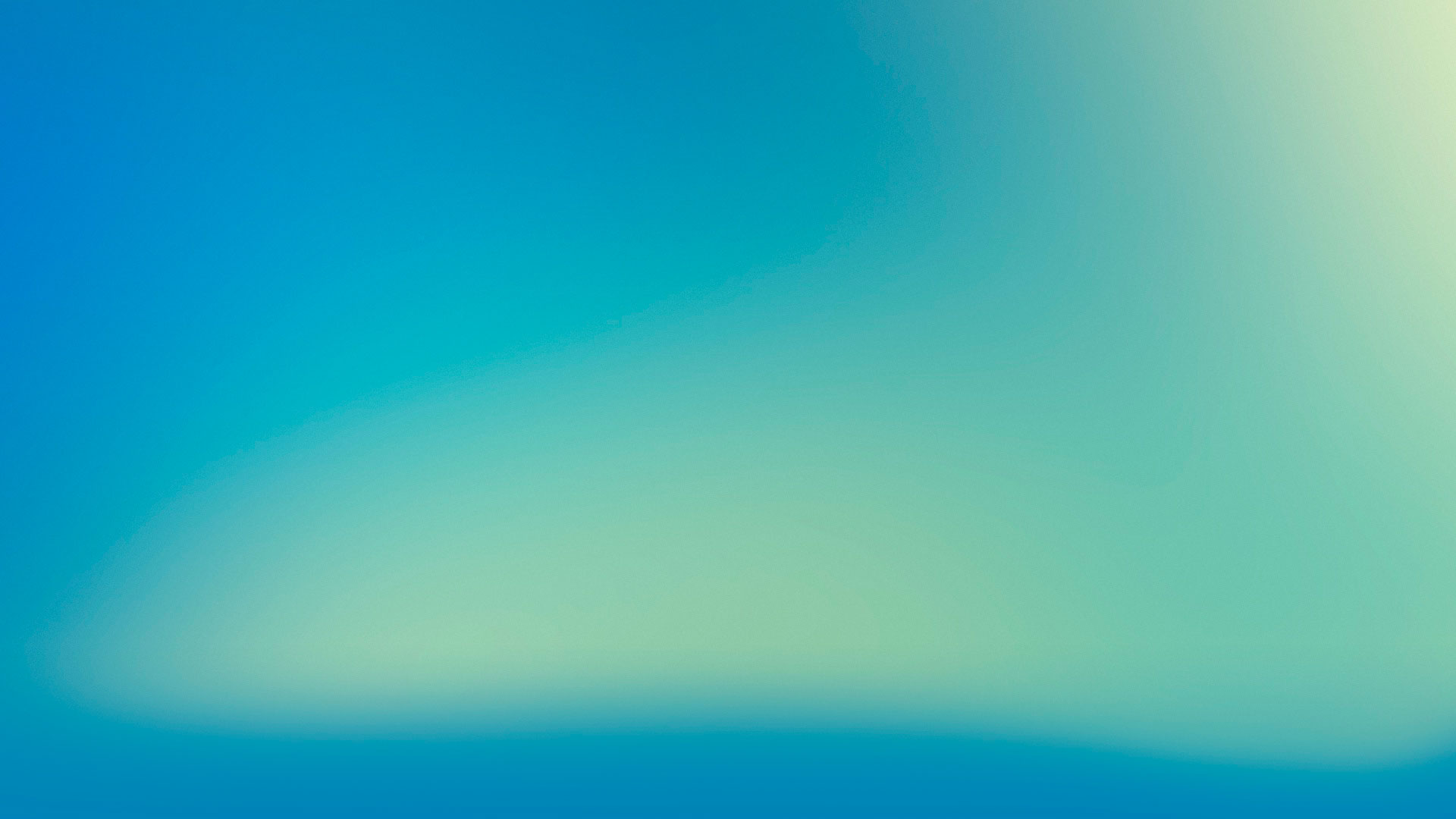 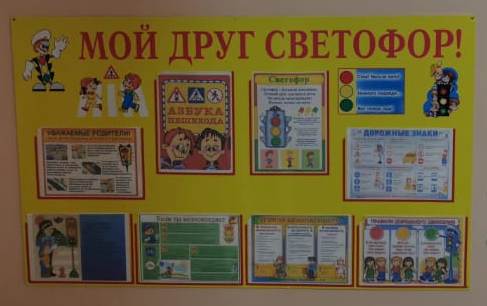 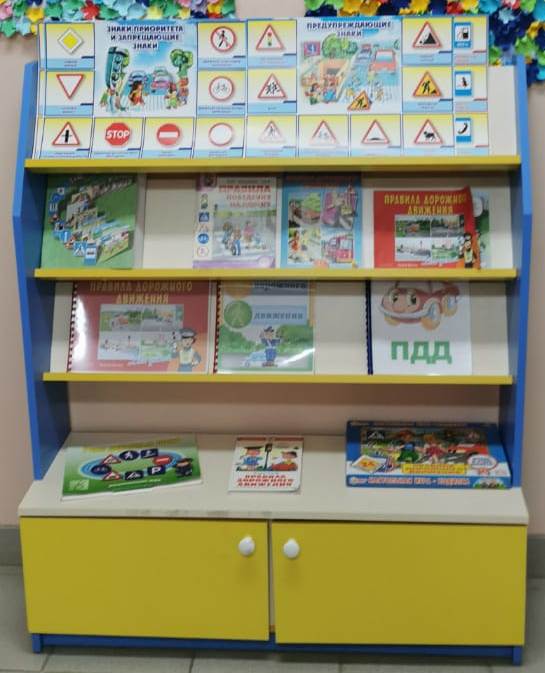 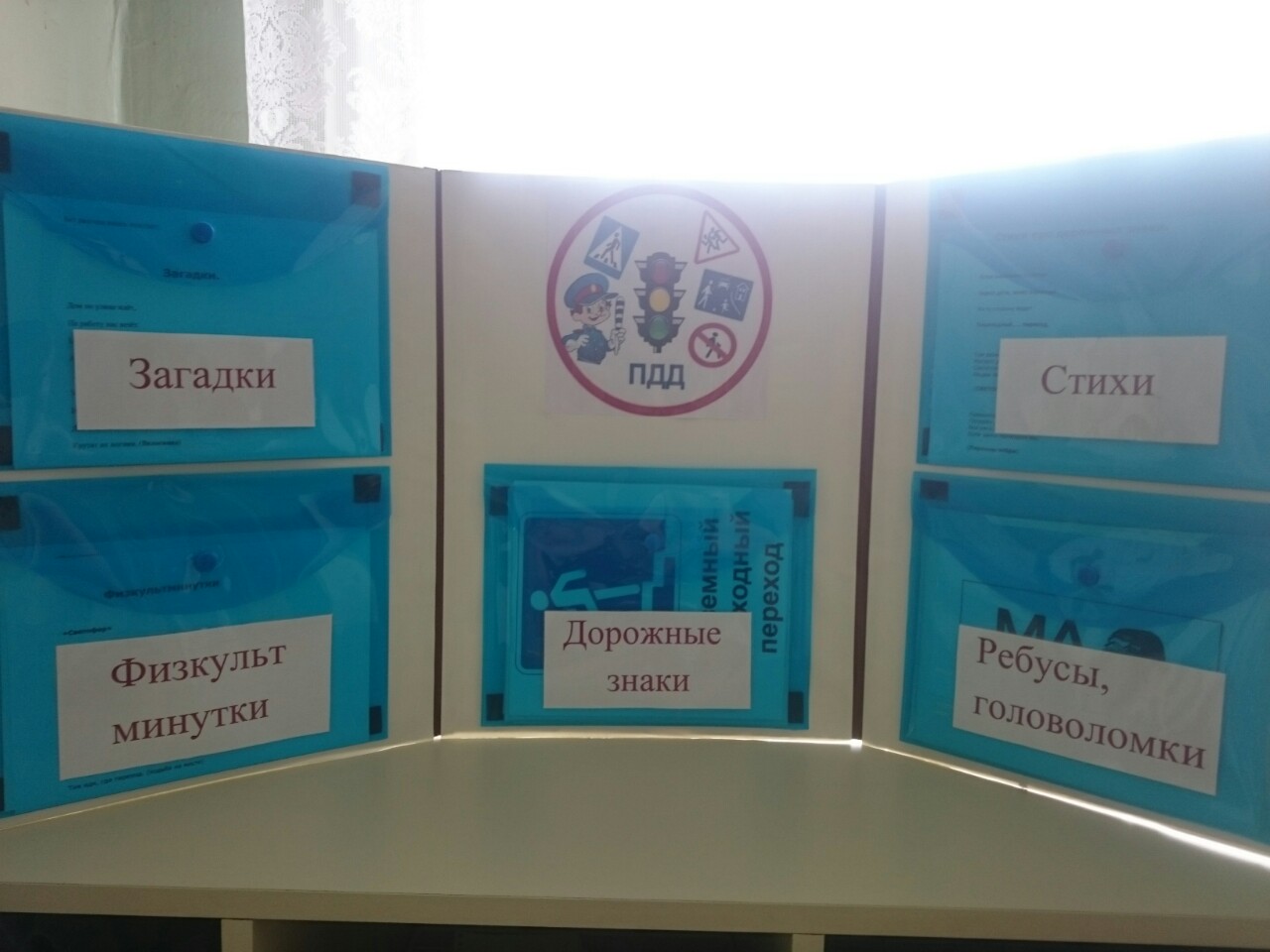 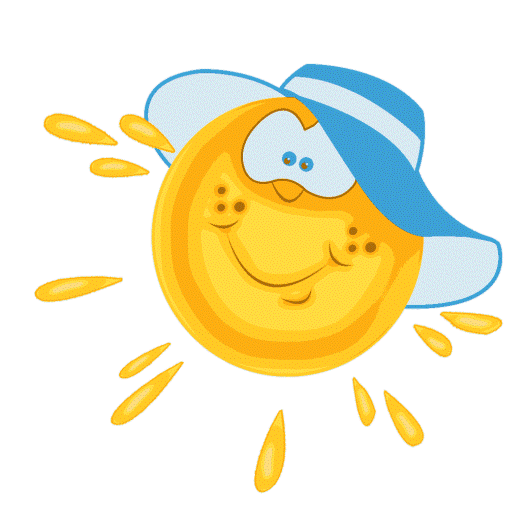 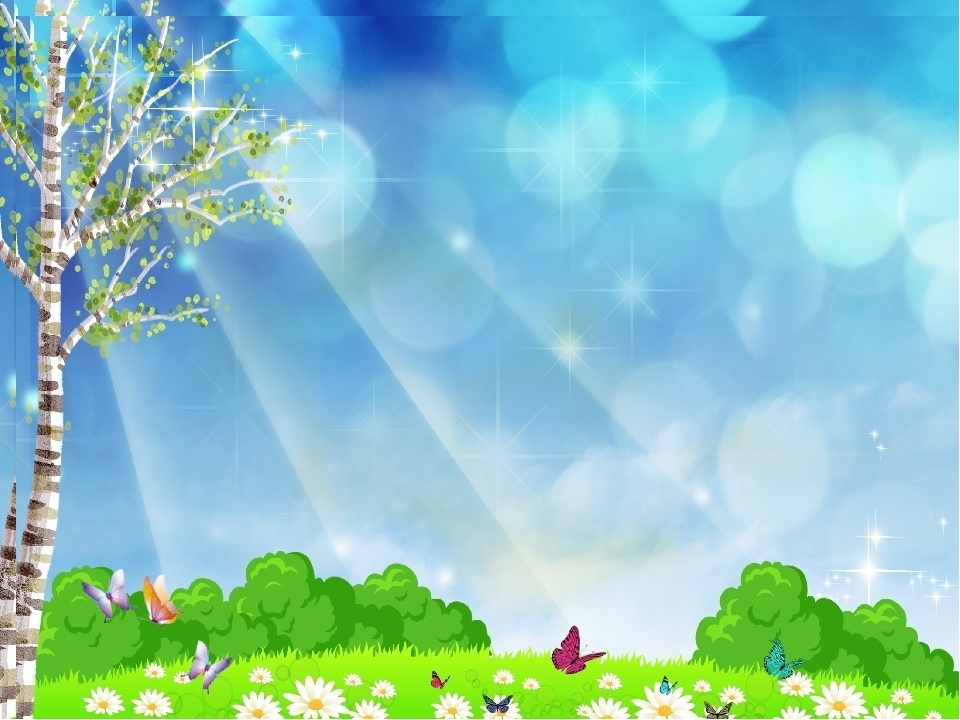 РЕЗУЛЬТАТЫ ОЗДОРОВИТЕЛЬНОЙ РАБОТЫ
Для эффективной организации оздоровительных и профилактических мероприятий в ДОУ разработана и реализуется  программа «Здоровье» основной целью которой является укрепление физического и психического здоровья детей, формирование основ здорового образа жизни, культурно-гигиенических навыков, эмоциональное благополучие каждого ребенка. 
С целью укрепления здоровья детей организованы следующие оздоровительные и профилактические мероприятия: 
Сбалансированное детское питание;
Соблюдение температурного режима, влажности в течение дня; 
Правильная организация прогулки и её длительность, режимных моментов; 
Соблюдение сезонности в одежде во время прогулок с учётом индивидуального состояния здоровья детей; 
Облегчённая одежда детей во время нахождения в помещении ДОУ; 
Дневной сон в трусах и майках в группах младшего и среднего дошкольного возраста, сон без маек в группах старшего дошкольного возраста.
Пробуждающая гимнастика после сна.
Закаливающие мероприятия - босохождение из спальни в групповую комнату, мытьё прохладной водой рук до локтя, полоскание рта прохладной кипяченой водой, солнечные и воздушные ванны; 
Дыхательная, зрительная, ортопедическая гимнастики в образовательной деятельности и режимных моментах;
Чередование смены деятельности для профилактики утомления.
В  целях  здоровьесбережения,  профилактики ГРИППА, простудных и вирусных заболеваний  проводится следующая работа:
-проведение фитонцидотерапии (орошение воздуха фитонцидами чеснока, лимона, апельсина, добавление чеснока в первое блюдо);
- обработка групповых помещений и спален кварцевыми лампами;
- проведение влажная уборка с применением дезсредств;
- проведение оперативного контроля санитарного состояния помещений, соблюдения воздушно-теплового режима, организации питания детей;
-  проведение работы по включению в образовательный процесс здоровьесберегающих технологий;
- проведение тематических мероприятий - День здоровья «Твое здоровье – твое богатство», Неделя здоровья, спортивные праздники и развлечения с участием родителей;
внедрение программы «Разговор о правильном 
питании» в подготовительных группах;
проведение занятий по з
доровьесбережению и здоровьесохранения.
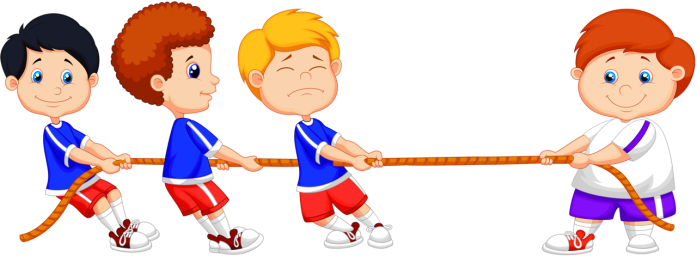 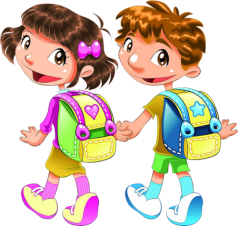 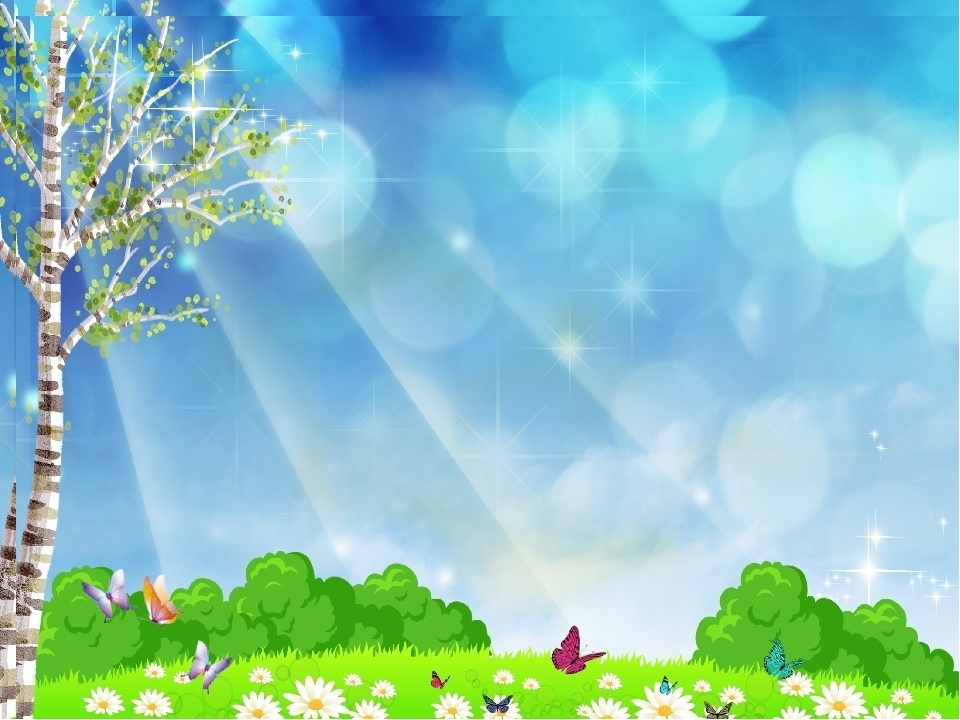 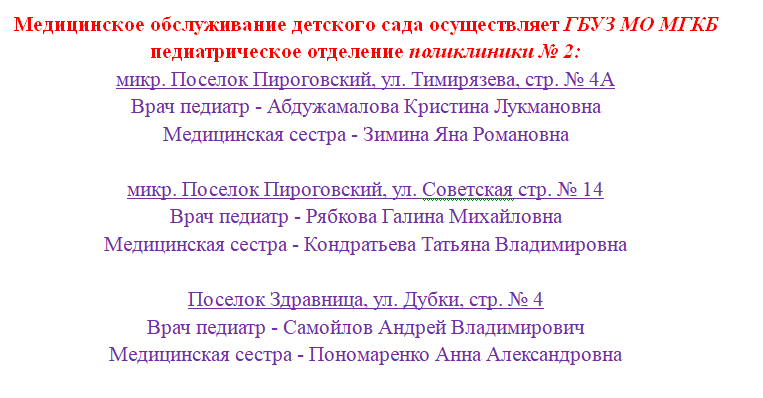 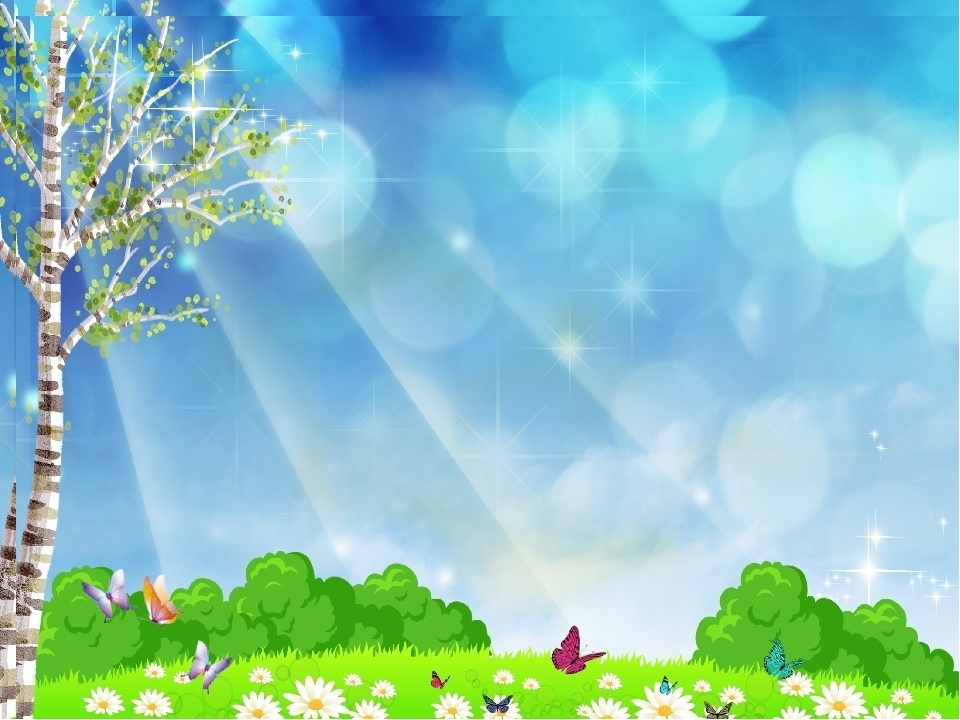 Незначительные тенденции к повышению заболеваемости за последние 3 года объясняются: увеличением списочного состава воспитанников, боязнью некоторых родителей закаливающих процедур и профилактических мероприятий, увеличением количества детей с отказами от профилактических прививок, а также приходом в детский сад ослабленных с рождения детей.
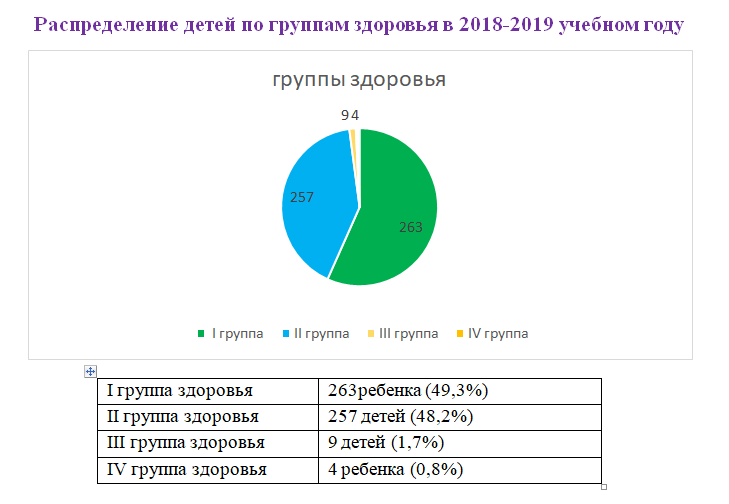 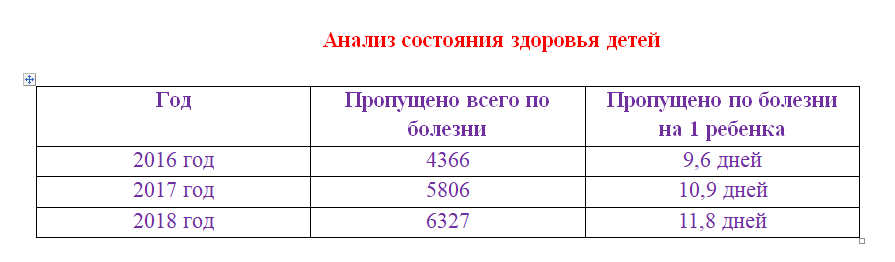 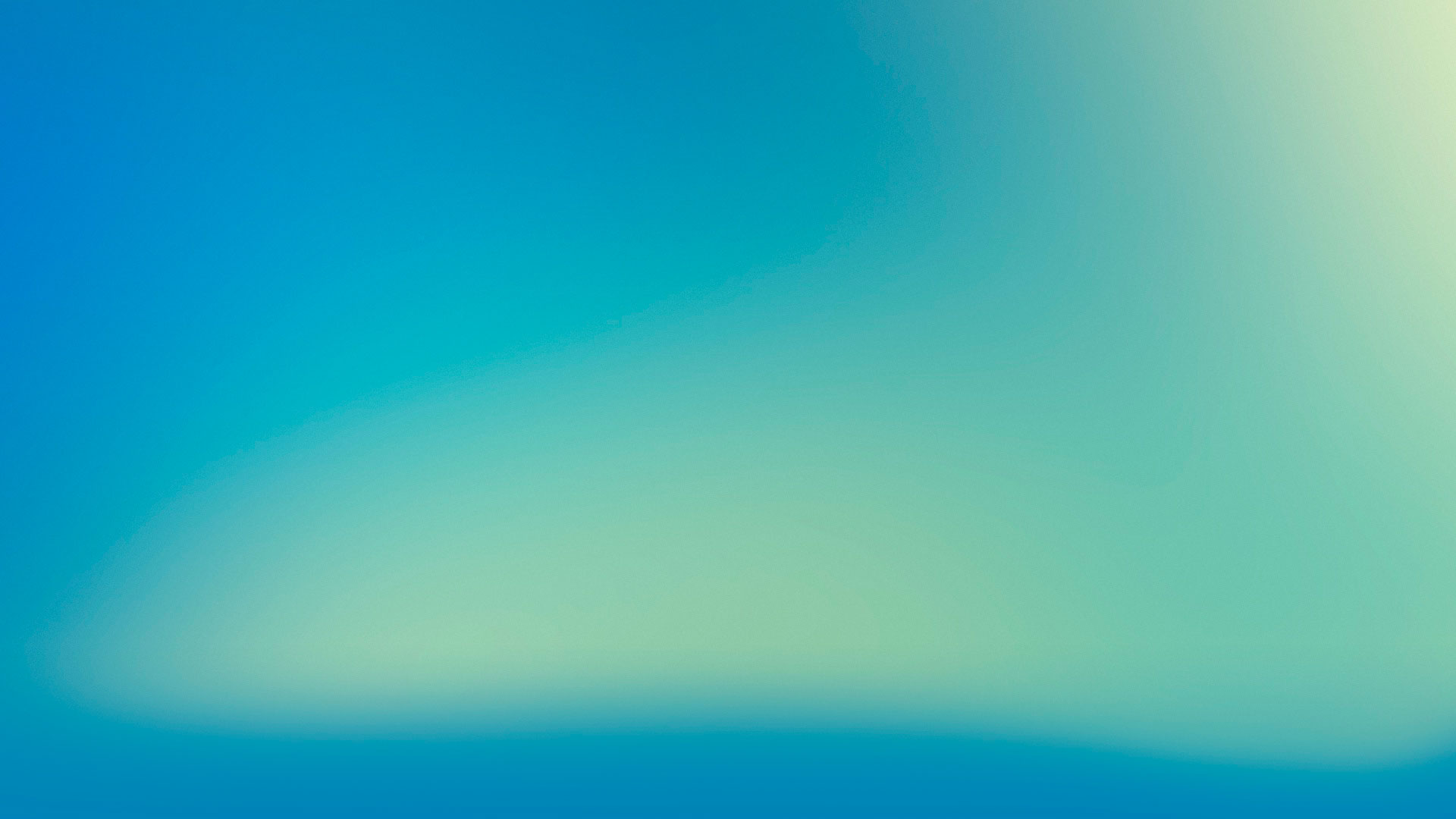 ИНФОРМАЦИЯ ДЛЯ РОДИТЕЛЕЙ 
О БЕЗОПАСНОСТИ, ЗДОРОВЬЕСБЕРЕЖЕНИИ, ПЕРСОНАЛЬНЫХ ДАННЫХ
БЕЗОПАСНОСТЬ  НА ДОРОГЕ
http://mbdou52.edummr.ru/?page_id=1078
ПРОФИЛАКТИКА ОРВИ И ГРИППА
http://mbdou52.edummr.ru/?page_id=1378
ПРОФИЛАКТИКА БЕШЕНСТВА
http://mbdou52.edummr.ru/?page_id=2826
http://mbdou52.edummr.ru/?page_id=3926
ПОЖАРНАЯ БЕЗОПАСНОСТЬ
ПРОТИВОПРАВНЫЙ КОНТЕНТ
http://mbdou52.edummr.ru/?page_id=5332
http://mbdou52.edummr.ru/?page_id=7162
ПЕРСОНАЛЬНЫЕ ДАННЫЕ. ДЕТИ.
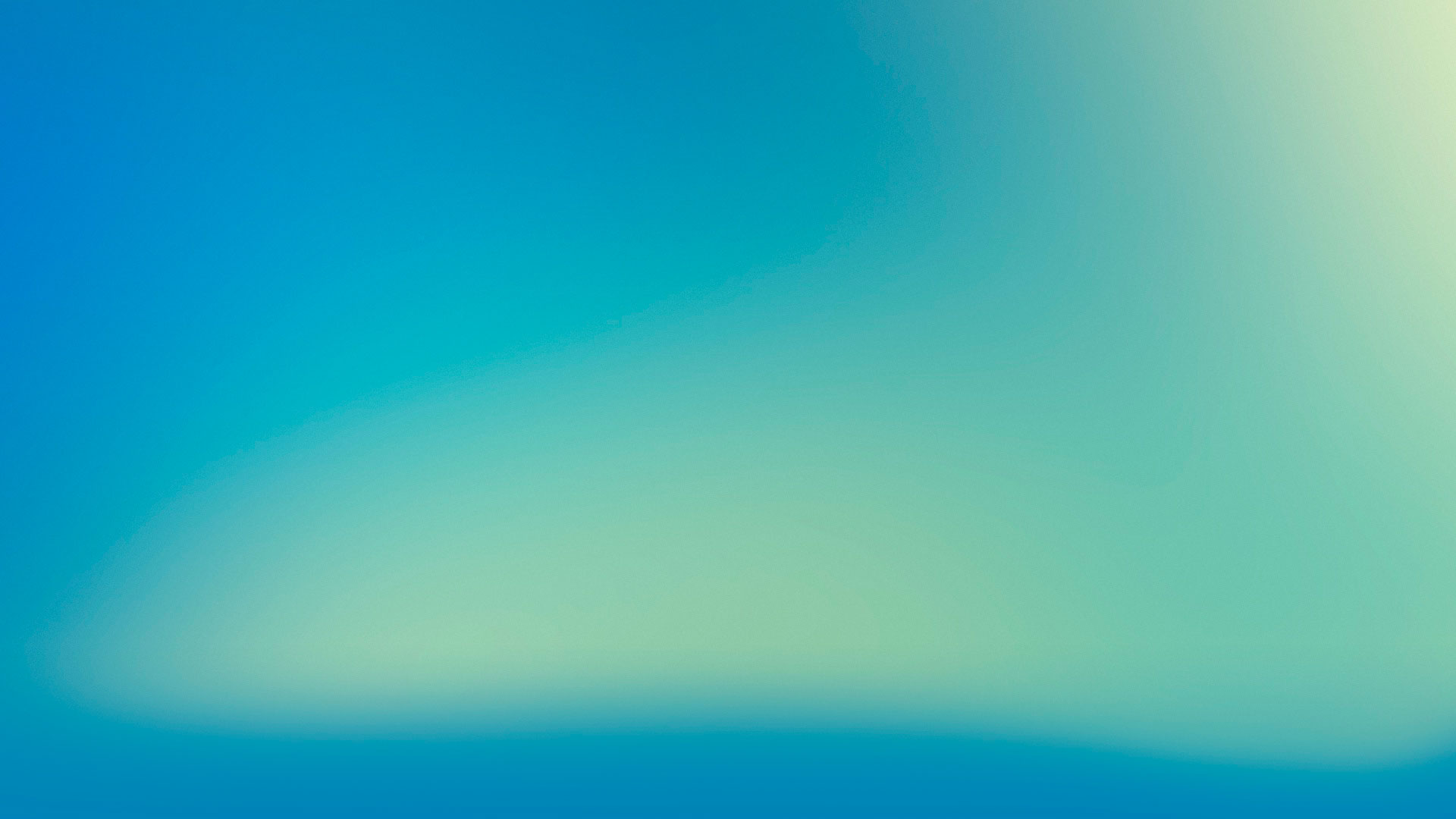 Защита персональных данных сотрудников
ОХРАНА ТРУДА
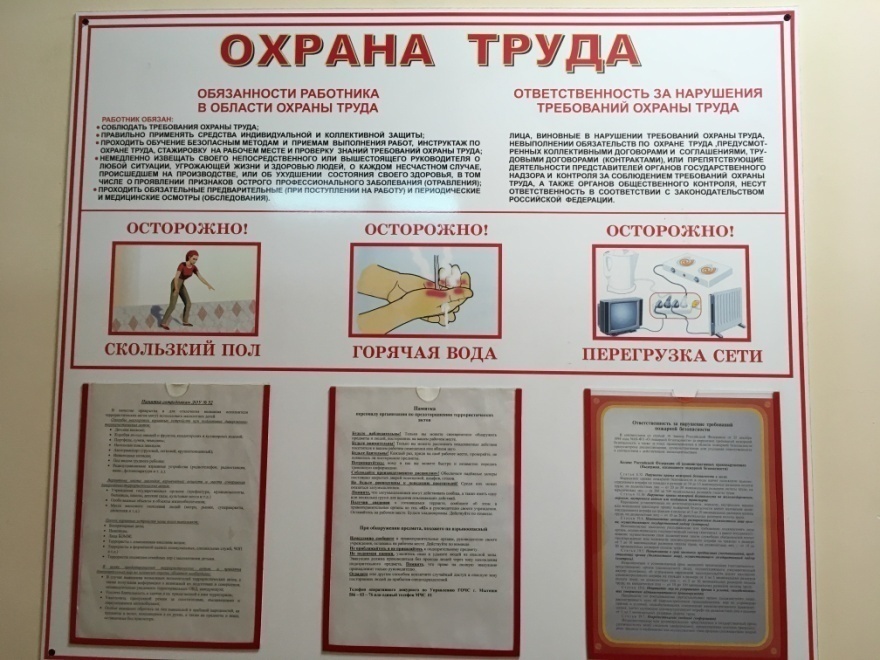 http://mbdou52.edummr.ru/?page_id=7162
ОЦЕНКА УСЛОВИЙ ТРУДА
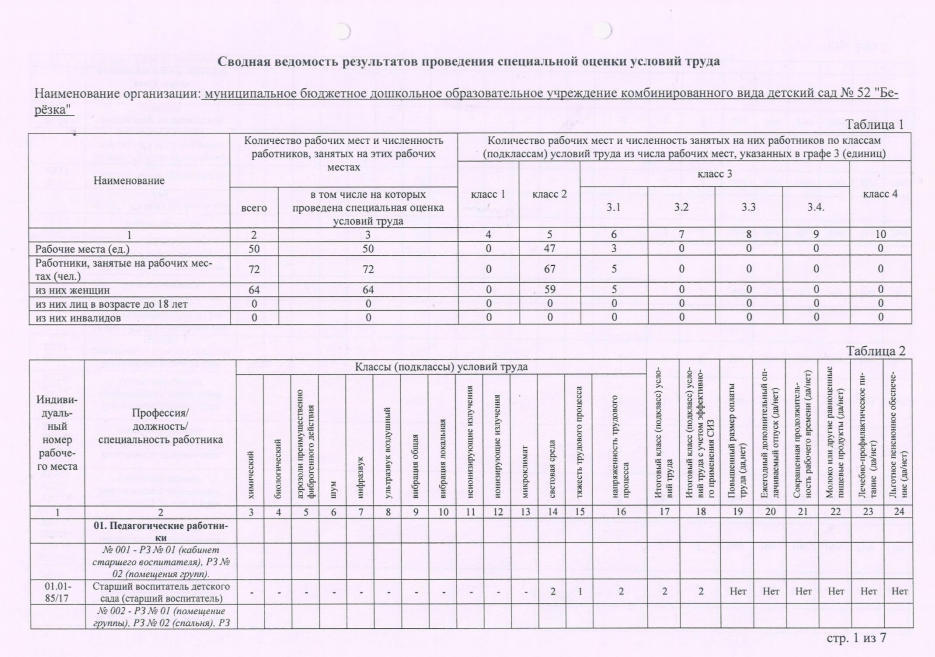 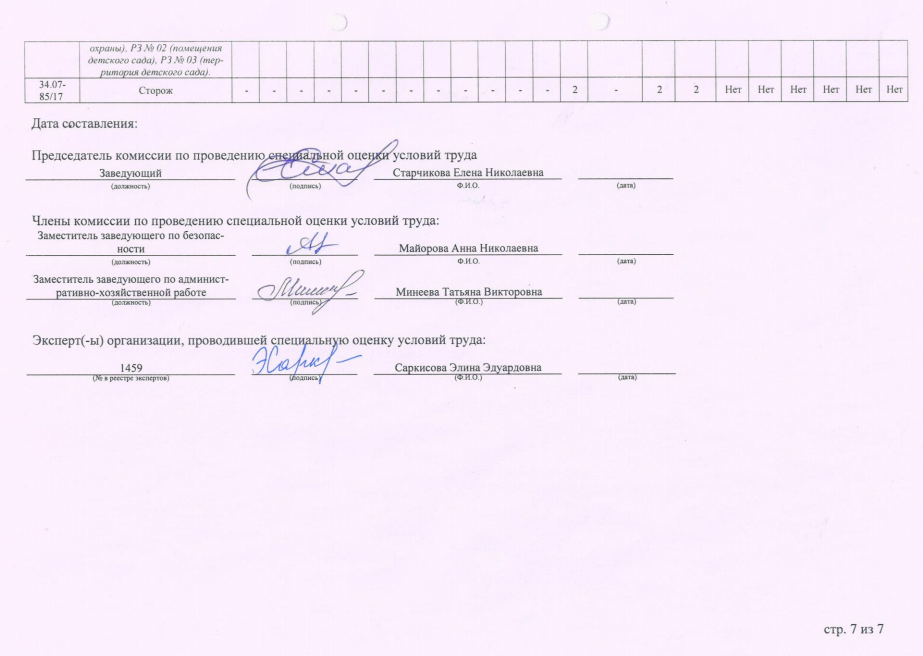 ПОЛНАЯ ВЕРСИЯ ДОКУМЕНТА
http://mbdou52.edummr.ru/?page_id=1586
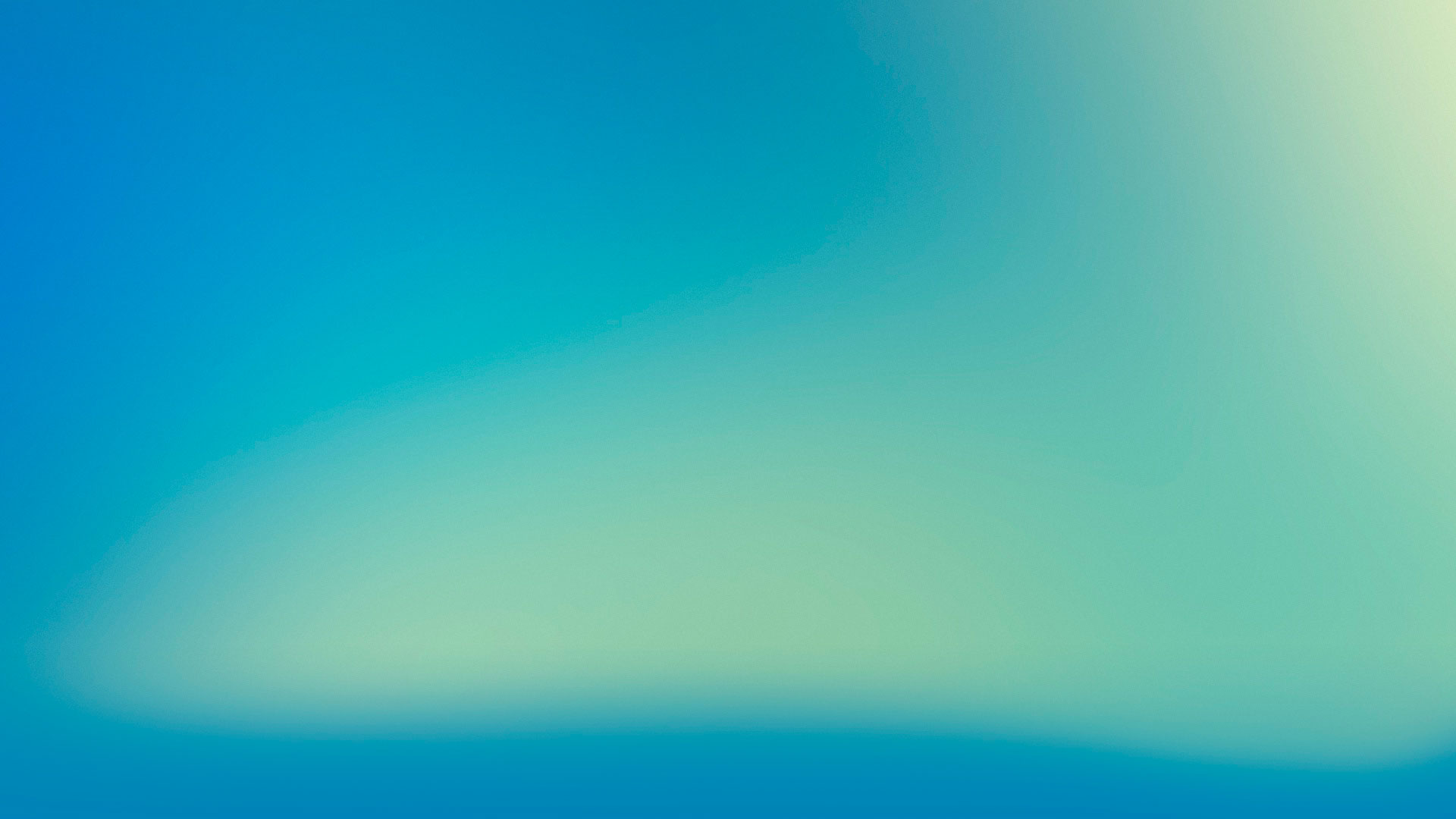 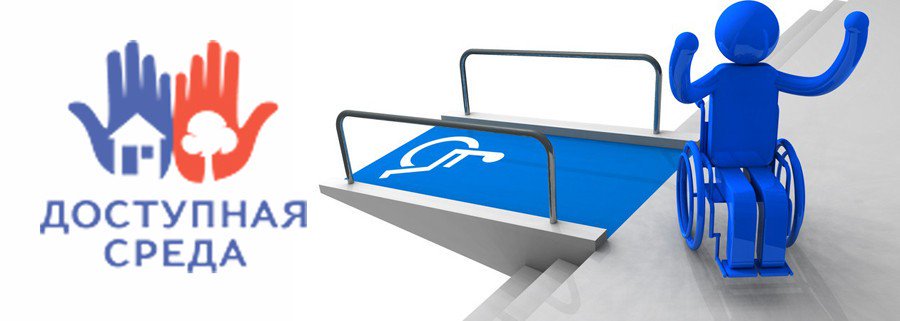 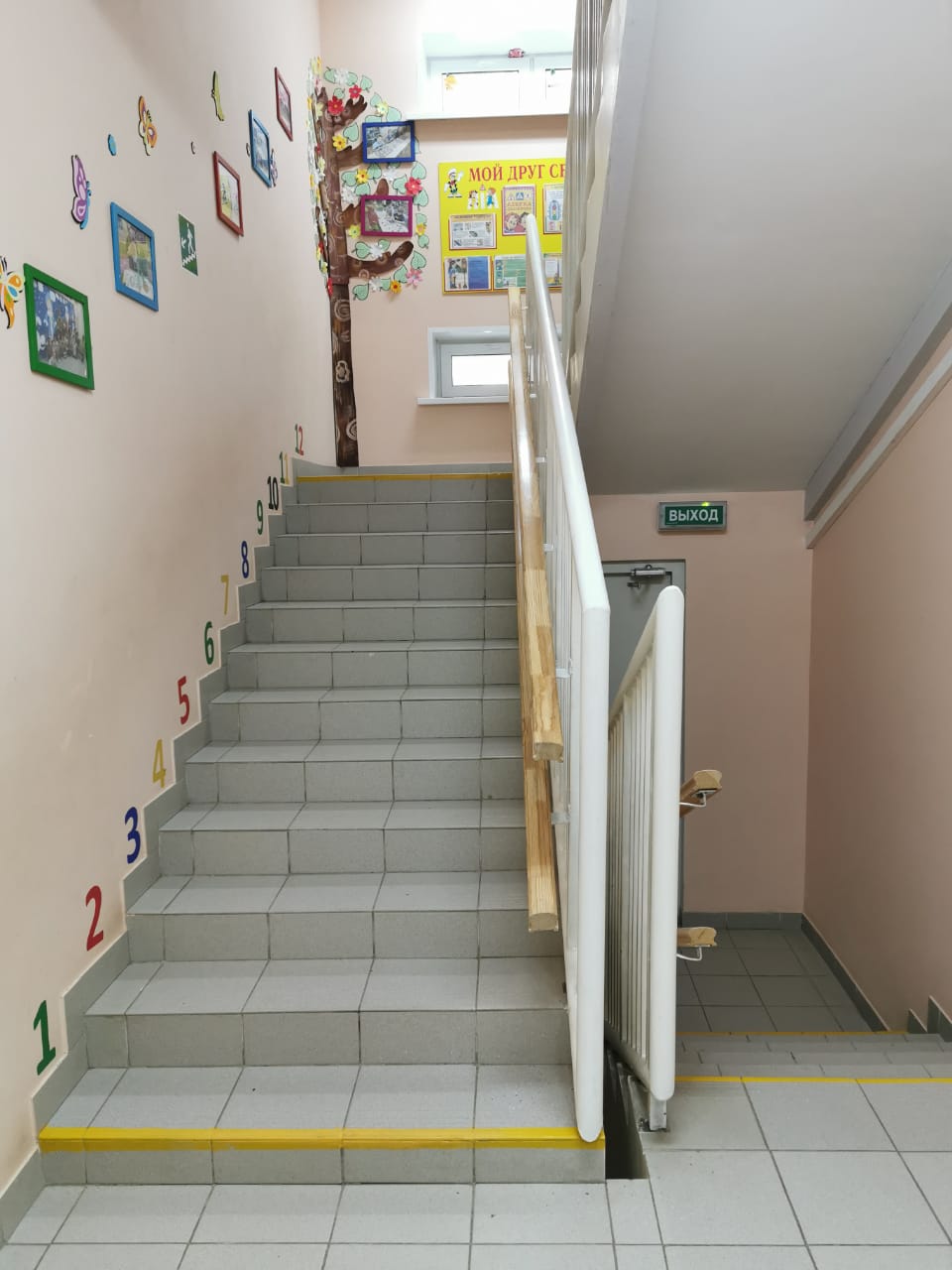 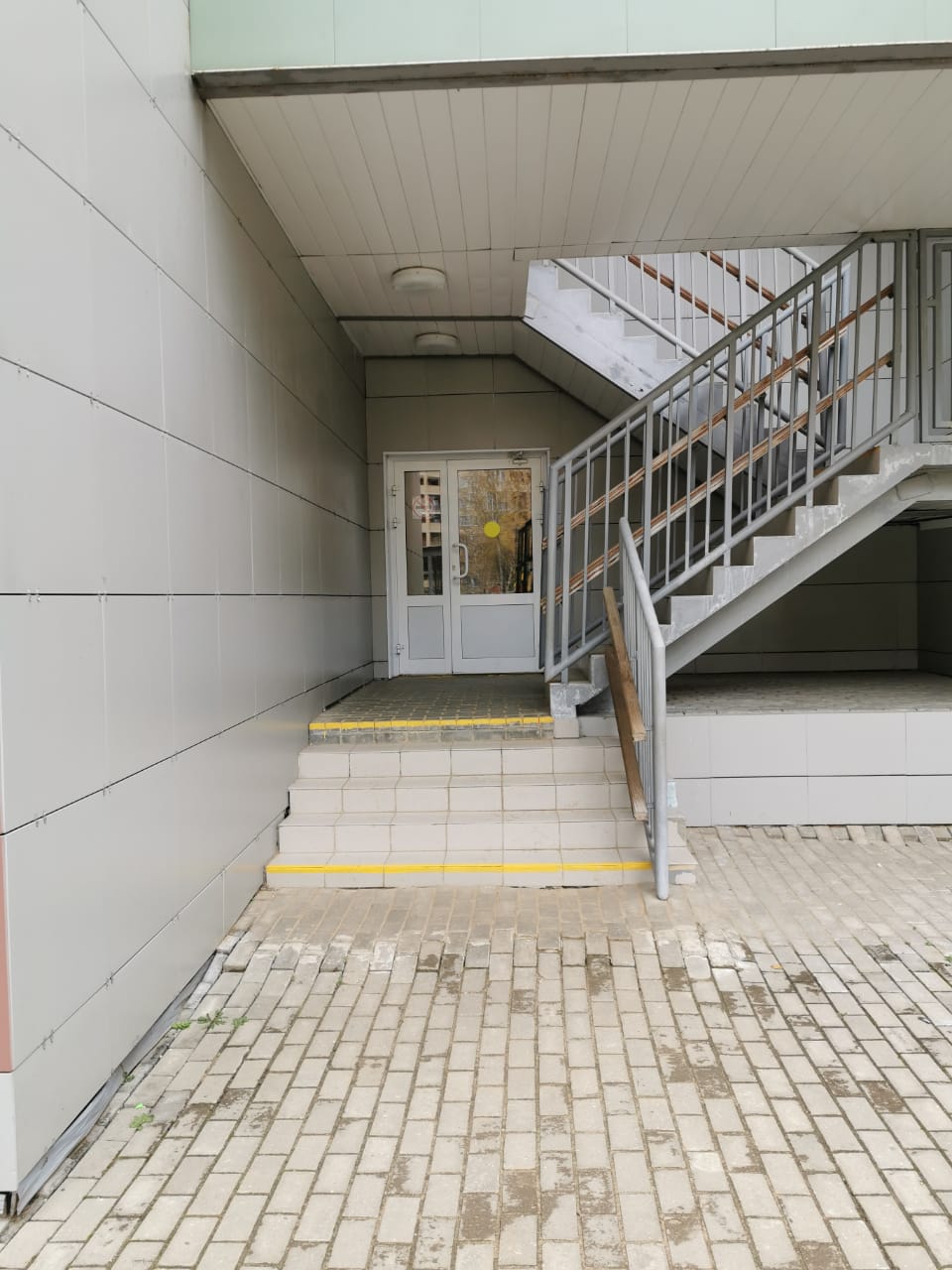 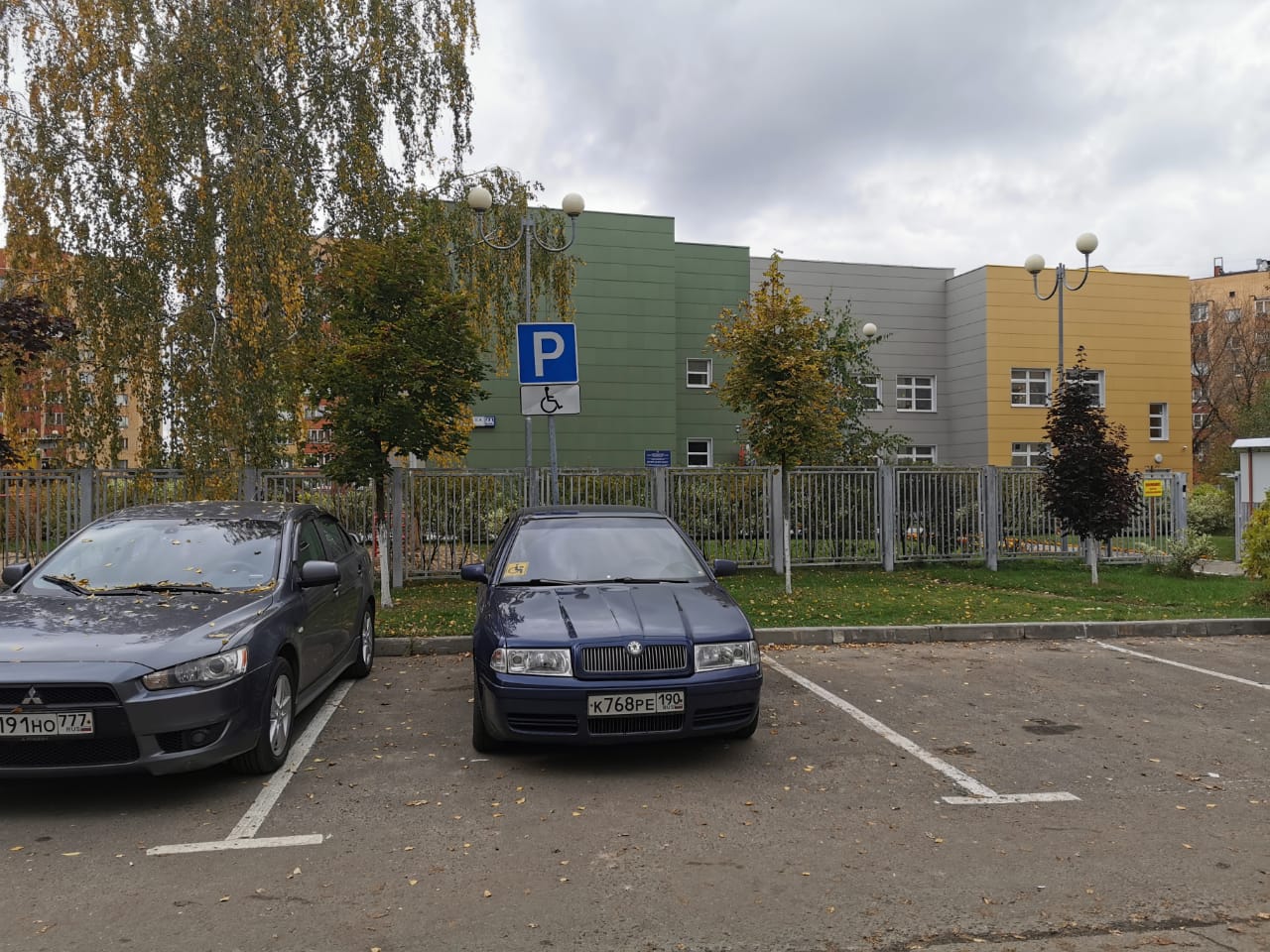 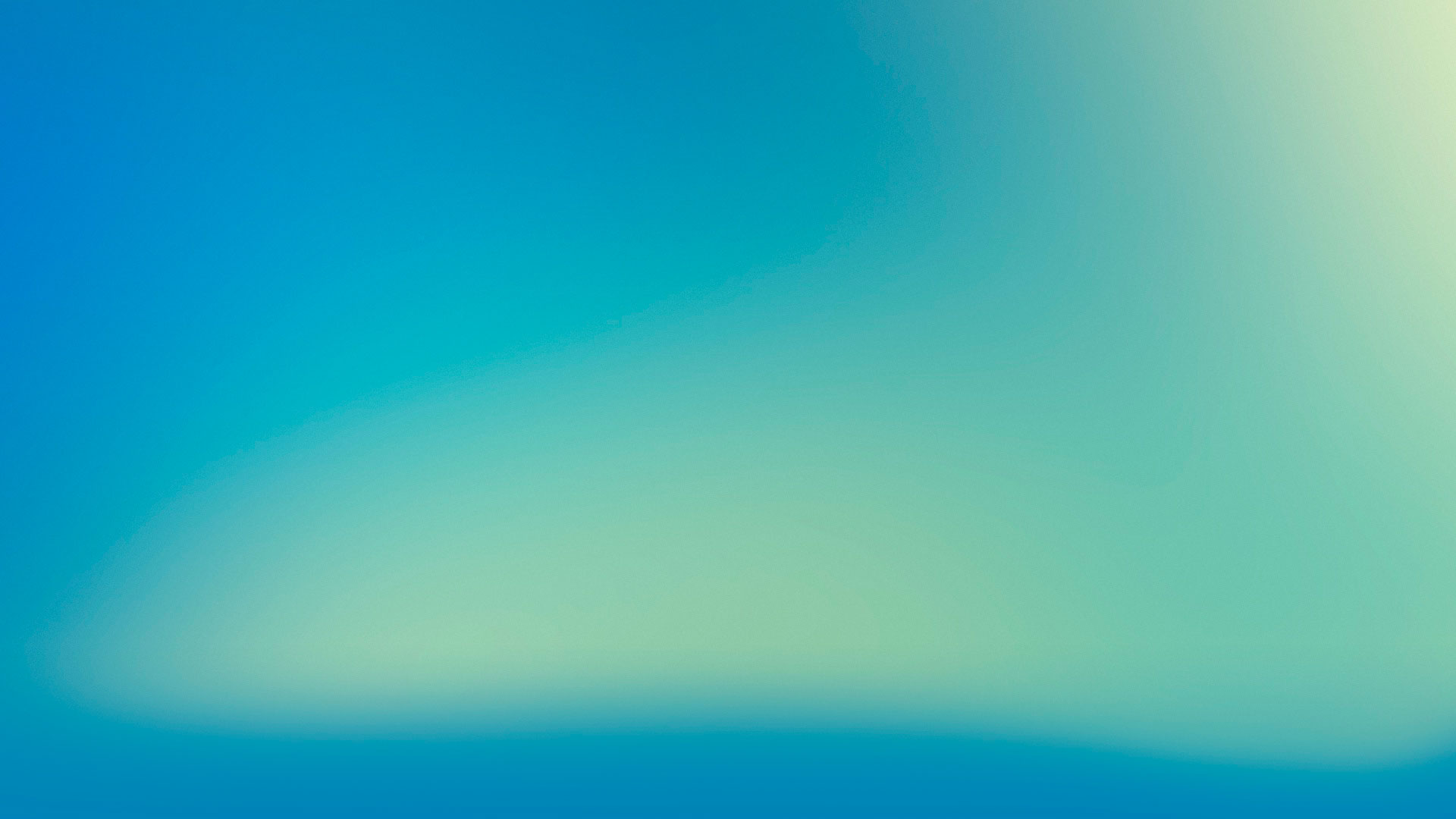 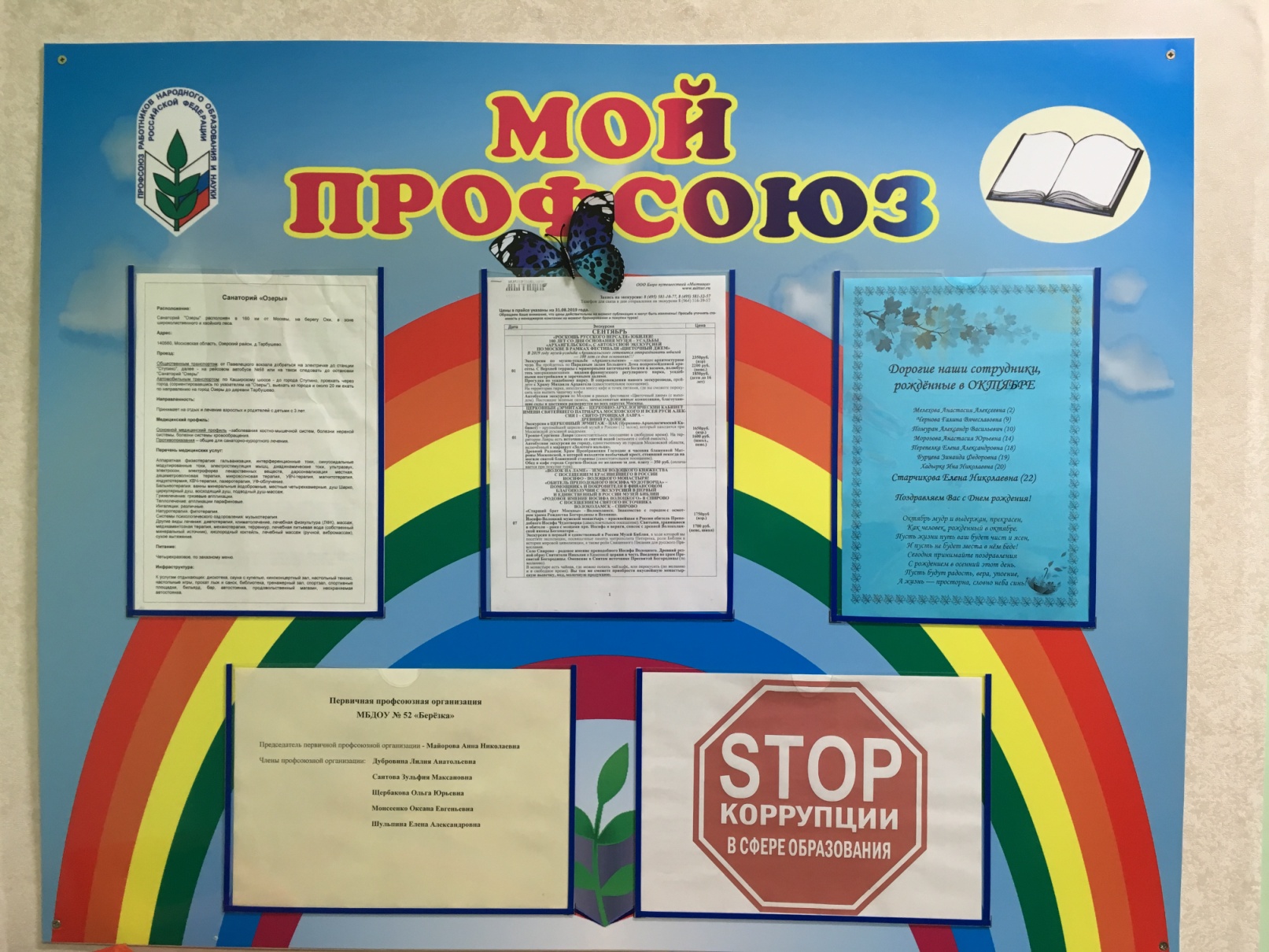 http://mbdou52.edummr.ru/?page_id=3127
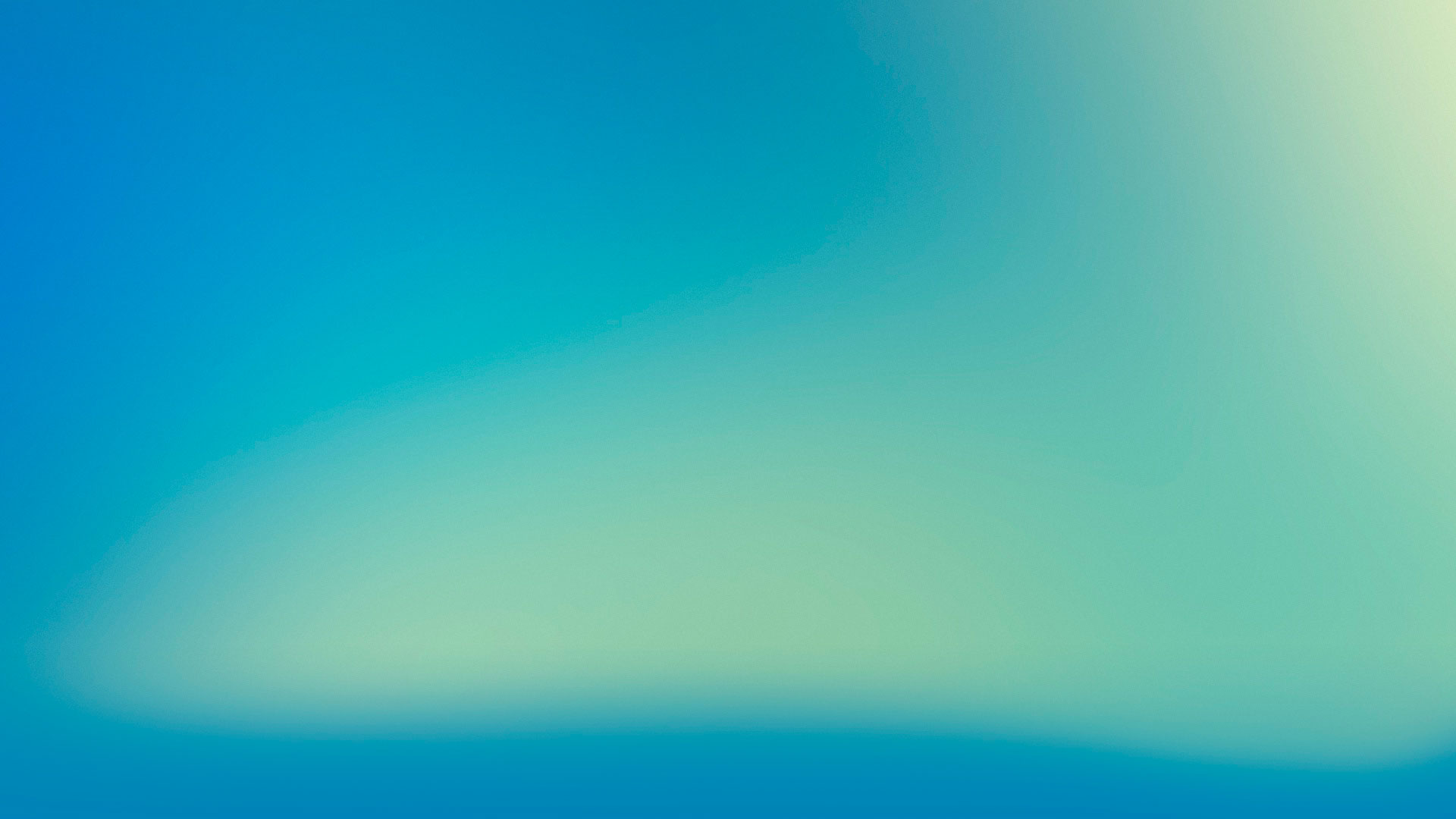 ОБОРУДОВАННОЕ МЕСТО ДЛЯ ОХРАНЫ: ООО ЧОП «АРСЕНАЛ»
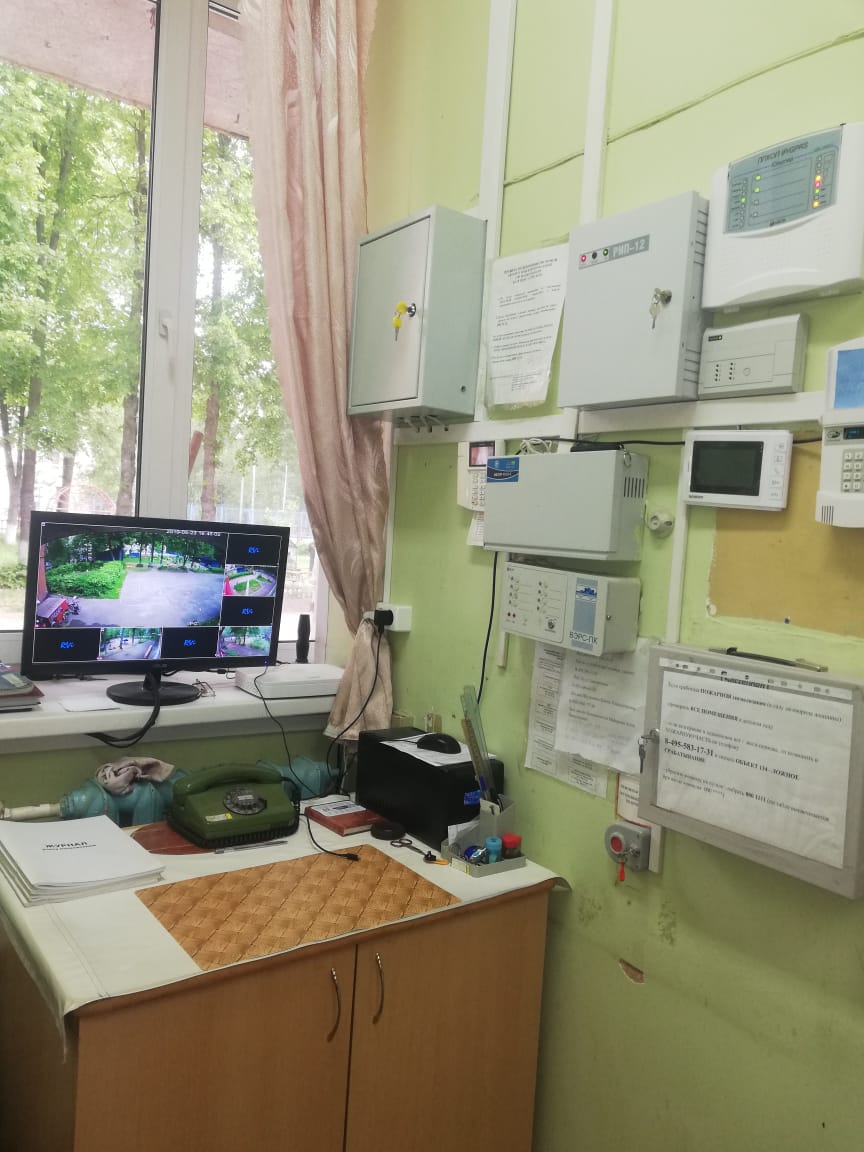 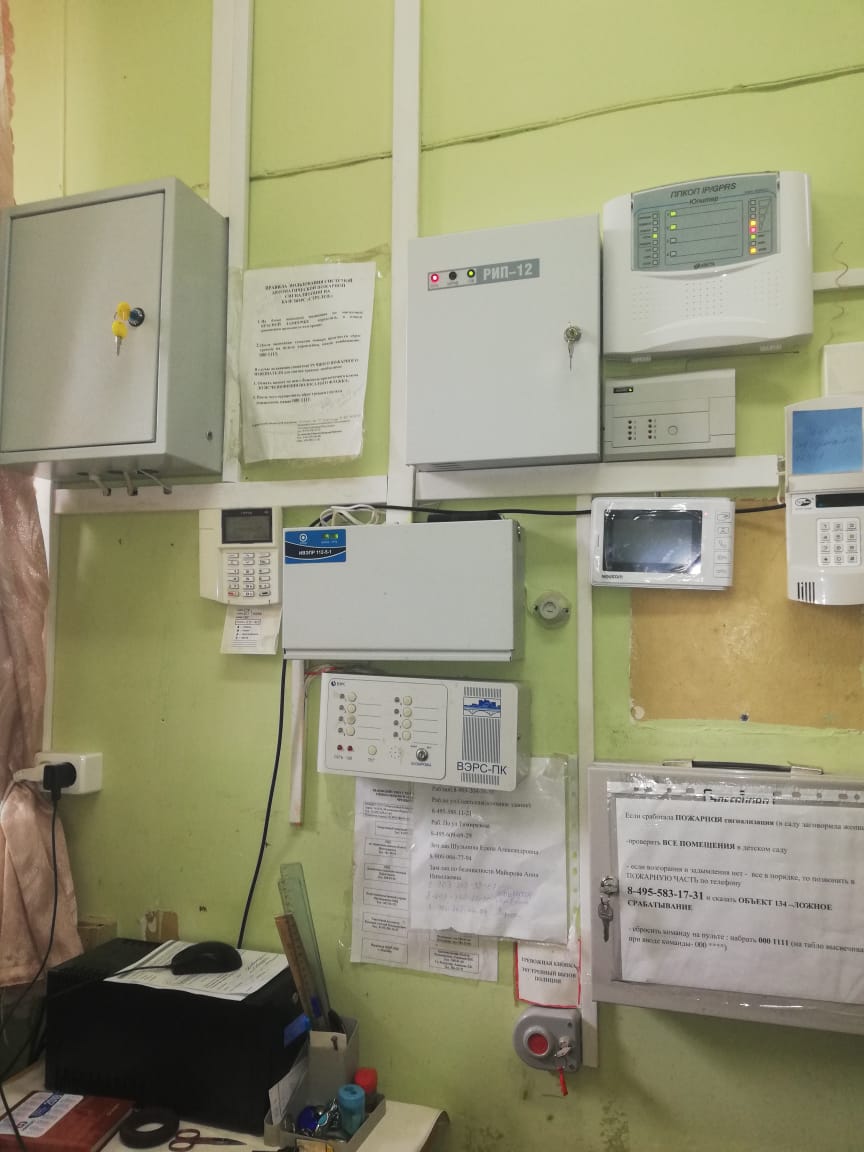 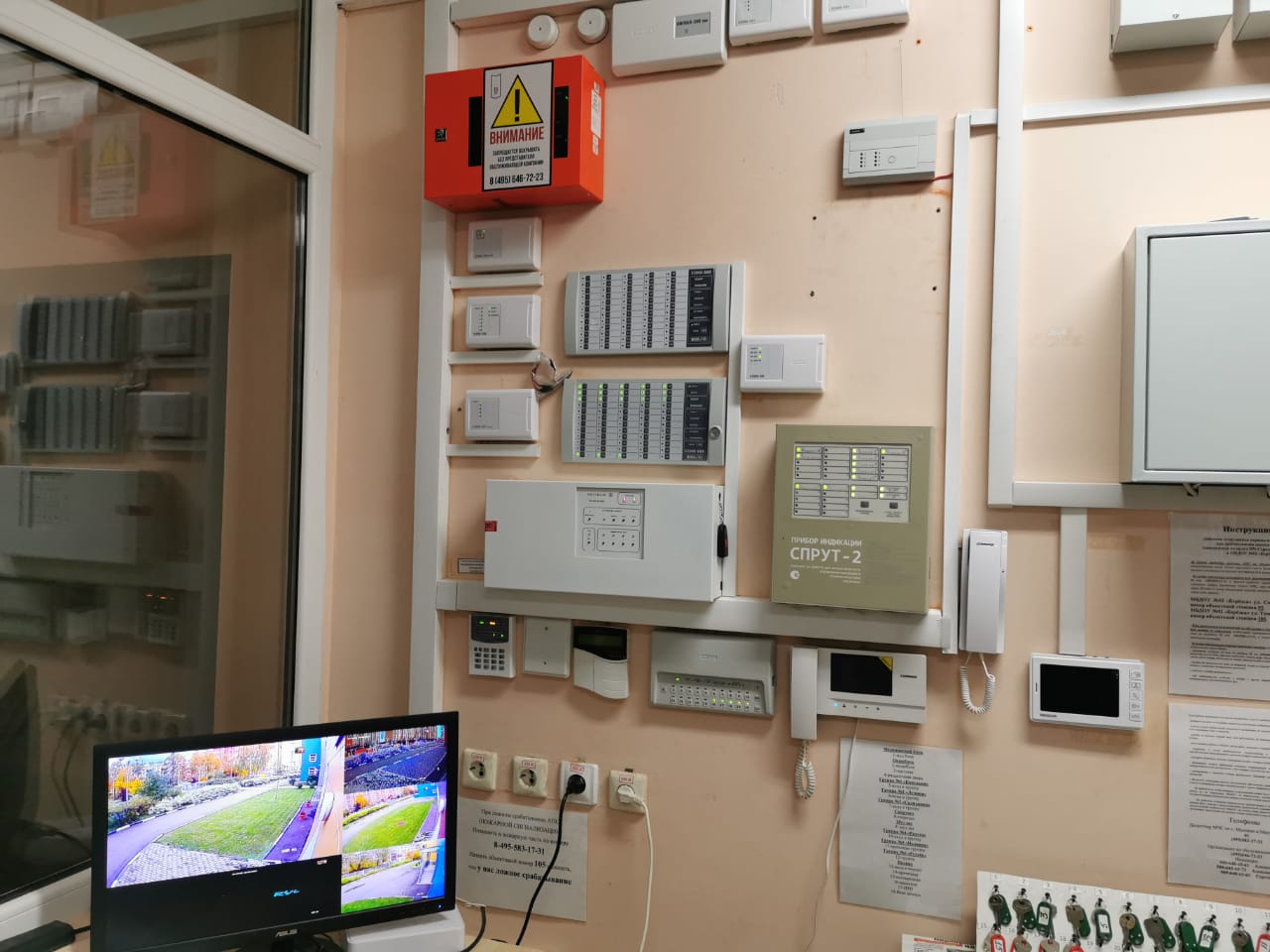 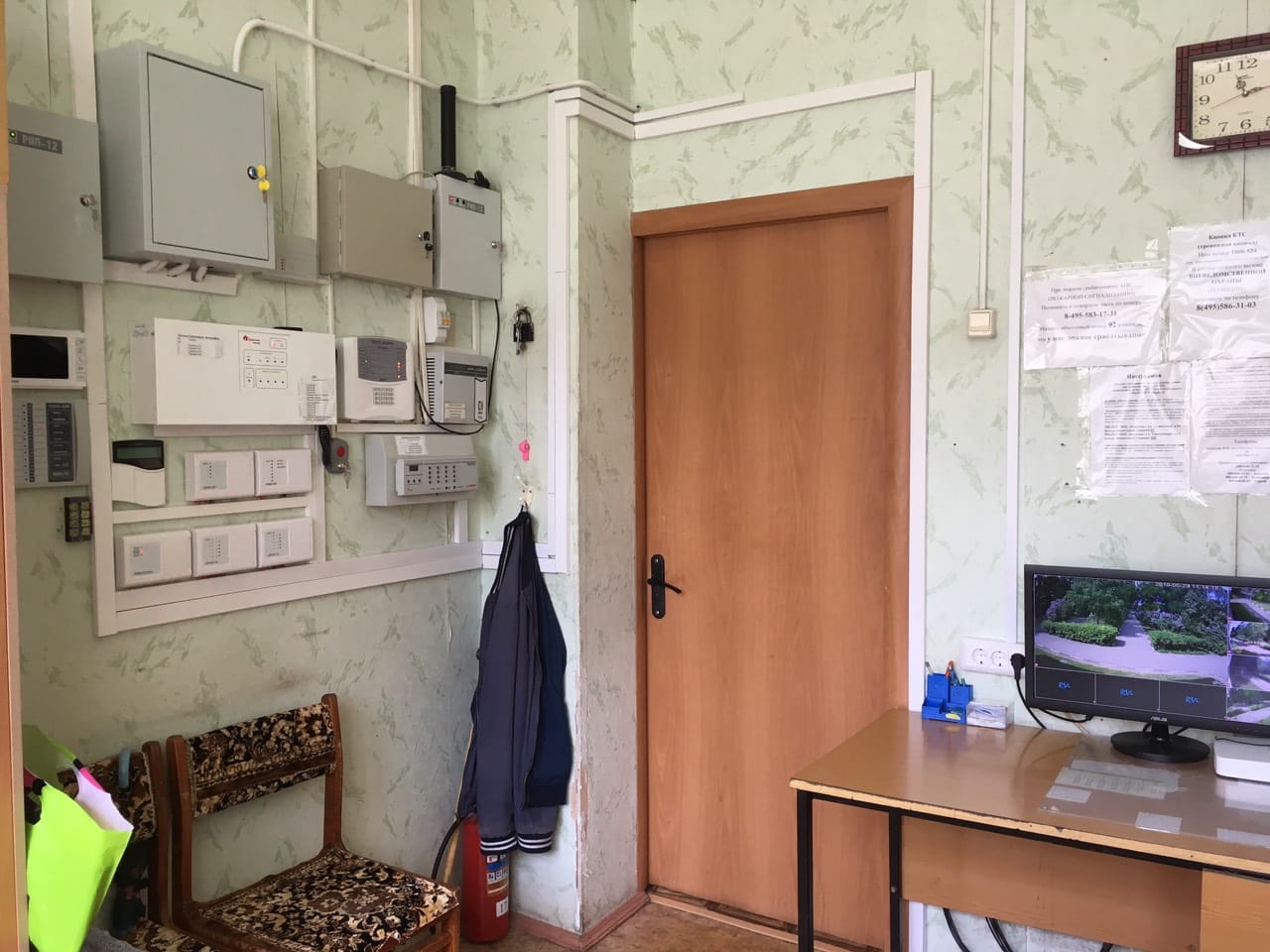 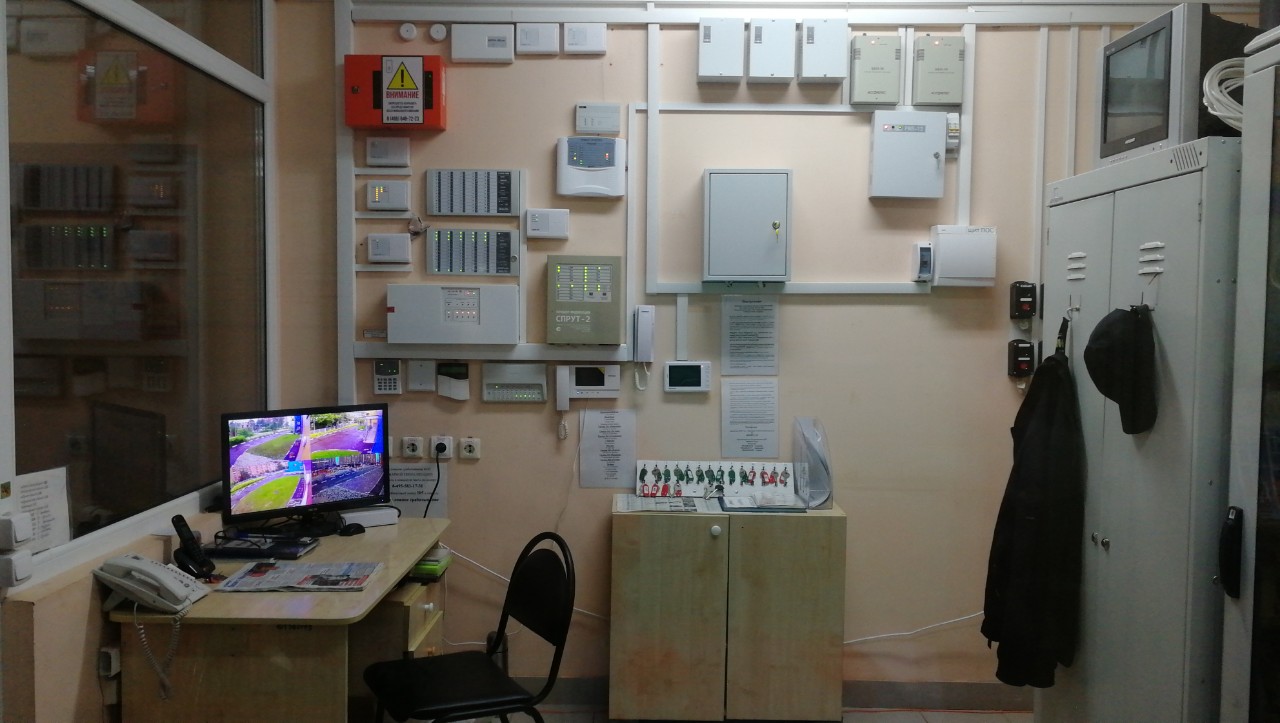 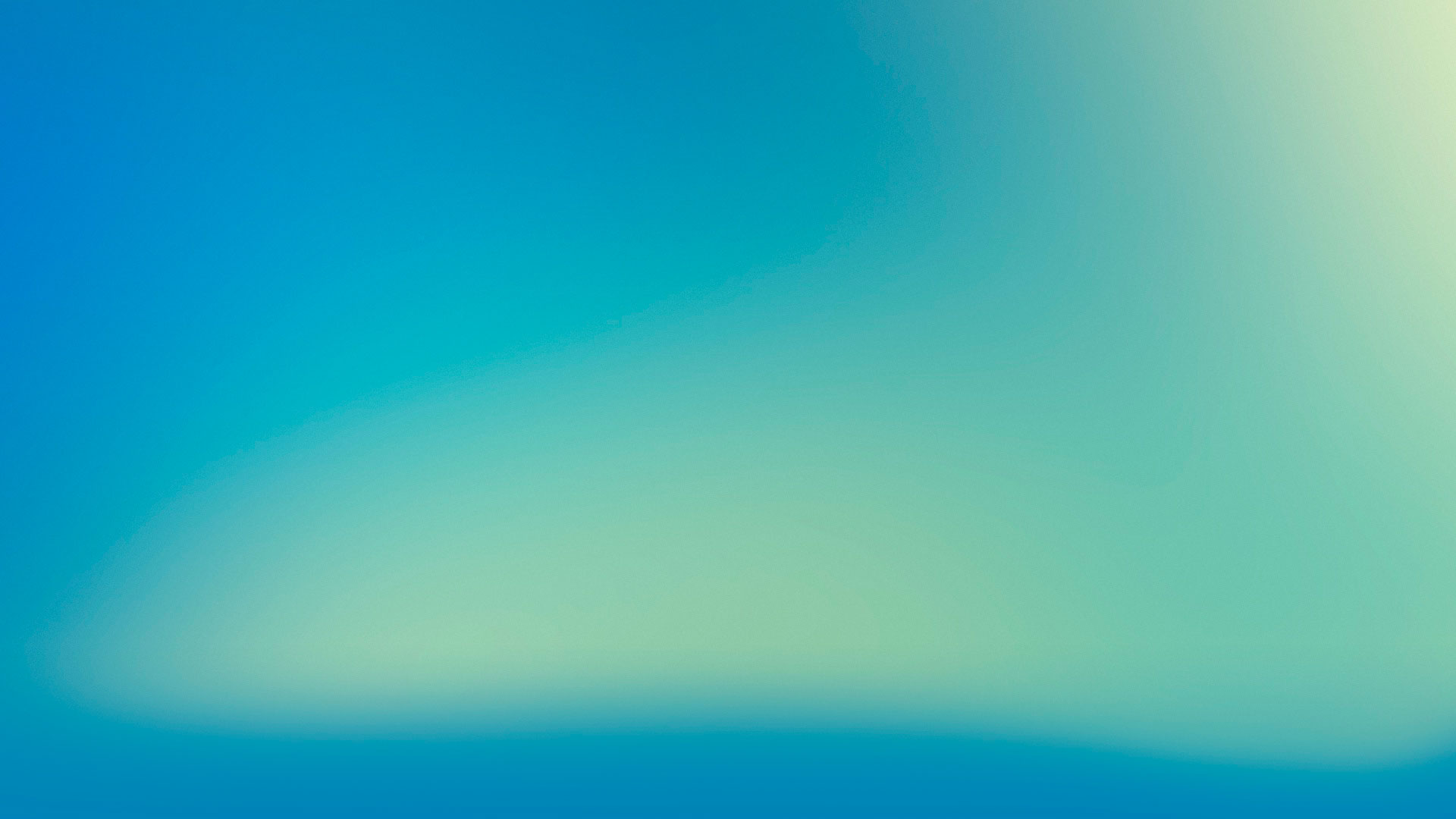 Социальная активность Учреждения.  Взаимодействие с социальными партнерами
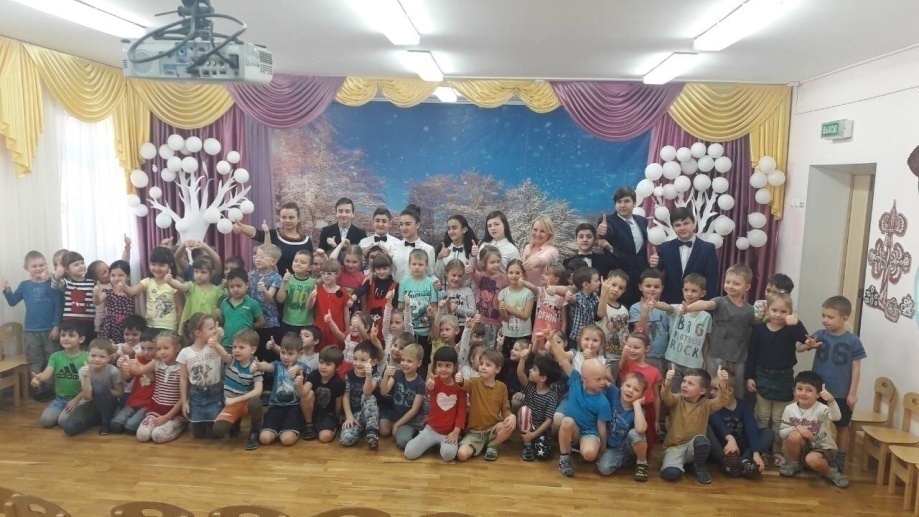 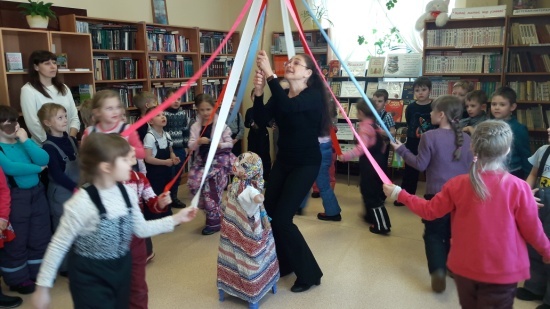 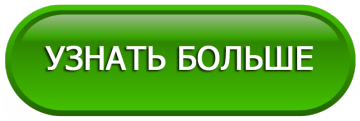 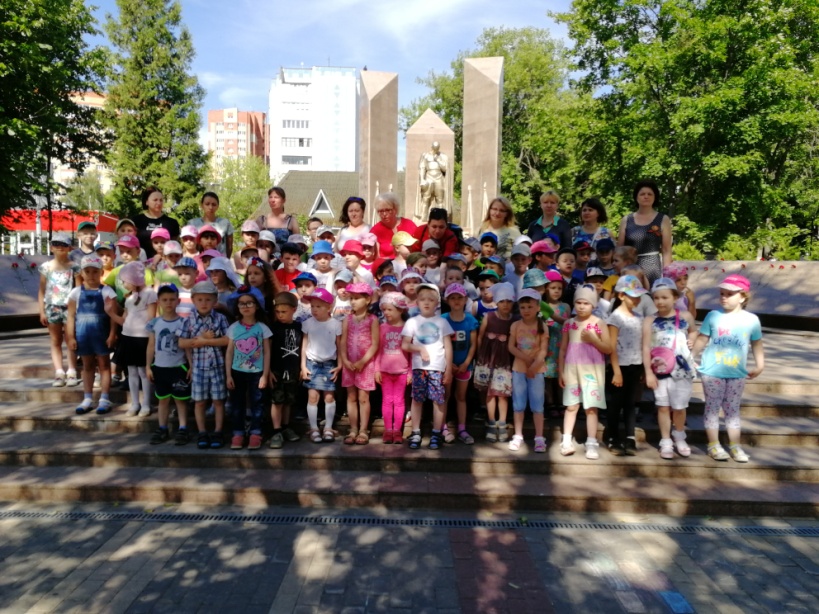 Для повышения качества воспитательно-образовательного процесса и реализации годовых задач детский сад 
сотрудничает с окружающим социумом. Цели взаимодействия способствуют разностороннему развитию воспитанников.
МБДОУ № 52 «Берёзка» тесно сотрудничает с социальными объектами, объектами образования, культуры, искусства и библиотечного обслуживания.
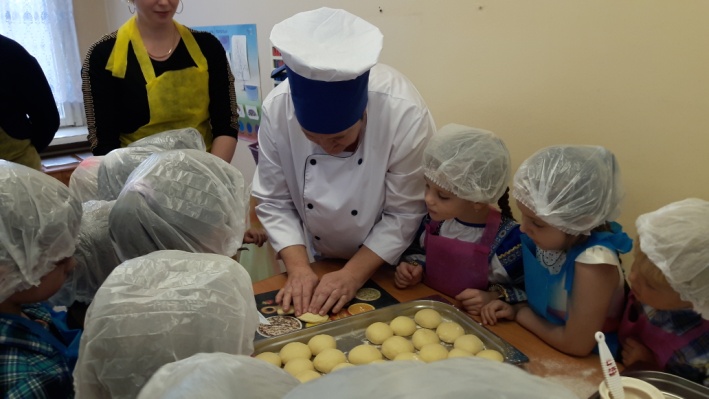 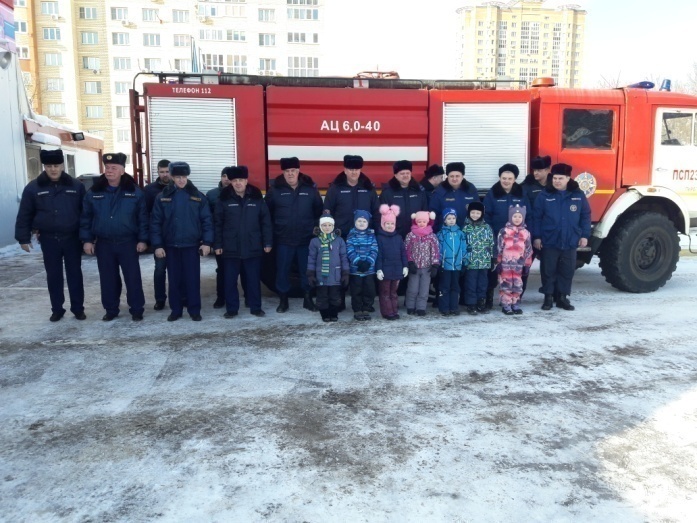 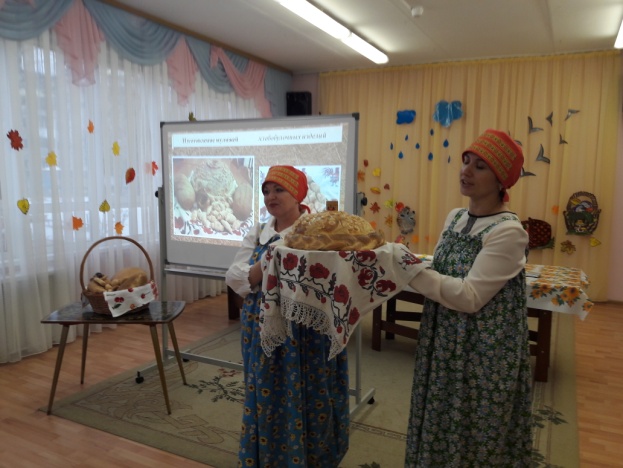 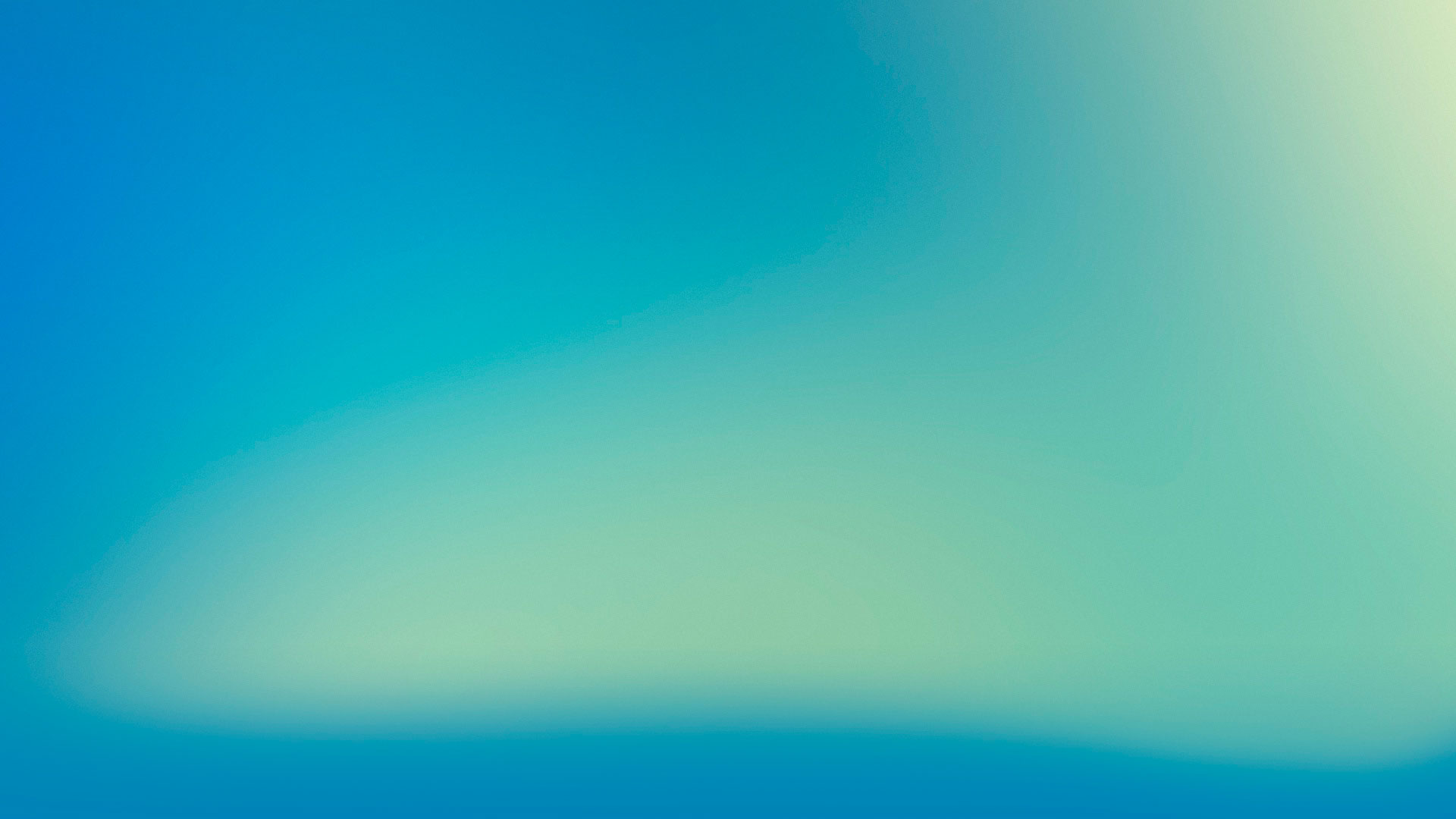 Комфортность условий образовательной деятельности
Наличие комфортных условий для образовательной деятельности: 
-наличие комфортной зоны отдыха (ожидания), оборудованной соответствующей мебелью; 
-наличие и понятность навигации внутри образовательной организации; - наличие и доступность питьевой воды;
 - наличие и доступность санитарно-гигиенических помещений; 
санитарное состояние помещений образовательной организации; 
транспортная доступность (возможность доехать до образовательной организации на общественном транспорте, наличие парковки);
 доступность записи на получение консультации (по телефону, на официальном сайте образовательной организации в сети "Интернет", посредством Единого портала государственных и муниципальных услуг, при личном посещении образовательной организации)
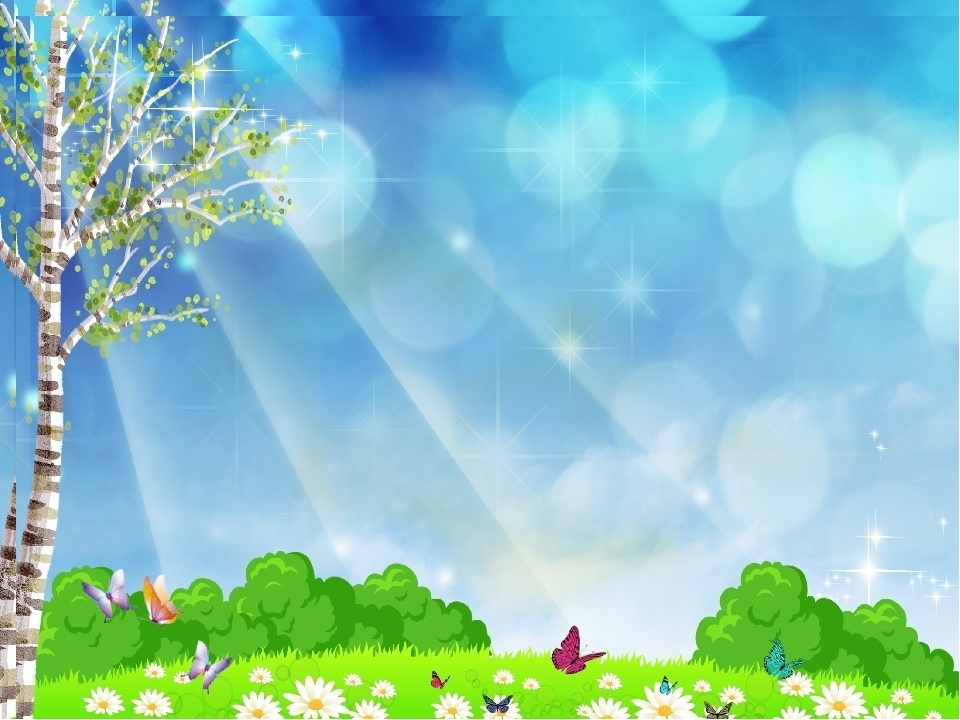 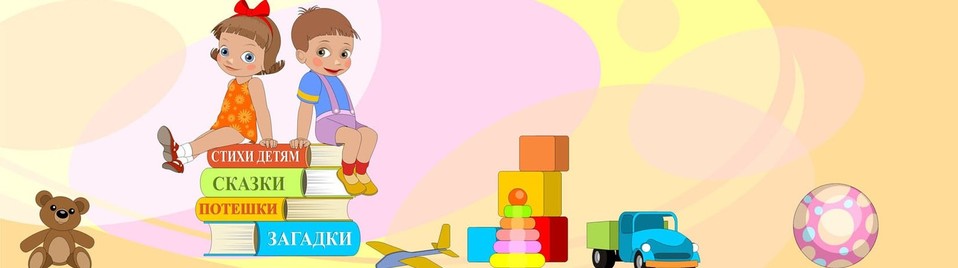 ОСОБЕННОСТИ ОБРАЗОВАТЕЛЬНОГО    ПРОЦЕССА
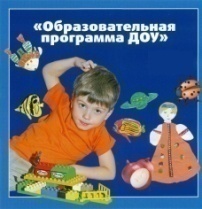 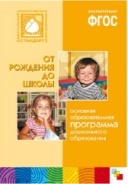 Учреждение руководствуется в своей работе основной общеобразовательной программой дошкольного образования  «От рождения дот школы» под редакцией Н.Е. Вераксы, Т.С. Комаровой, М.А. Васильевой.
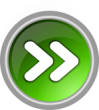 Учреждение оказывает образовательные услуги, которые определяются возможностями, 
интересами, потребностями дошкольников и запросами родителей.
Учреждение оказывает дополнительные платные образовательные услуги.
Дополнительным образованием на платной основе в 2018-2019 учебном году было охвачено –280 воспитанников ДОУ, что составляет 53% от общего количества детей.
В ДОУ организовано бесплатное дополнительное образование. Бесплатным дополнительным образованием охвачено – 461 ребенок от 2 до 7 лет, что составляет 88% от общего количества детей.
ЧИСЛЕННОСТЬ ВОСПИТНАННИКОВ  В ТРЕХ ЗДАНИЯХ ДОУ
В ДОУ реализуется  региональный инновационный проект «ТЕЛЕклуб»
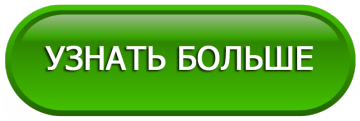 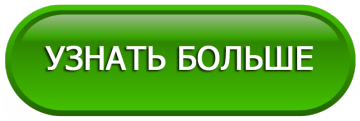 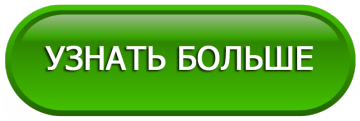 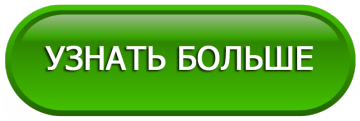 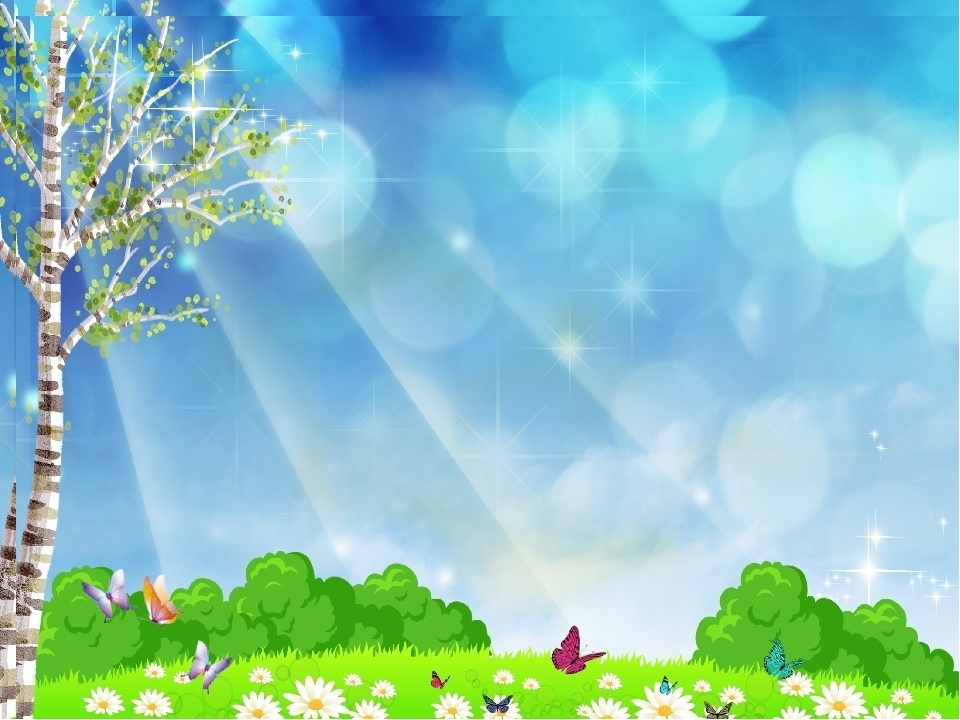 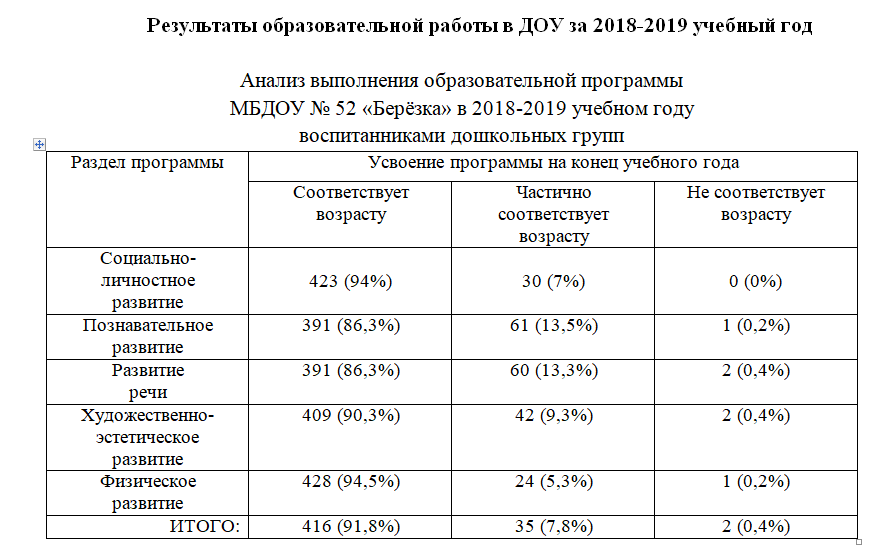 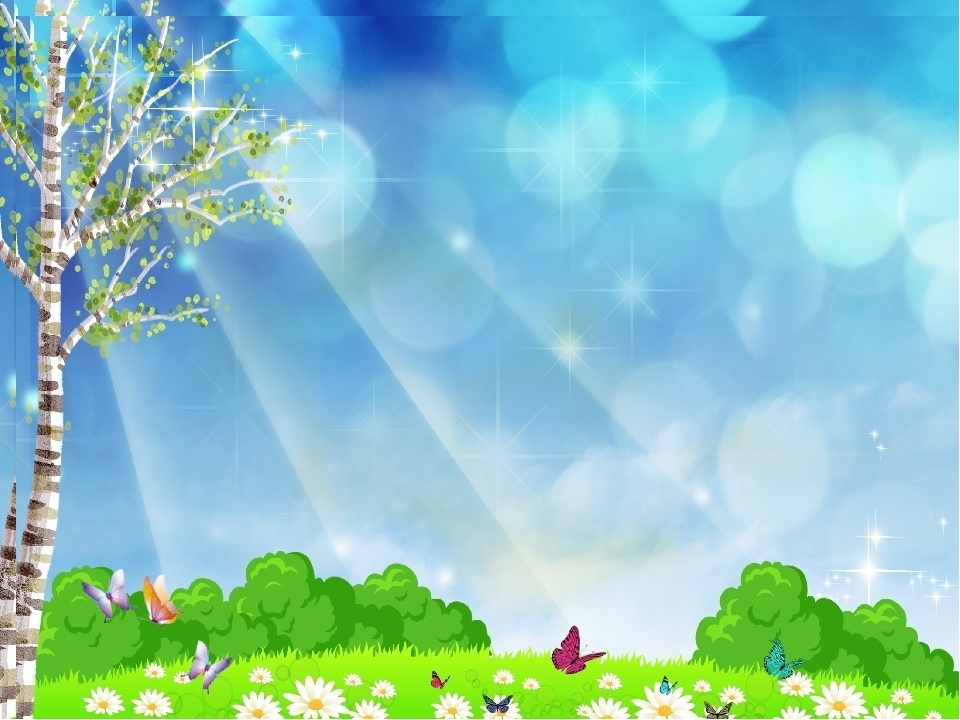 УСЛОВИЯ  ОСУЩЕСТВЛЕНИЯ ОБРАЗОВАТЕЛЬНОГО ПОЦЕССА
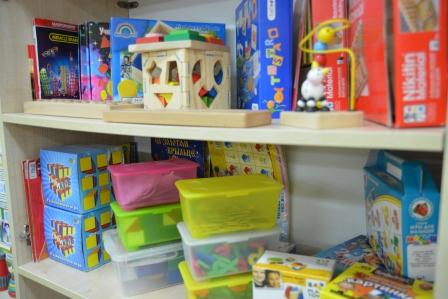 Все групповые помещения оборудованы современной игровой  
и функциональной мебелью,  создана отличная развивающая среда 
для разных видов деятельности детей в  соответствии с их возрастом. 
Дети имеют возможность играть в различные игры, рисовать, 
лепить, ухаживать за растениями, 
конструировать, экспериментировать, общаться друг с другом.
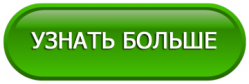 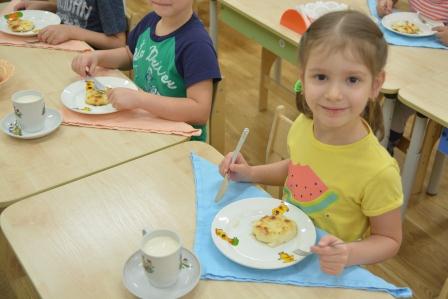 В детском саду организовано 4-х разовое питание.
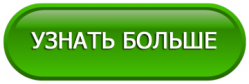 Медицинское обслуживание детского сада осуществляет ГБУЗ МО МГКБ Поликлиническое отделение № 2, педиатрическое отделение- врач-педиатр Тищенко Лилия Викторовна, медицинские сестры :  Кондратьева Татьяна Владимировна, Зимина Яна Романовна .
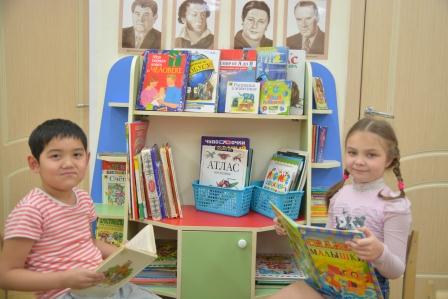 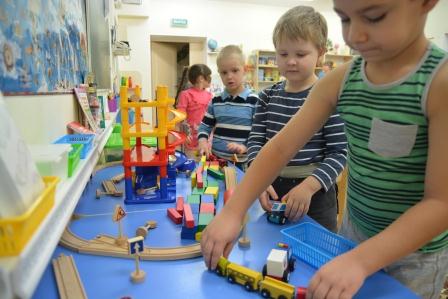 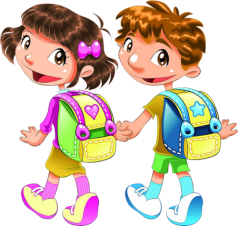 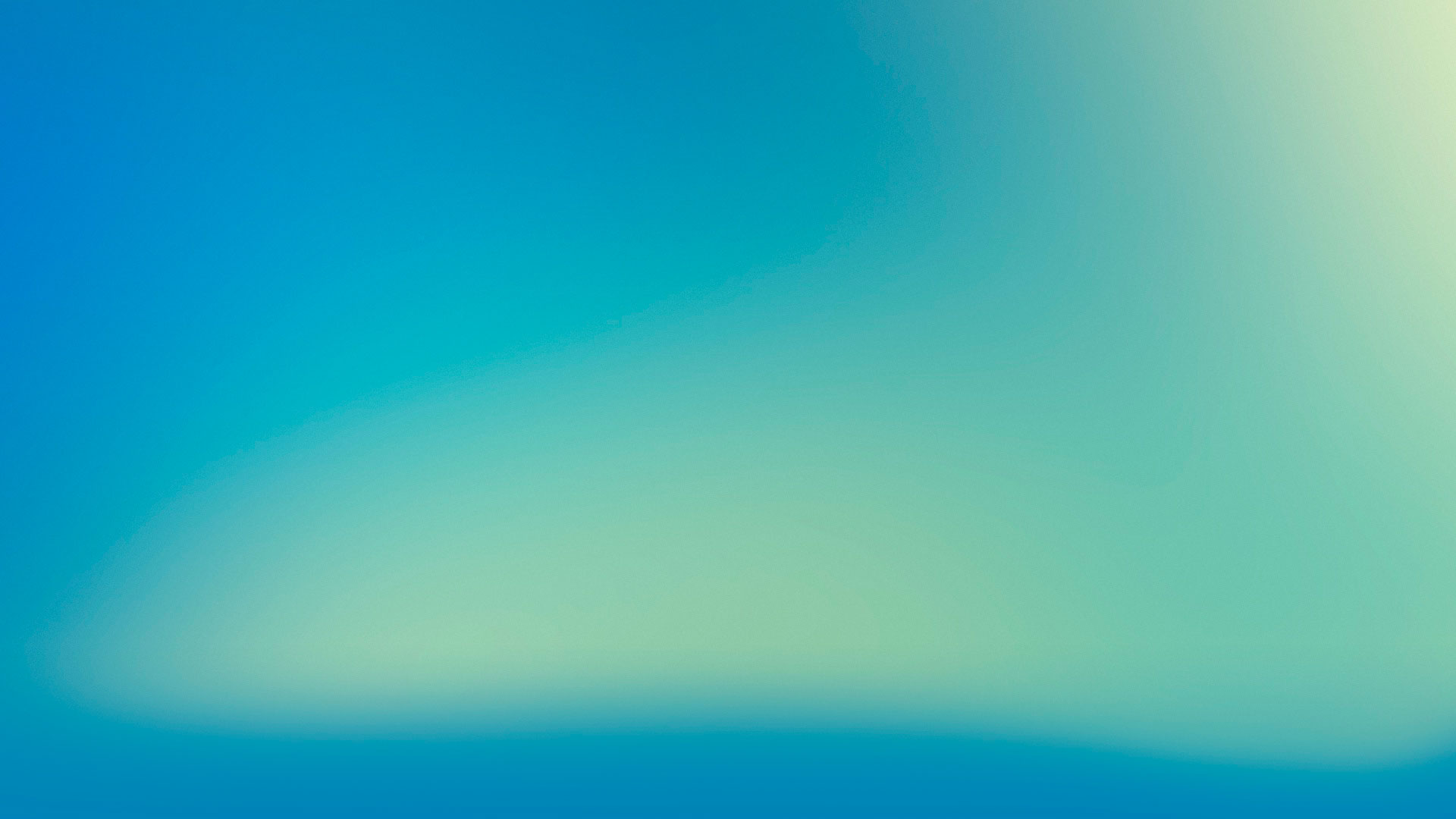 РАЗВИВАЮЩАЯ  ПРЕДМЕТНО-ПРОСТРАНСТВЕННАЯ СРЕДА
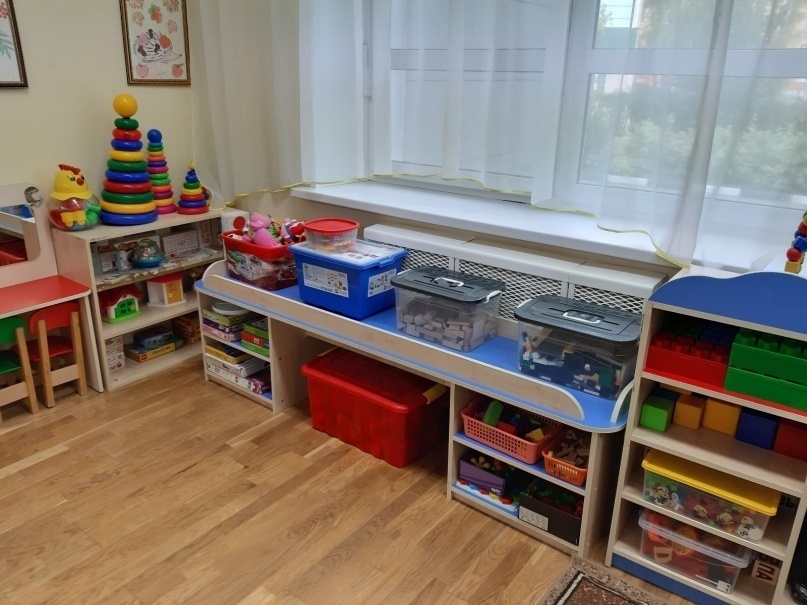 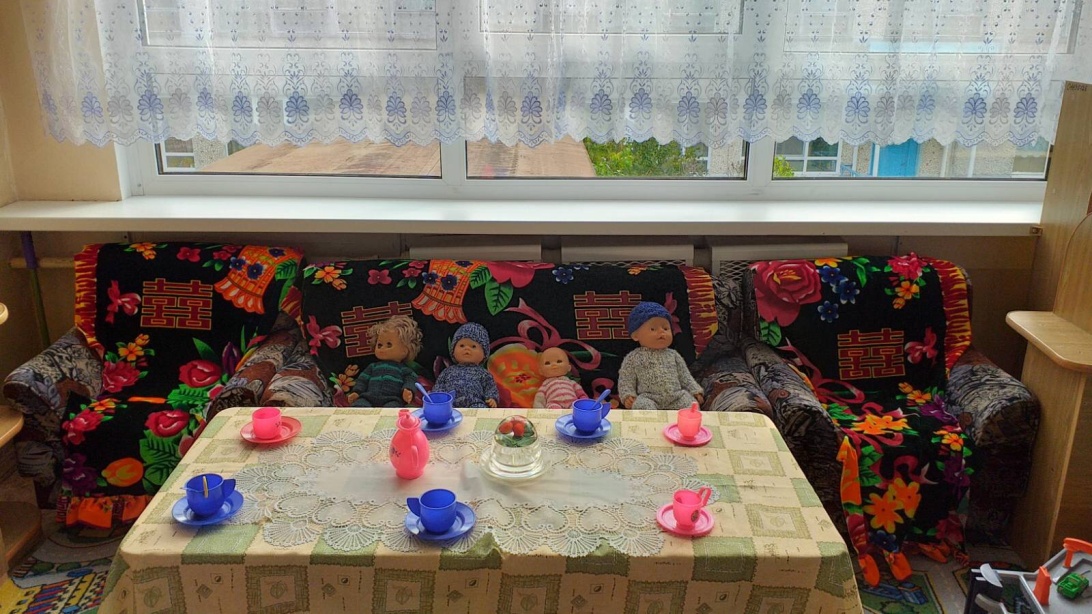 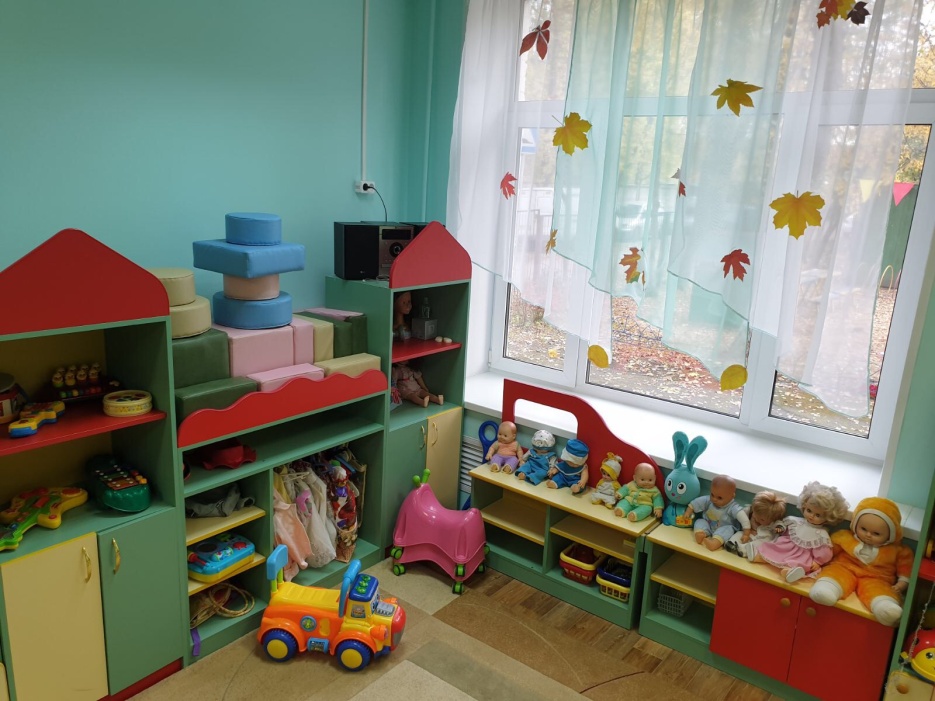 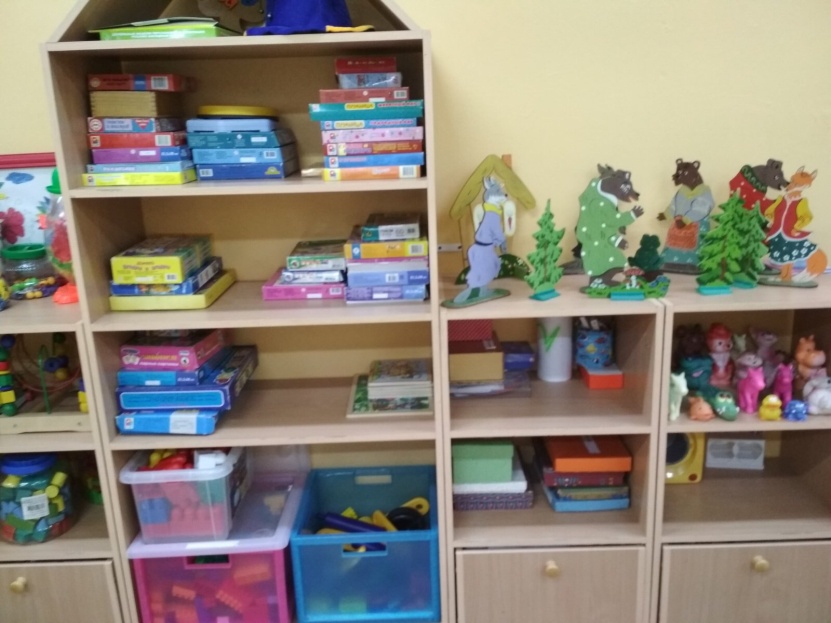 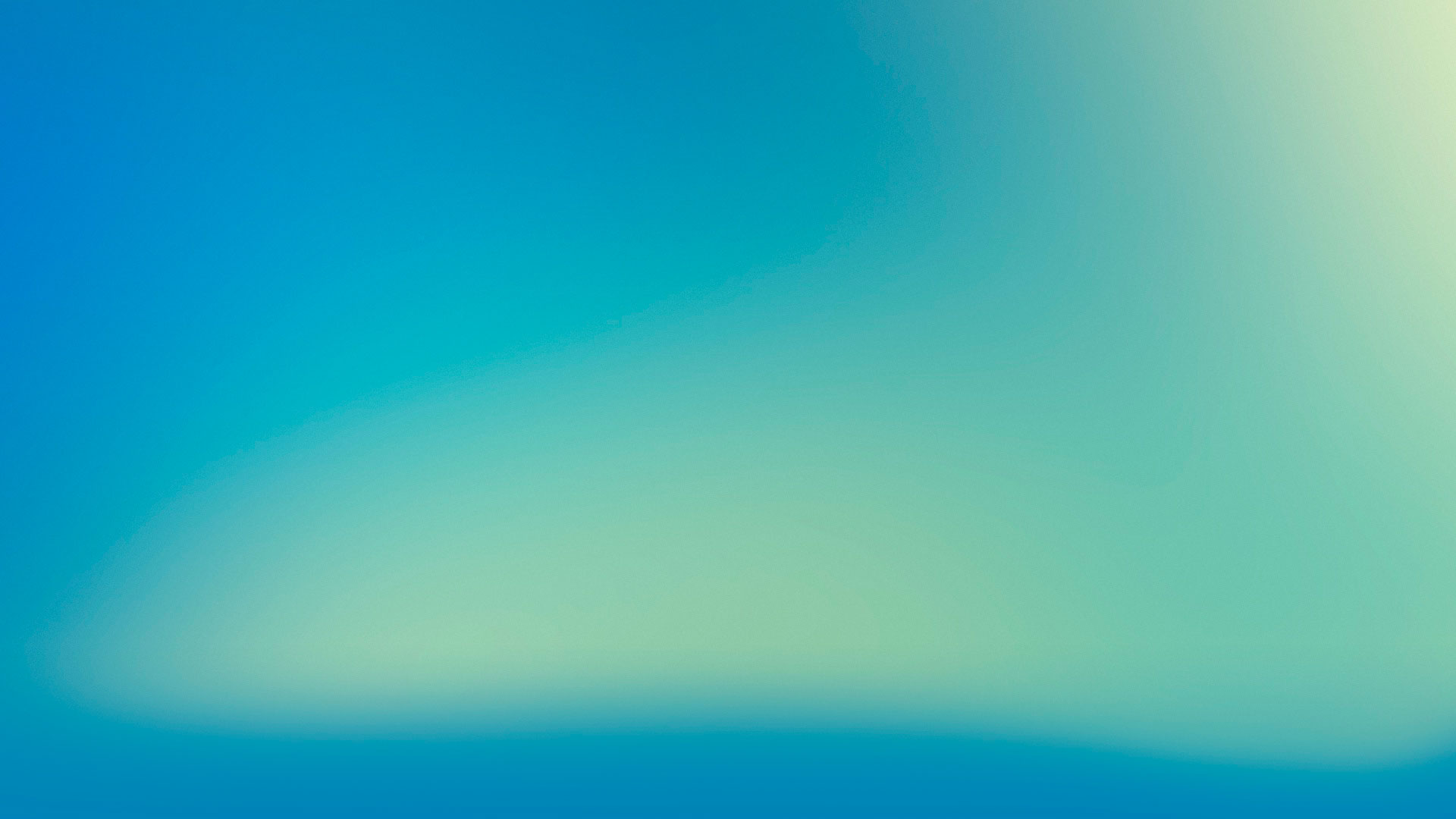 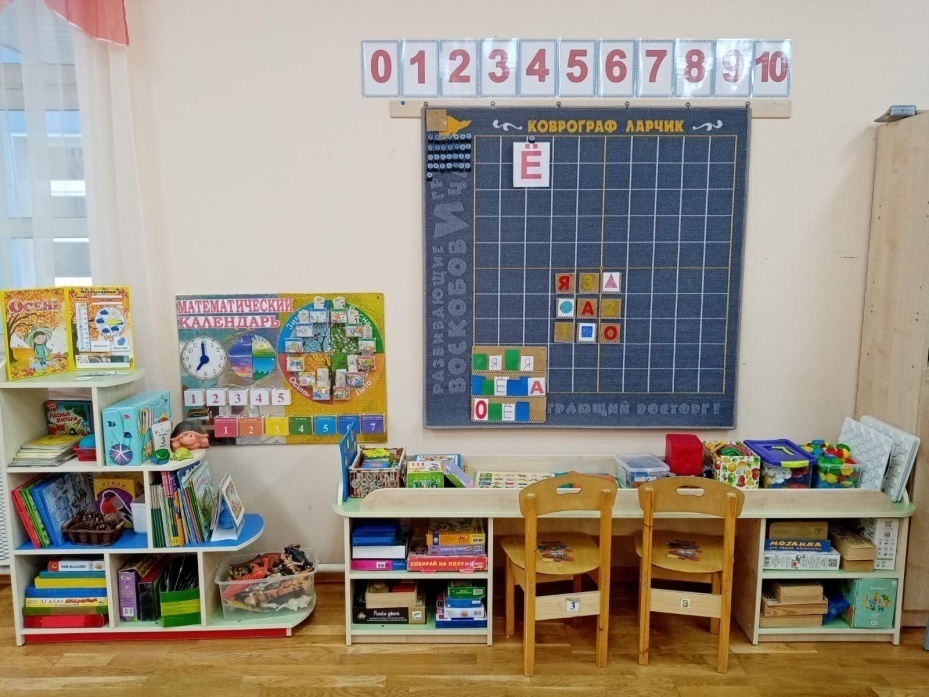 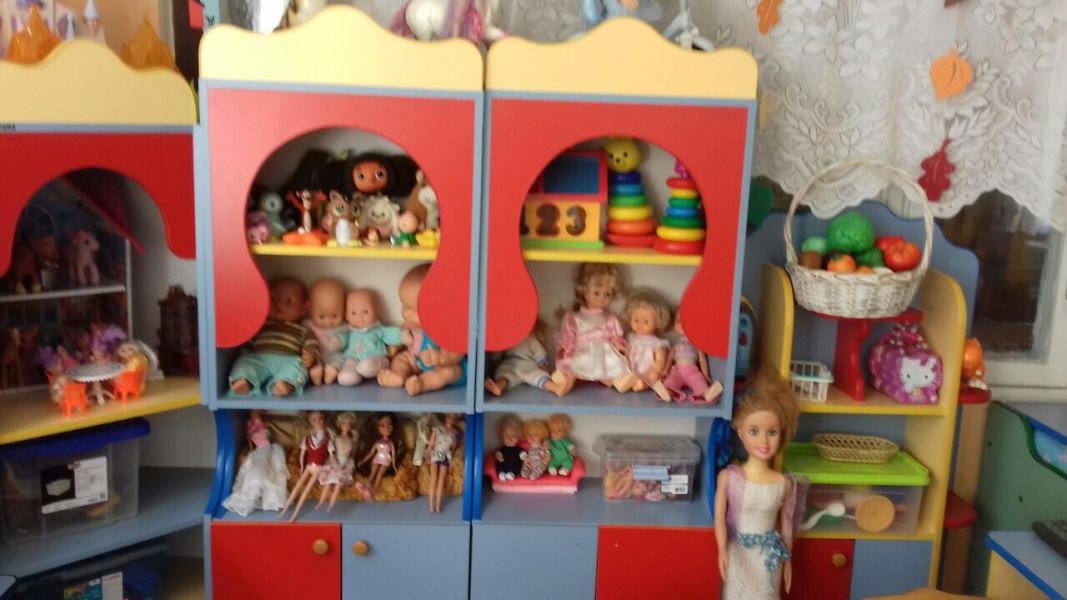 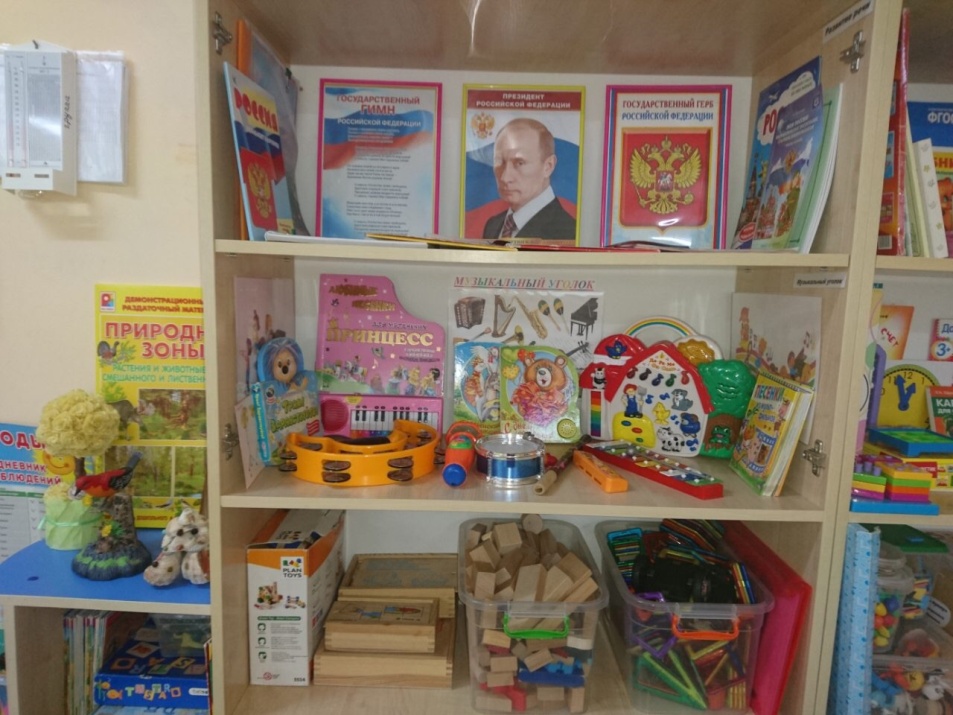 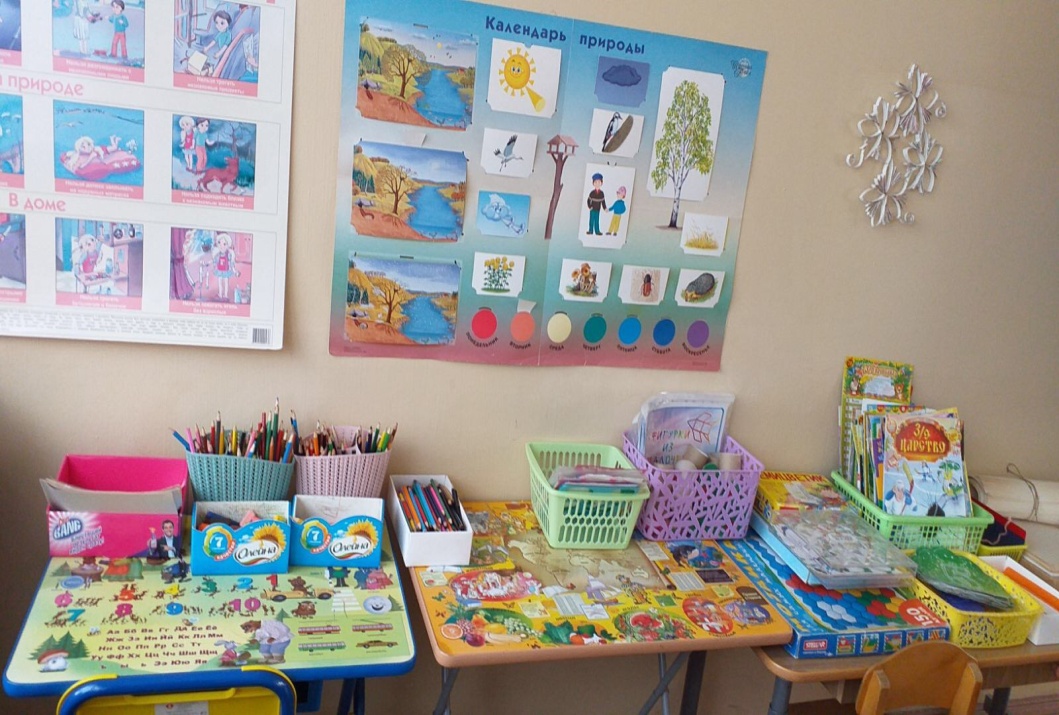 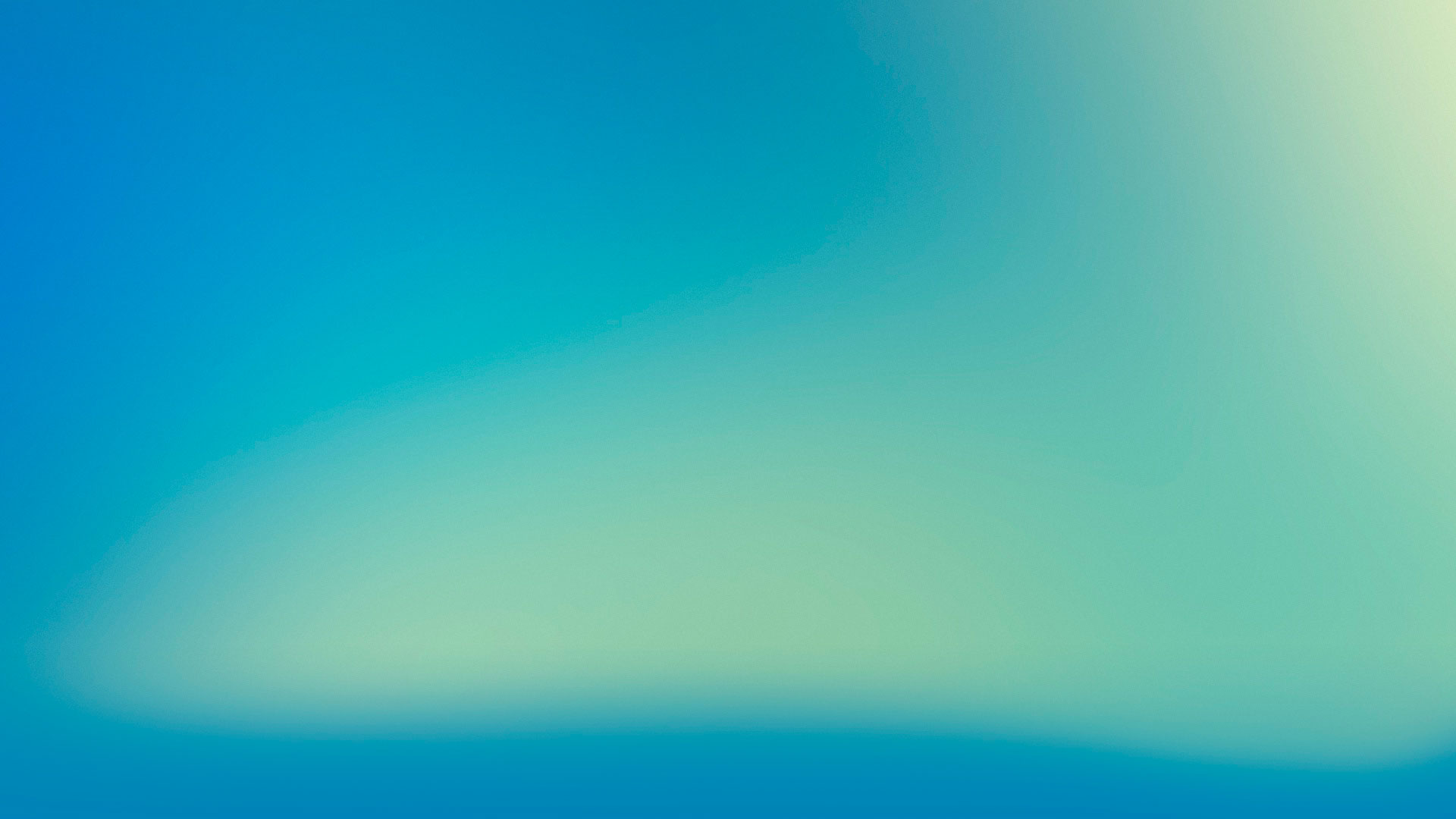 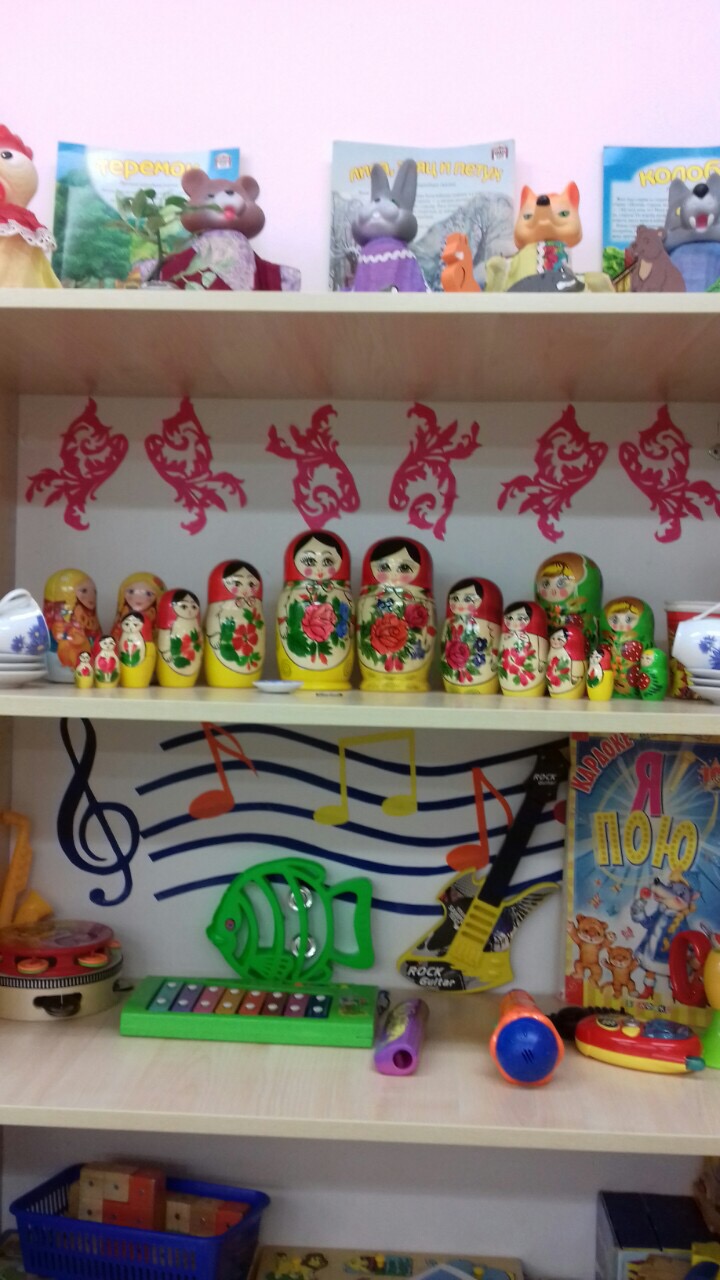 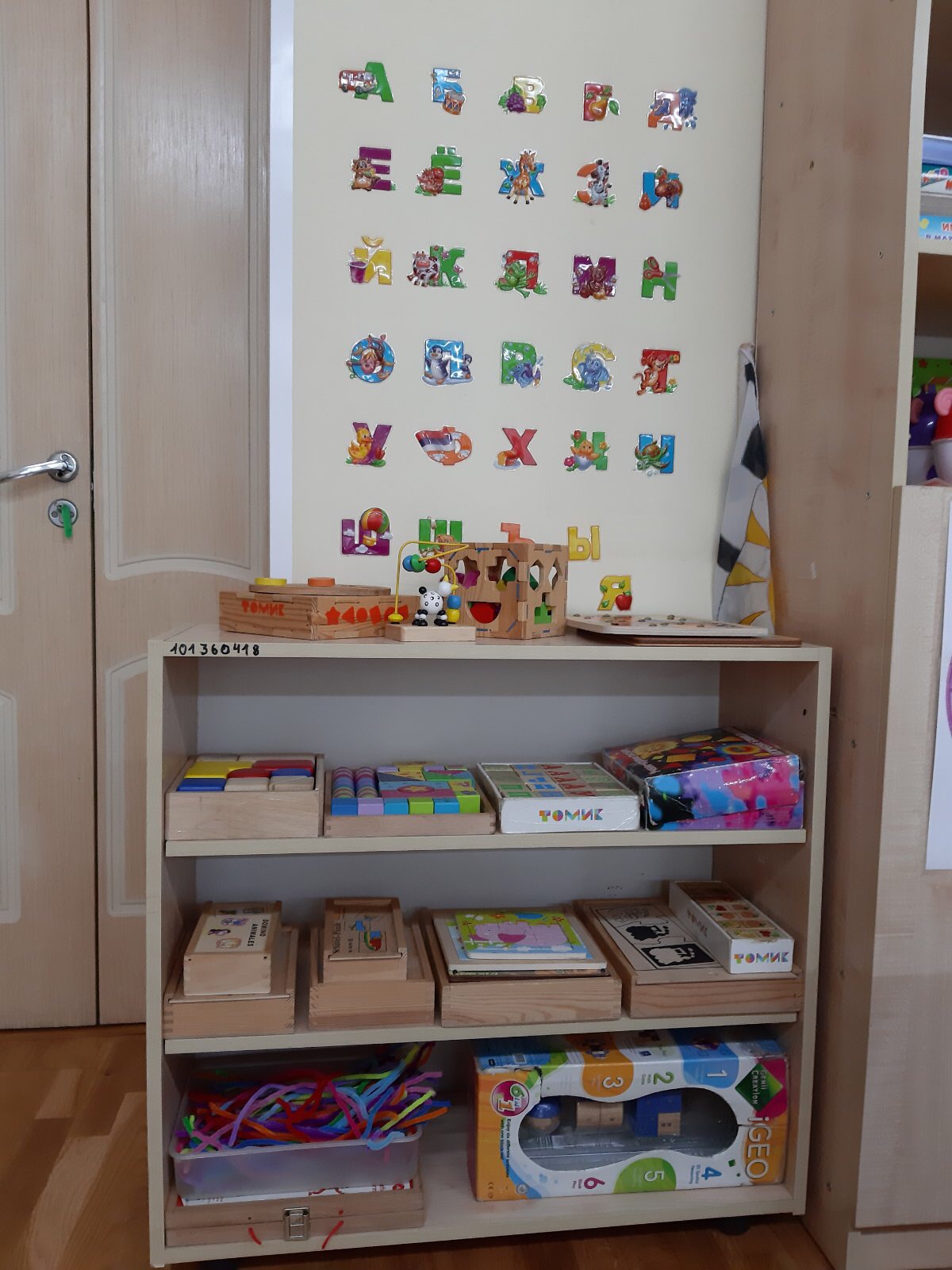 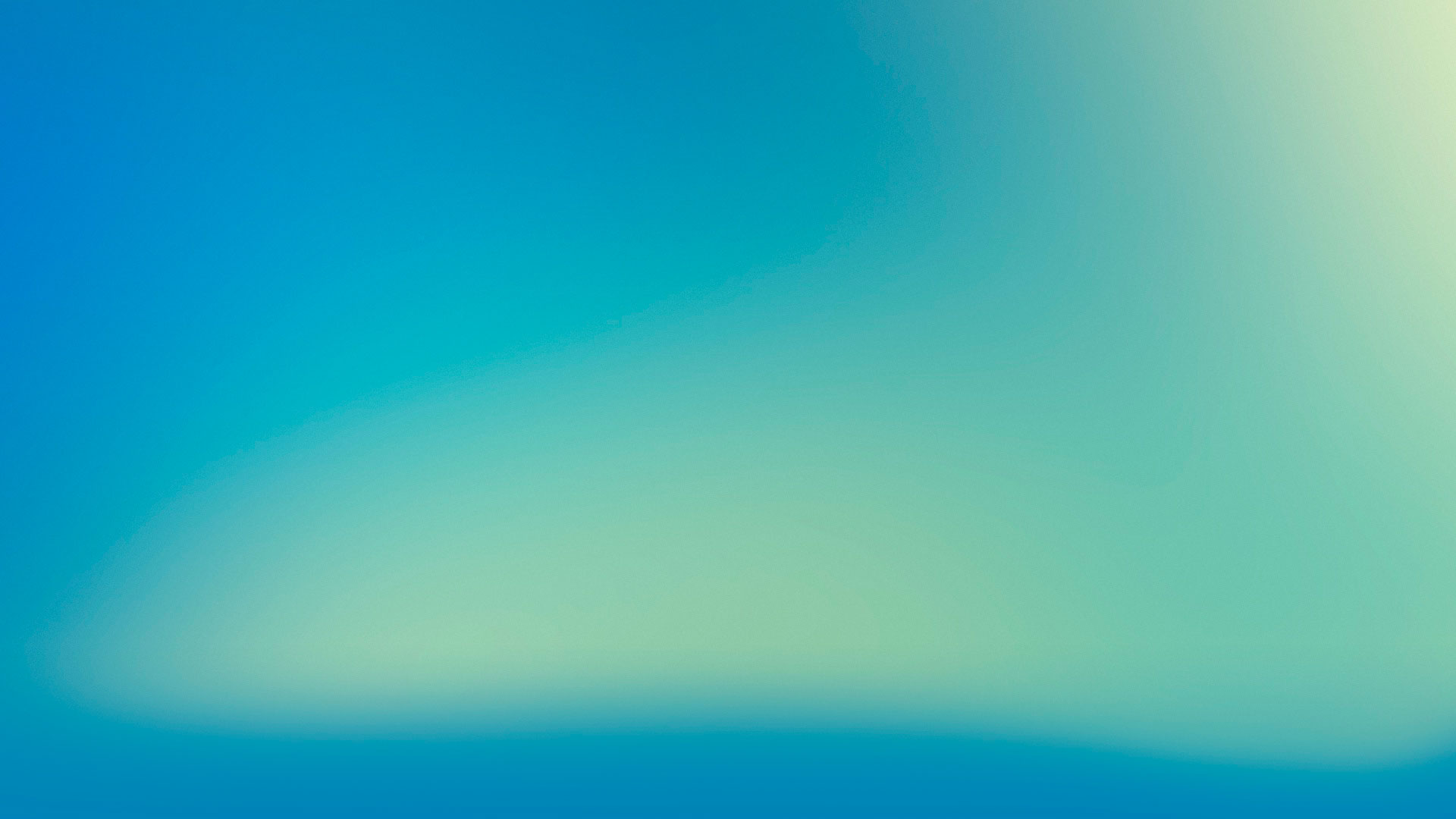 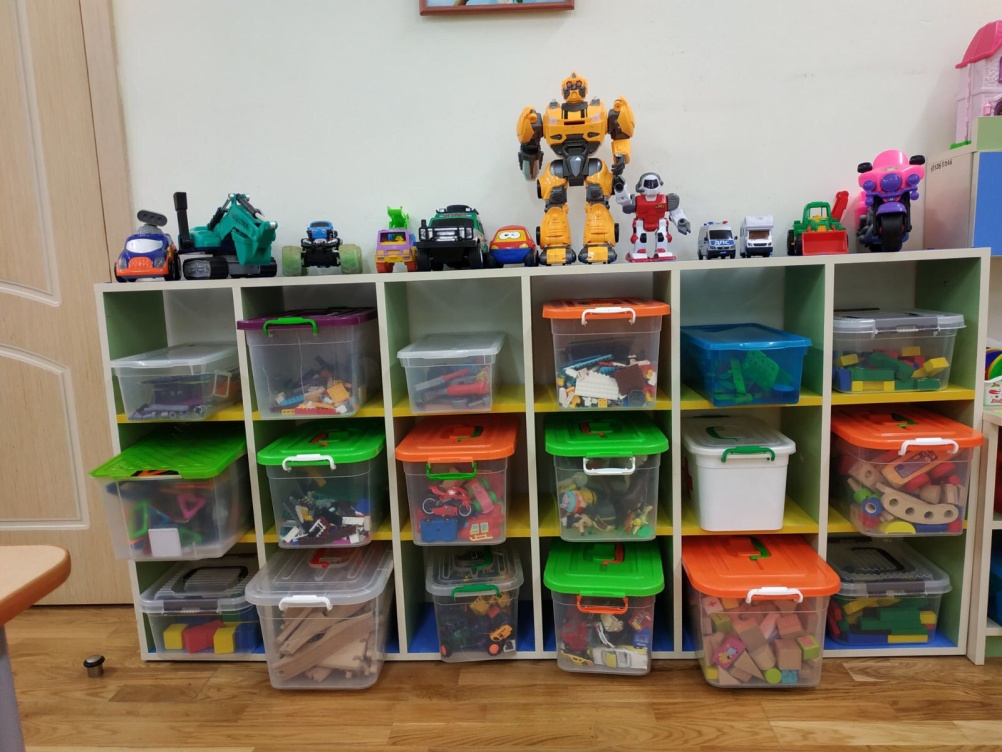 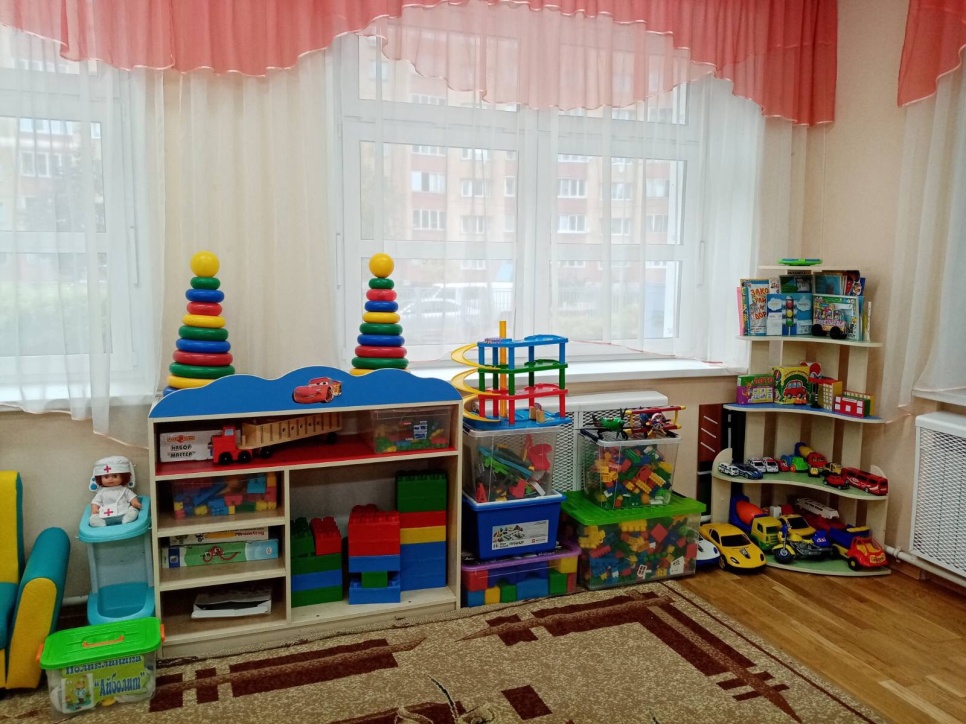 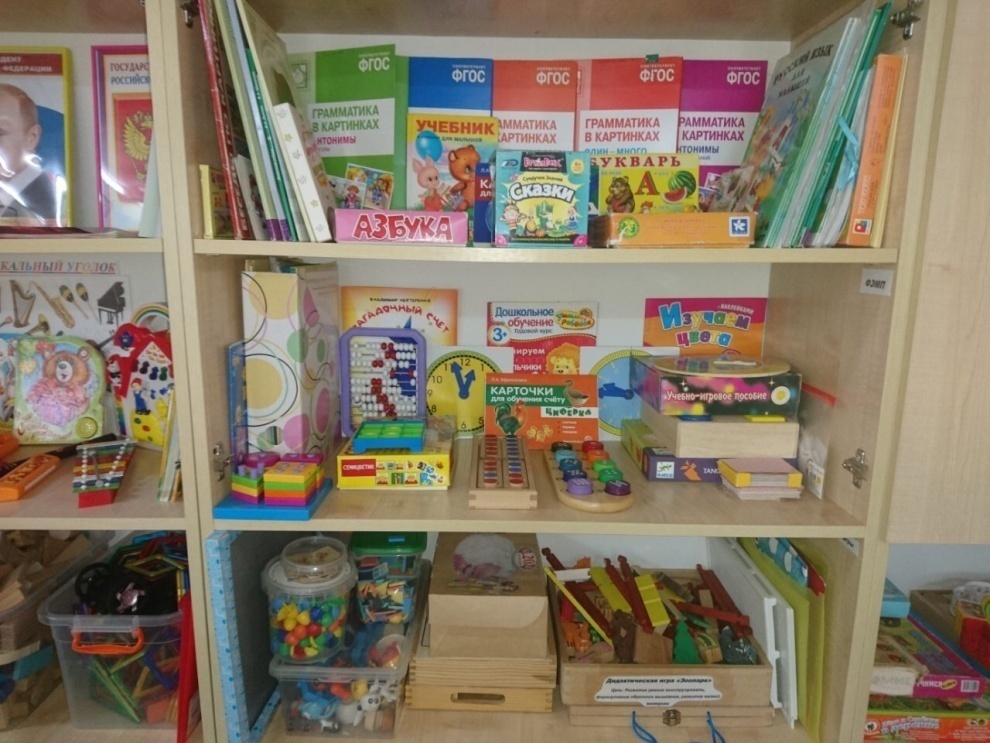 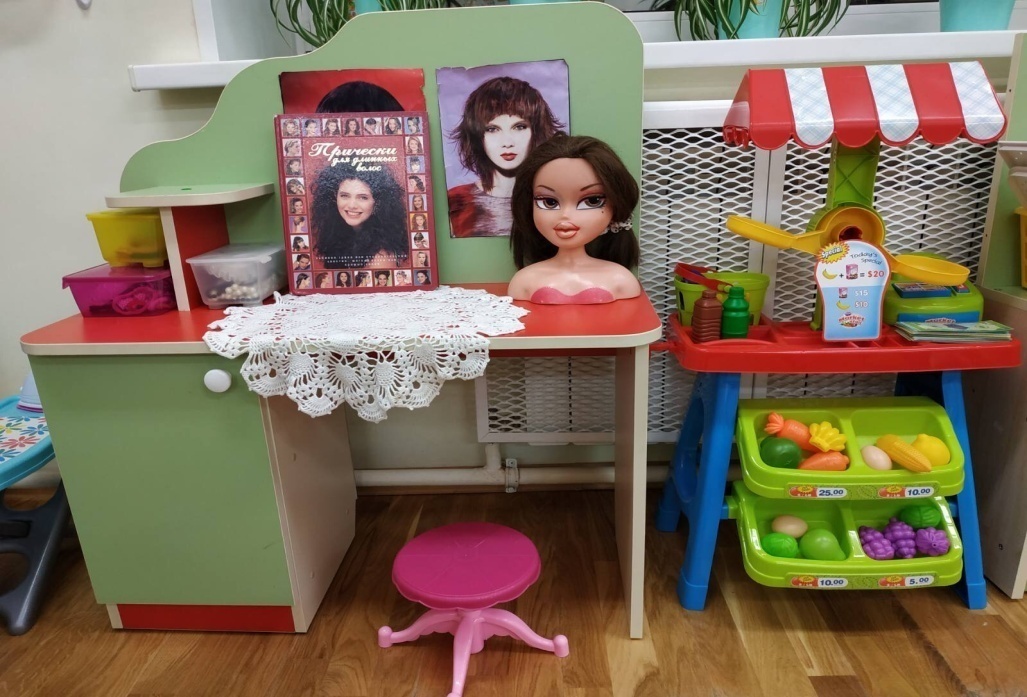 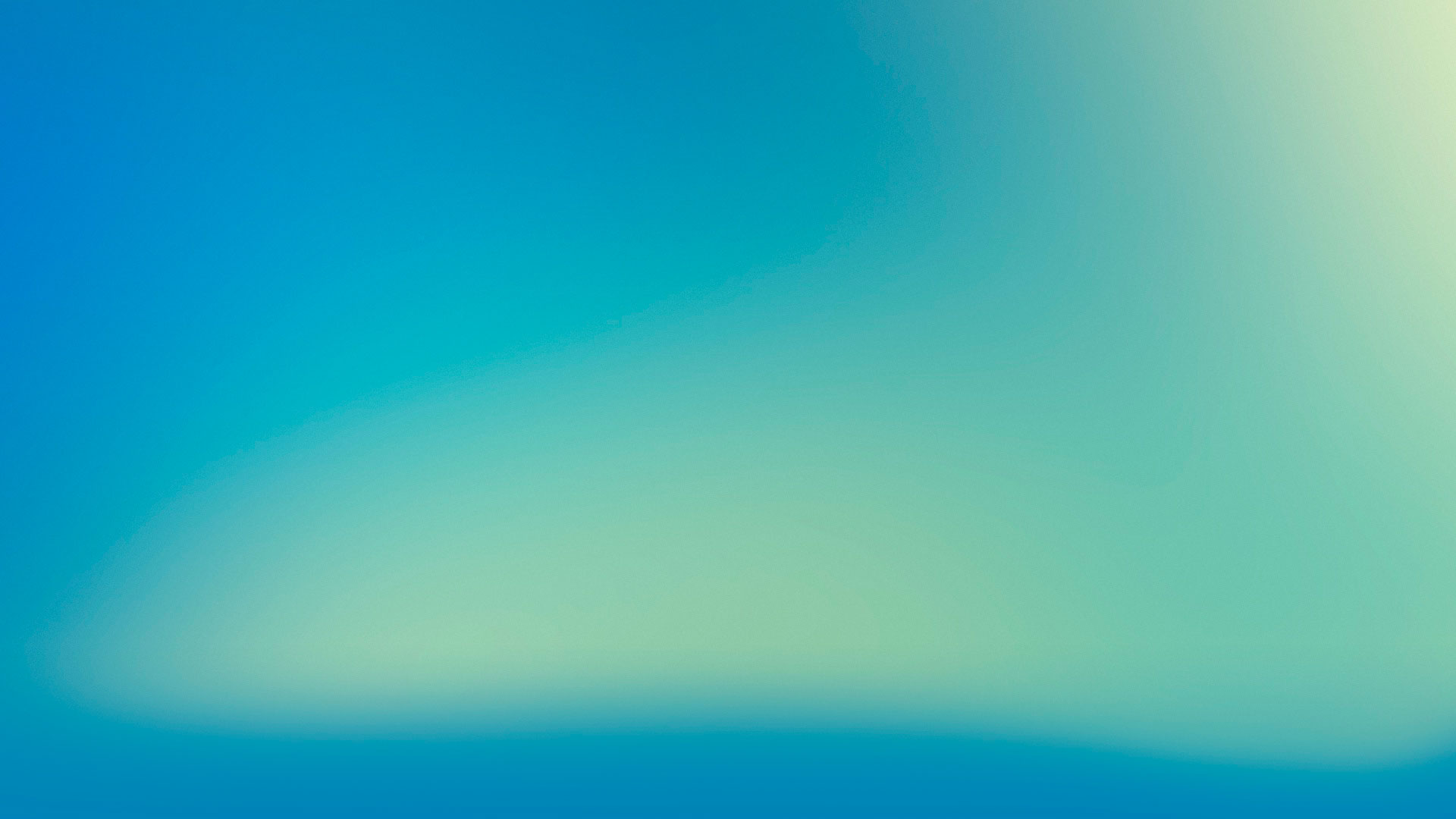 ПРОГУЛОЧНЫЕ ПЛОЩАДКИ
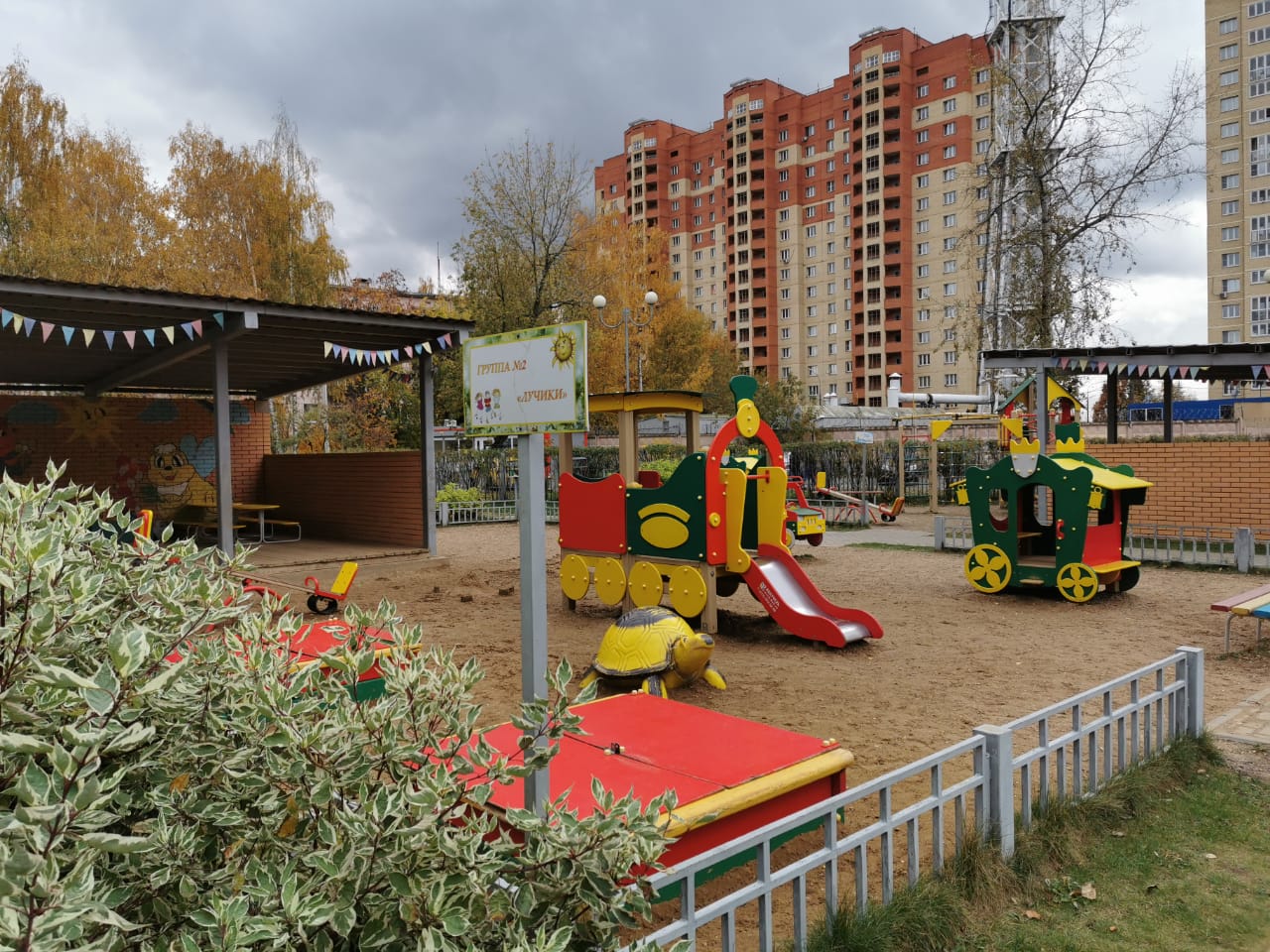 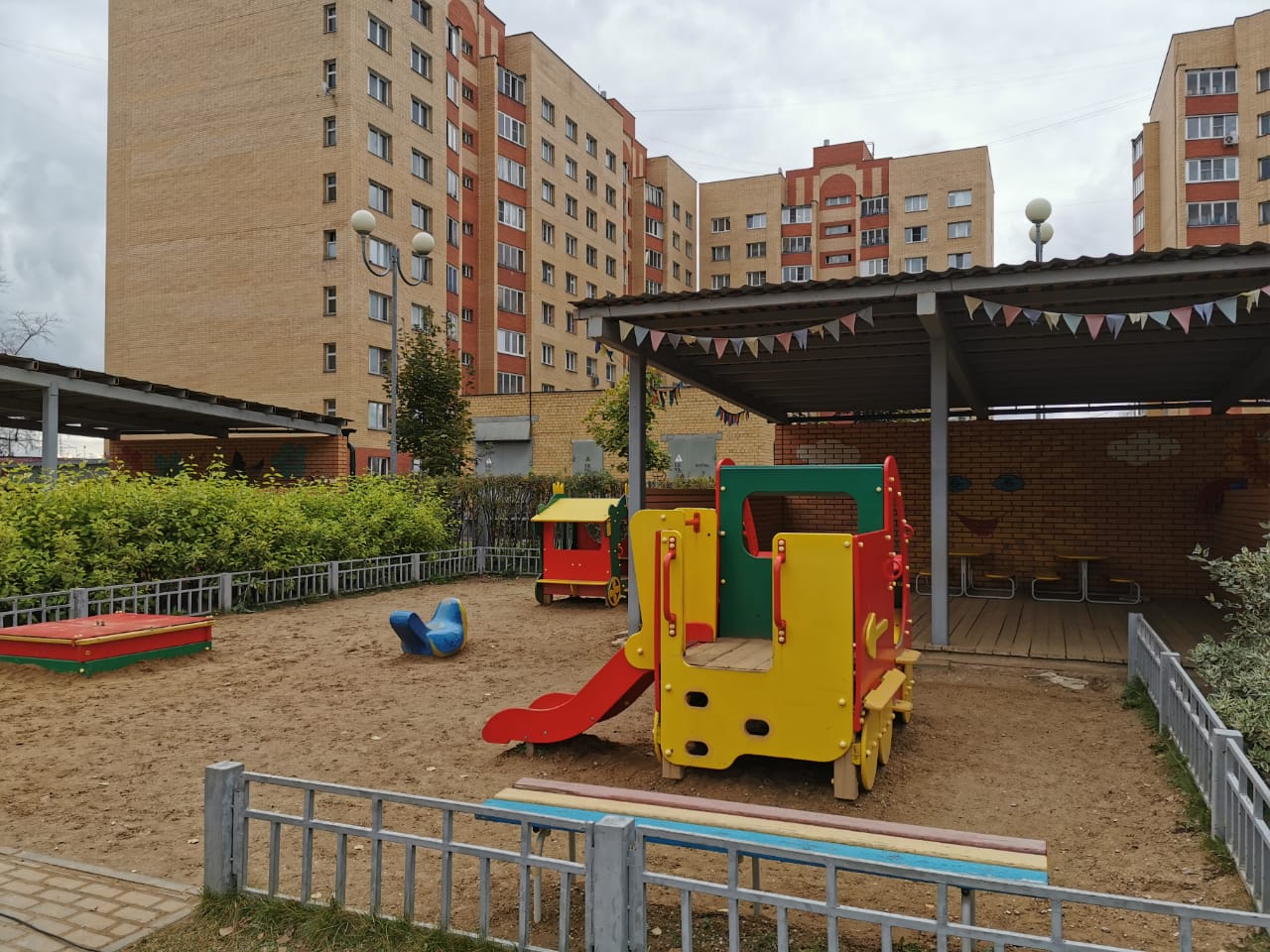 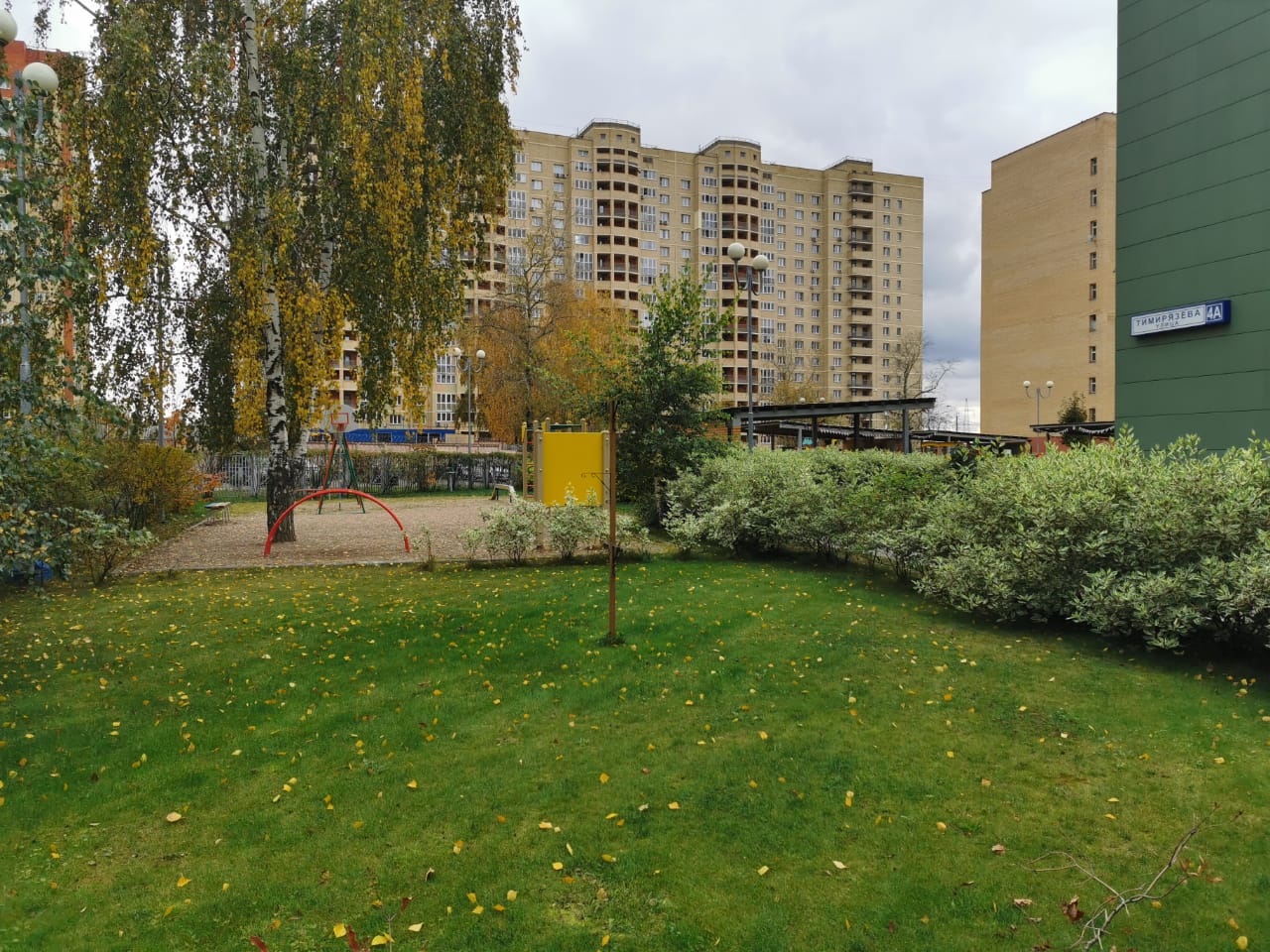 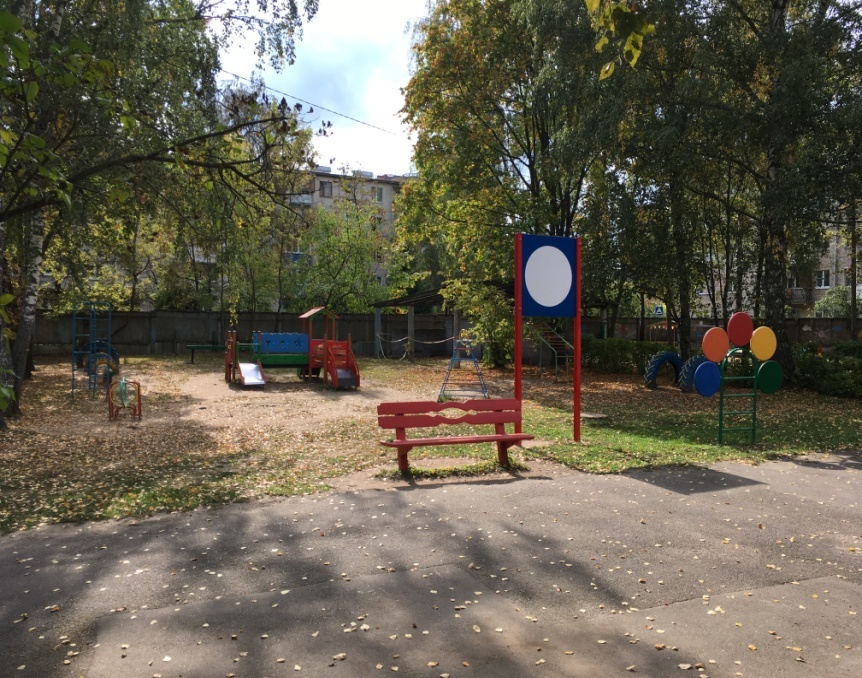 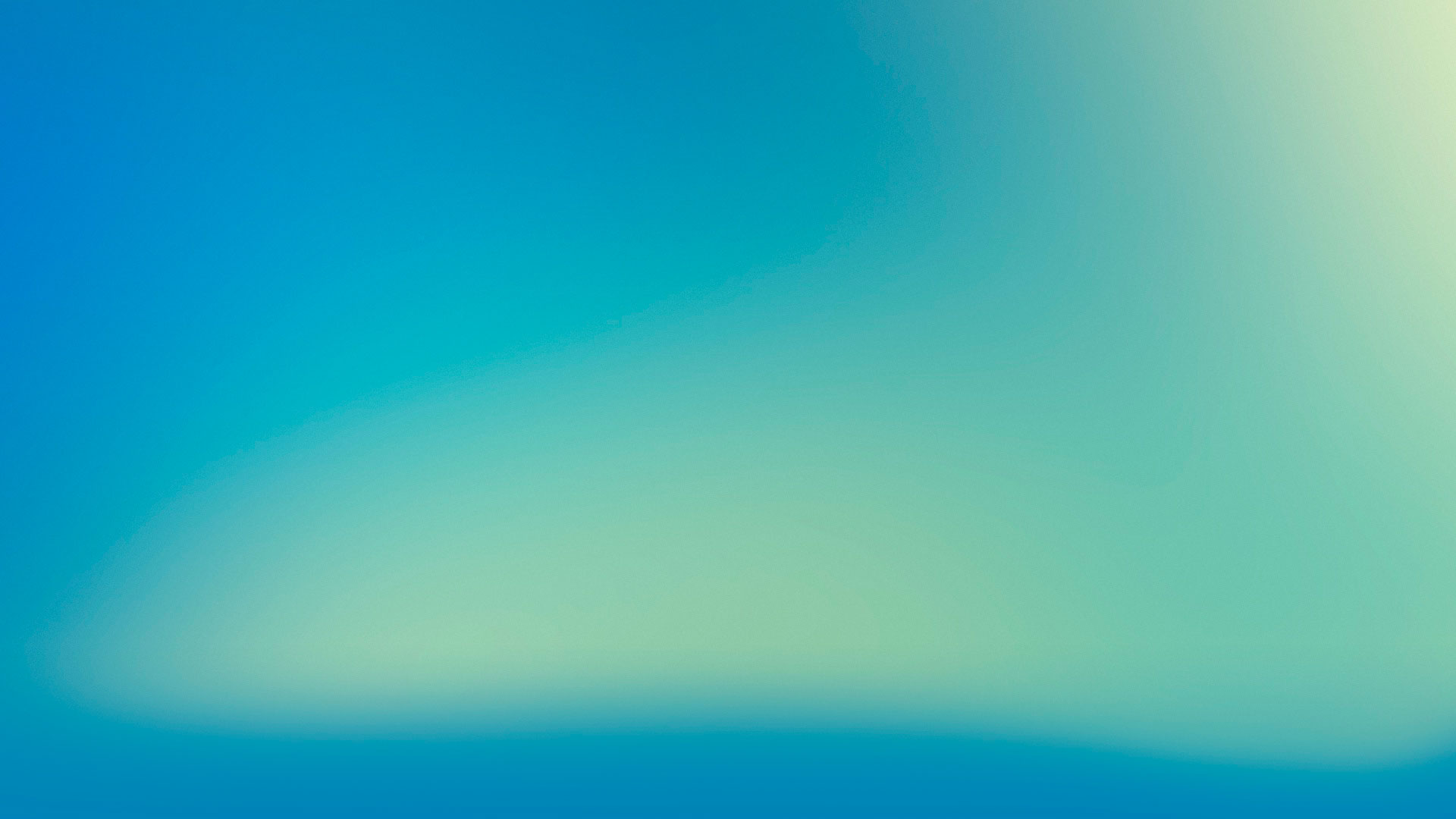 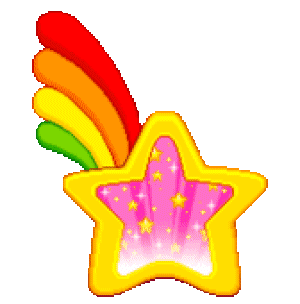 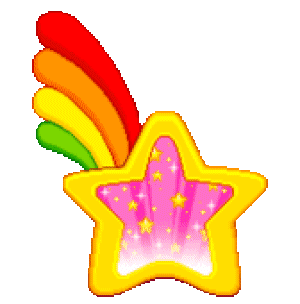 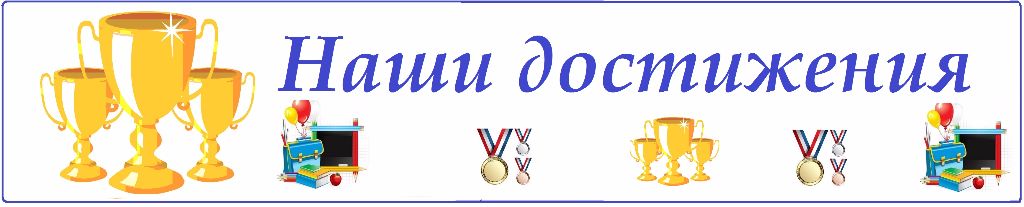 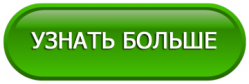 Коллектив ДОУ совместно с детьми и родителями принимают активное участие в акциях, 
организованных на уровне Учреждения, на муниципальном, 
региональном и всероссийском уровнях:
- «Лес Победы» и «Посади свой лес»;
- «Покормим птиц зимой»;
- «Благодарность земляков. Тепло ладоней»;
- «Акция памяти»;
- «Один день счастья» от благотворительного фонда «Старость в радость».
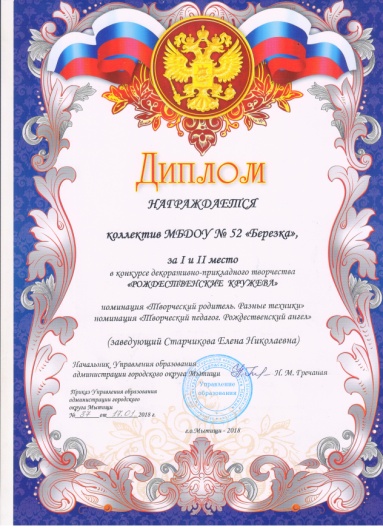 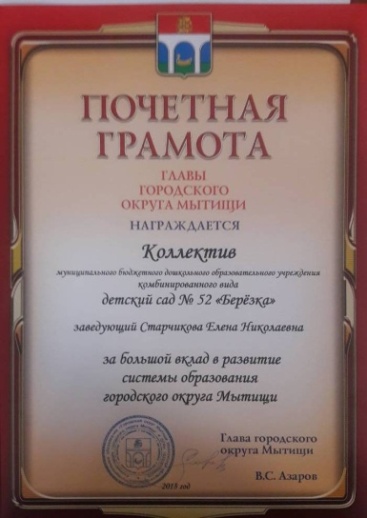 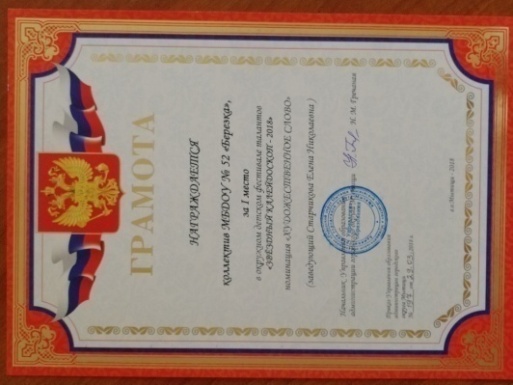 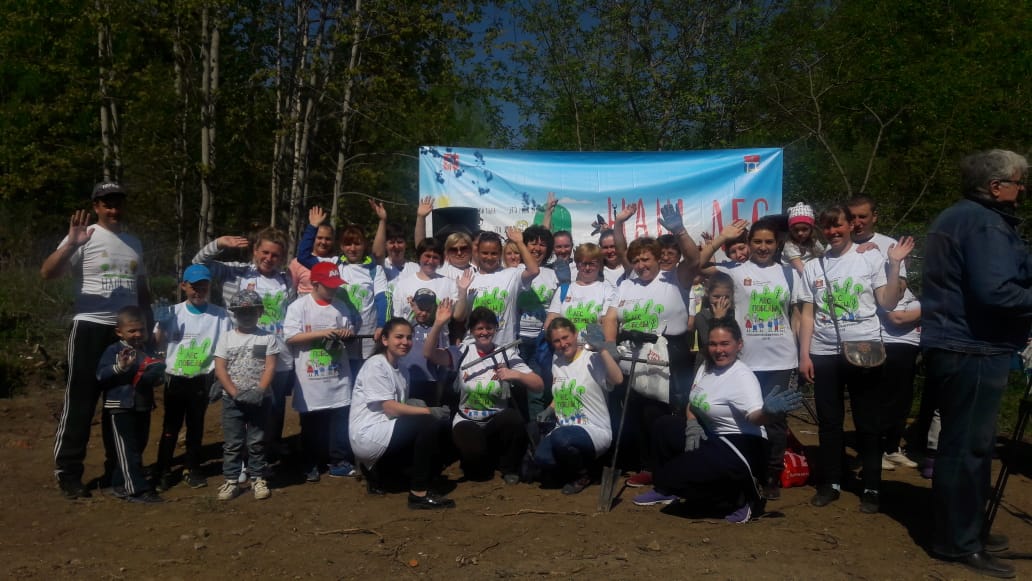 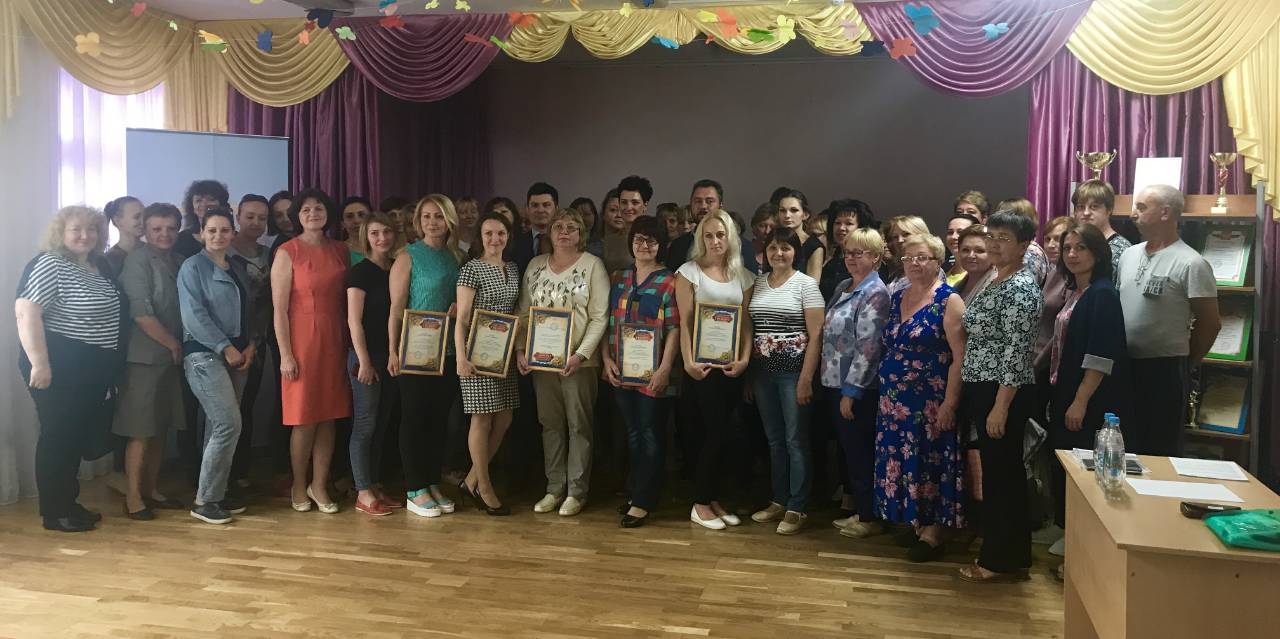 11
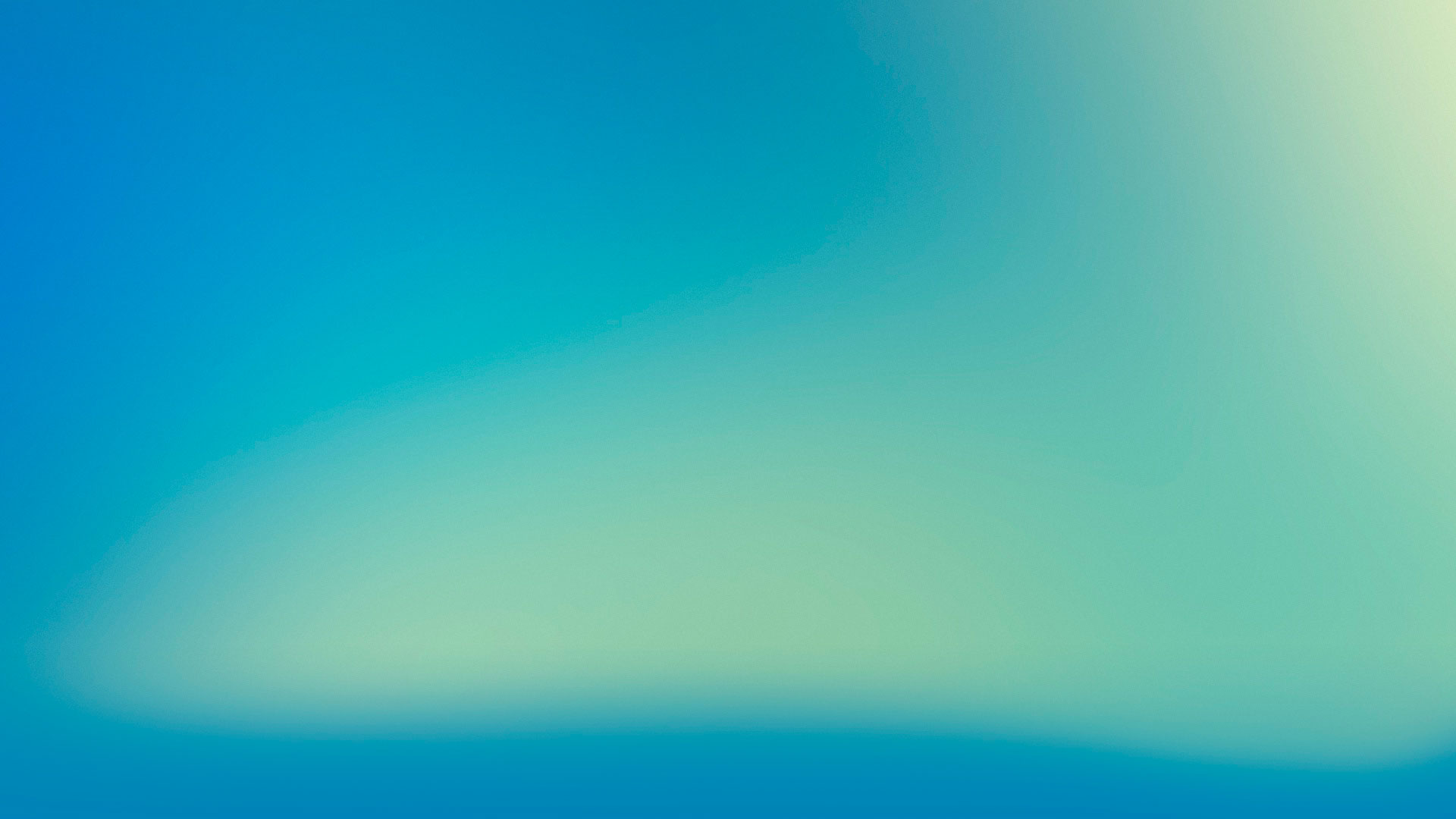 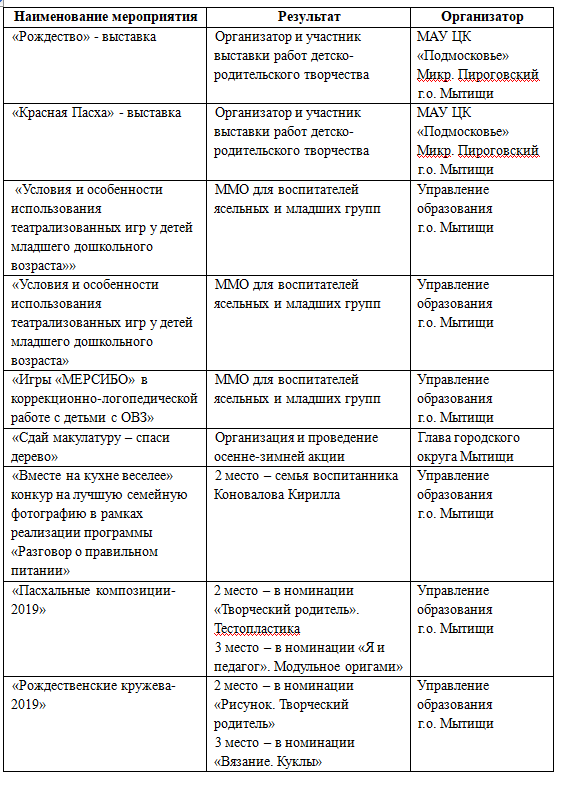 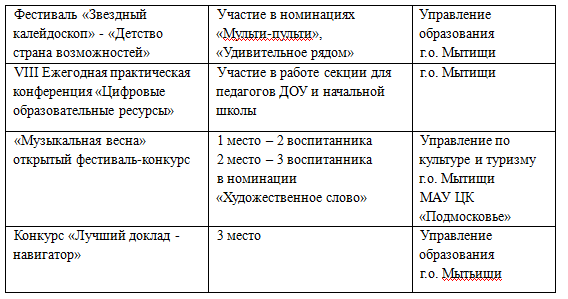 http://mbdou52.edummr.ru/?page_id=3651
Награды
Участие в конкурсах
http://mbdou52.edummr.ru/?page_id=18
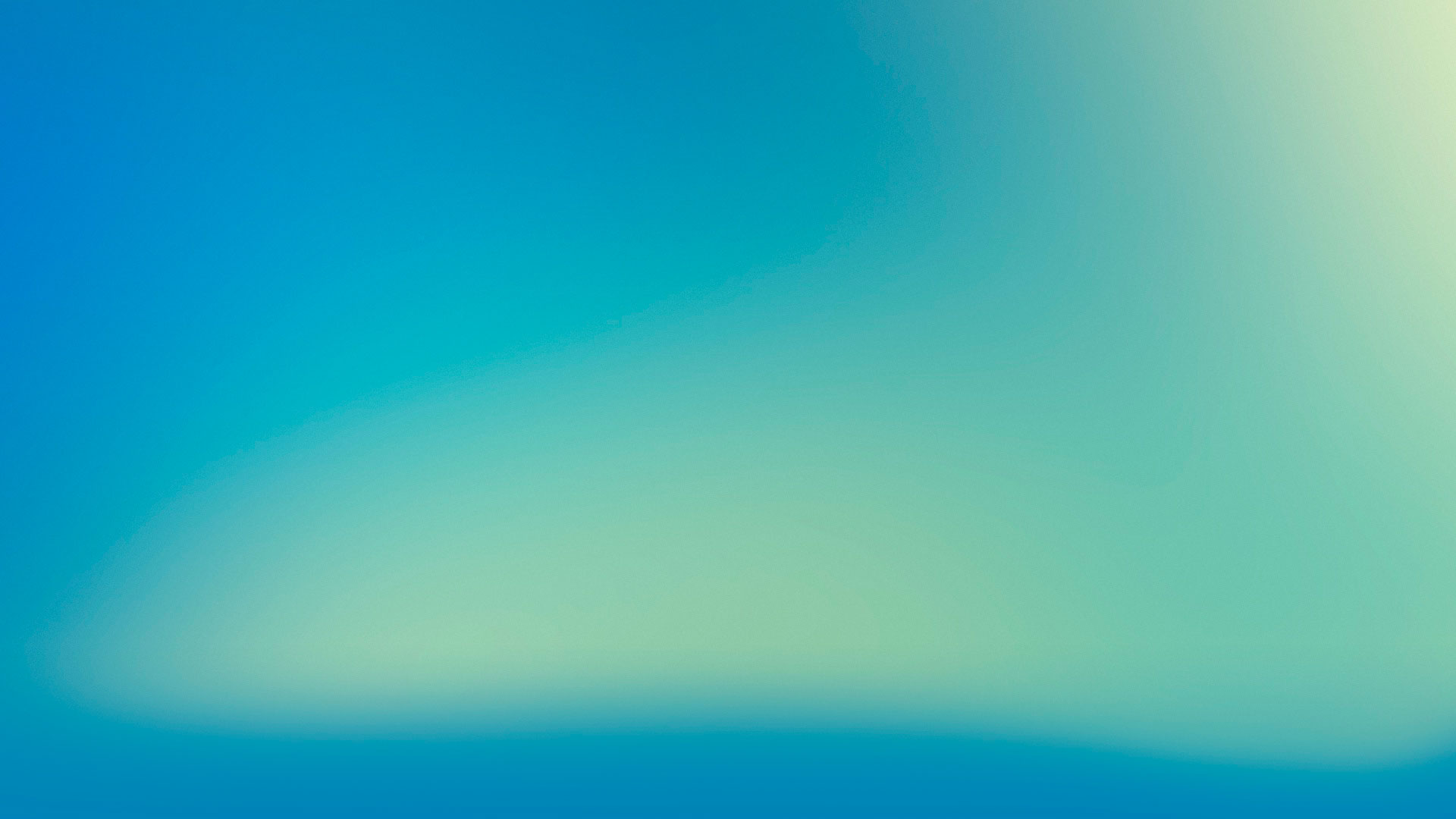 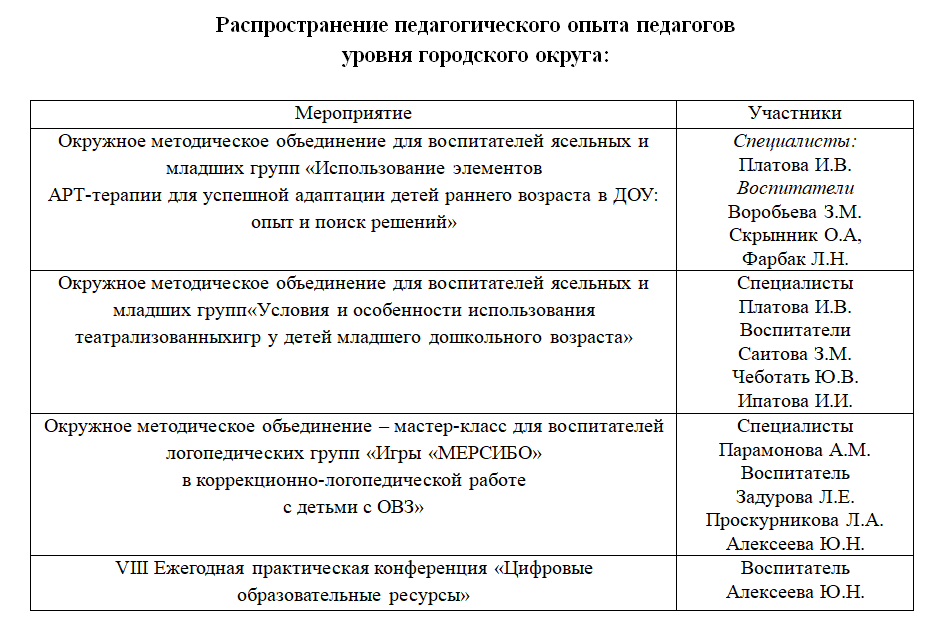 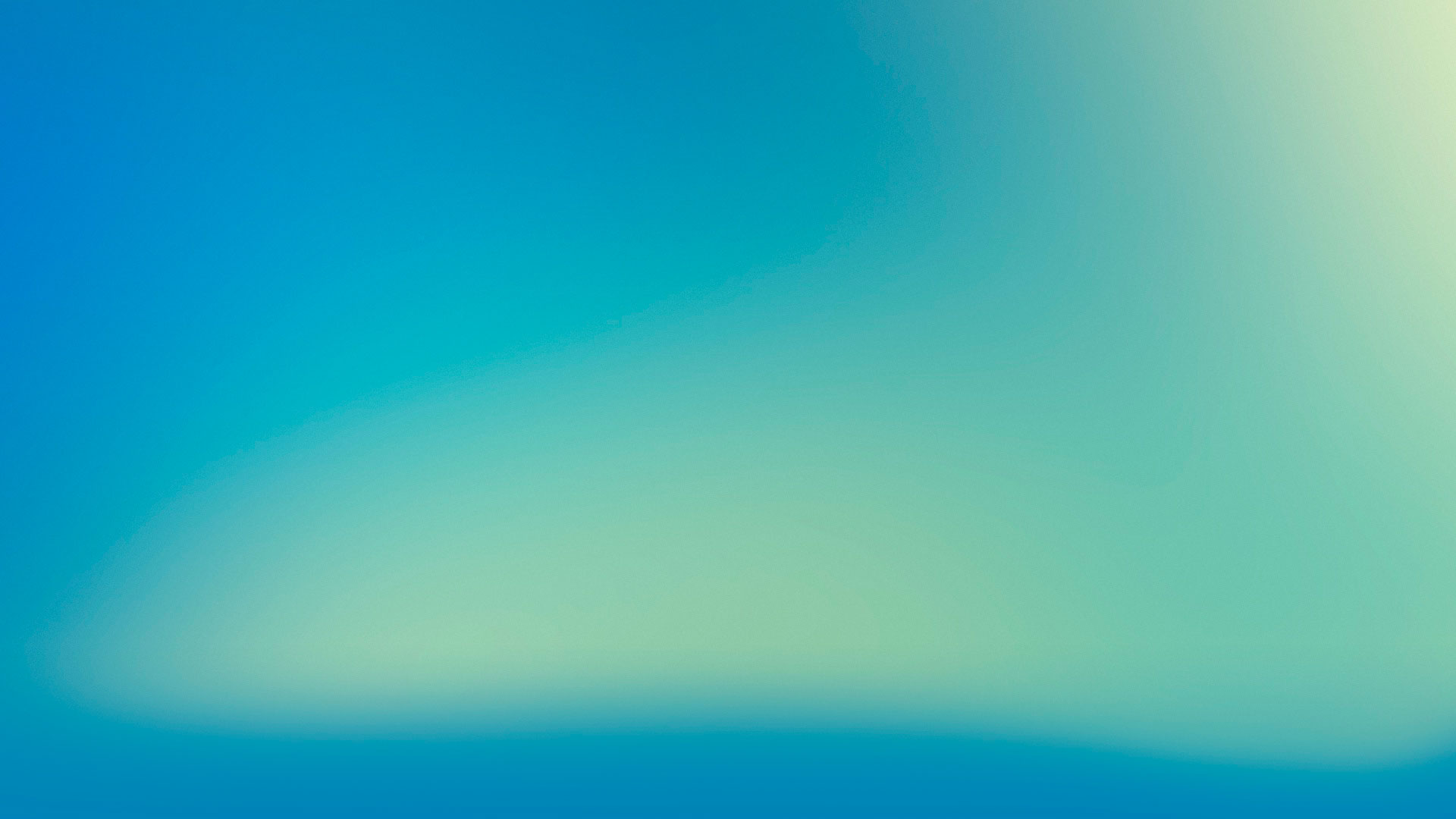 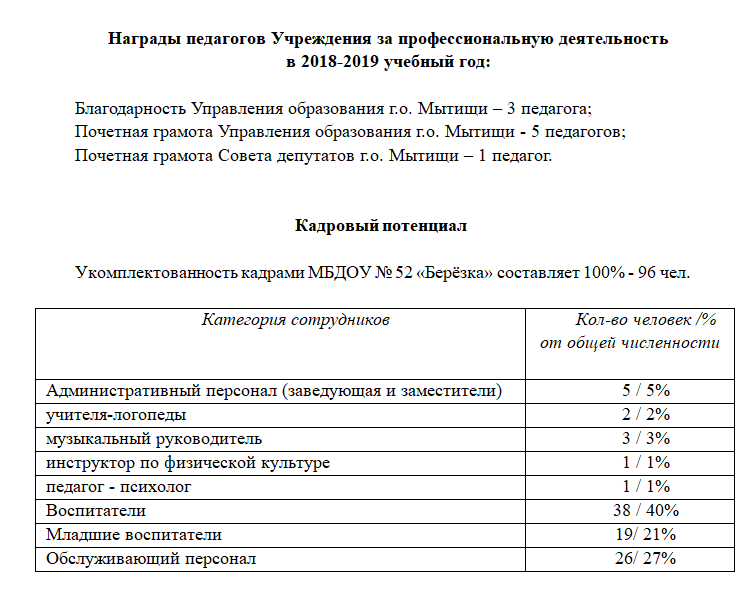 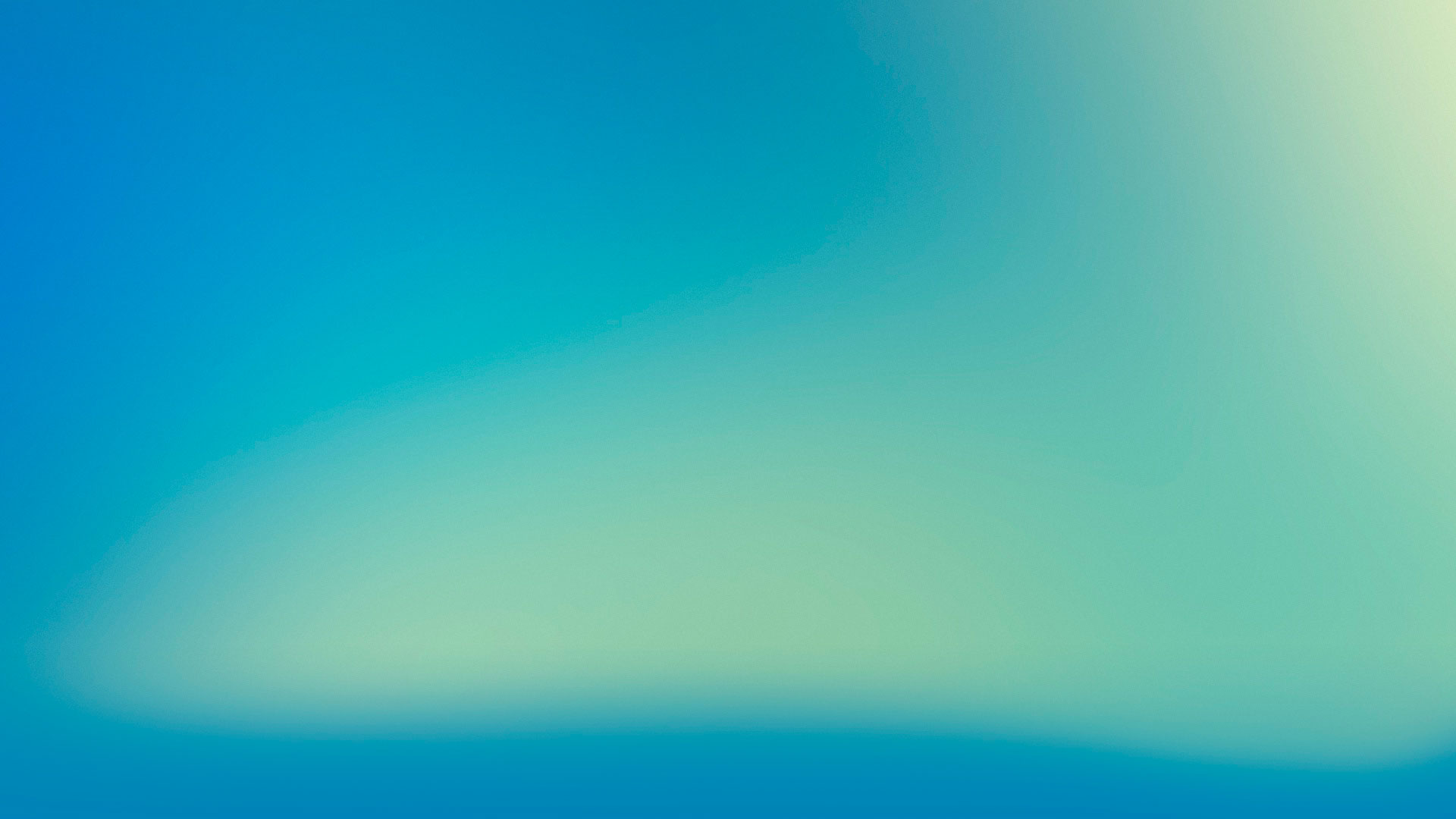 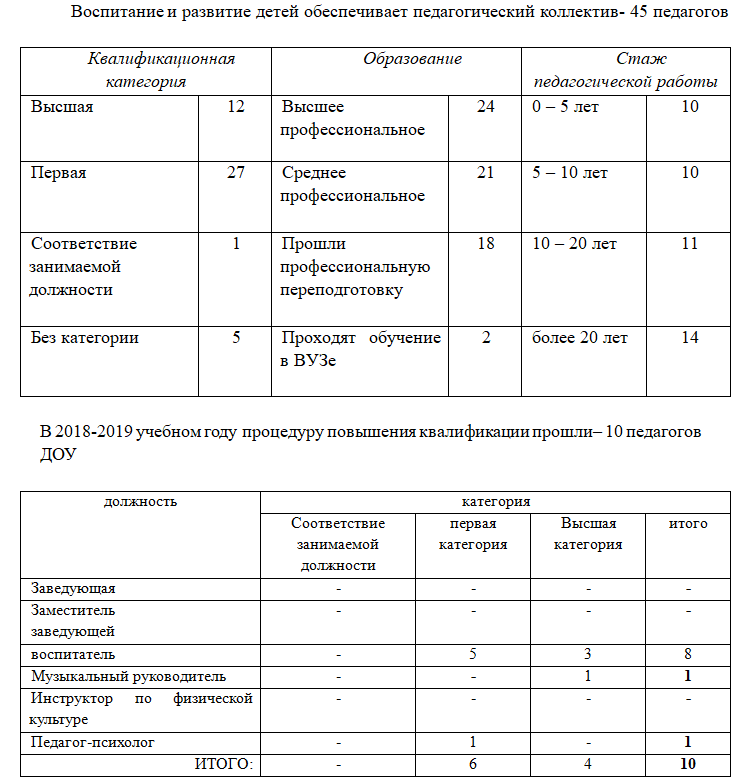 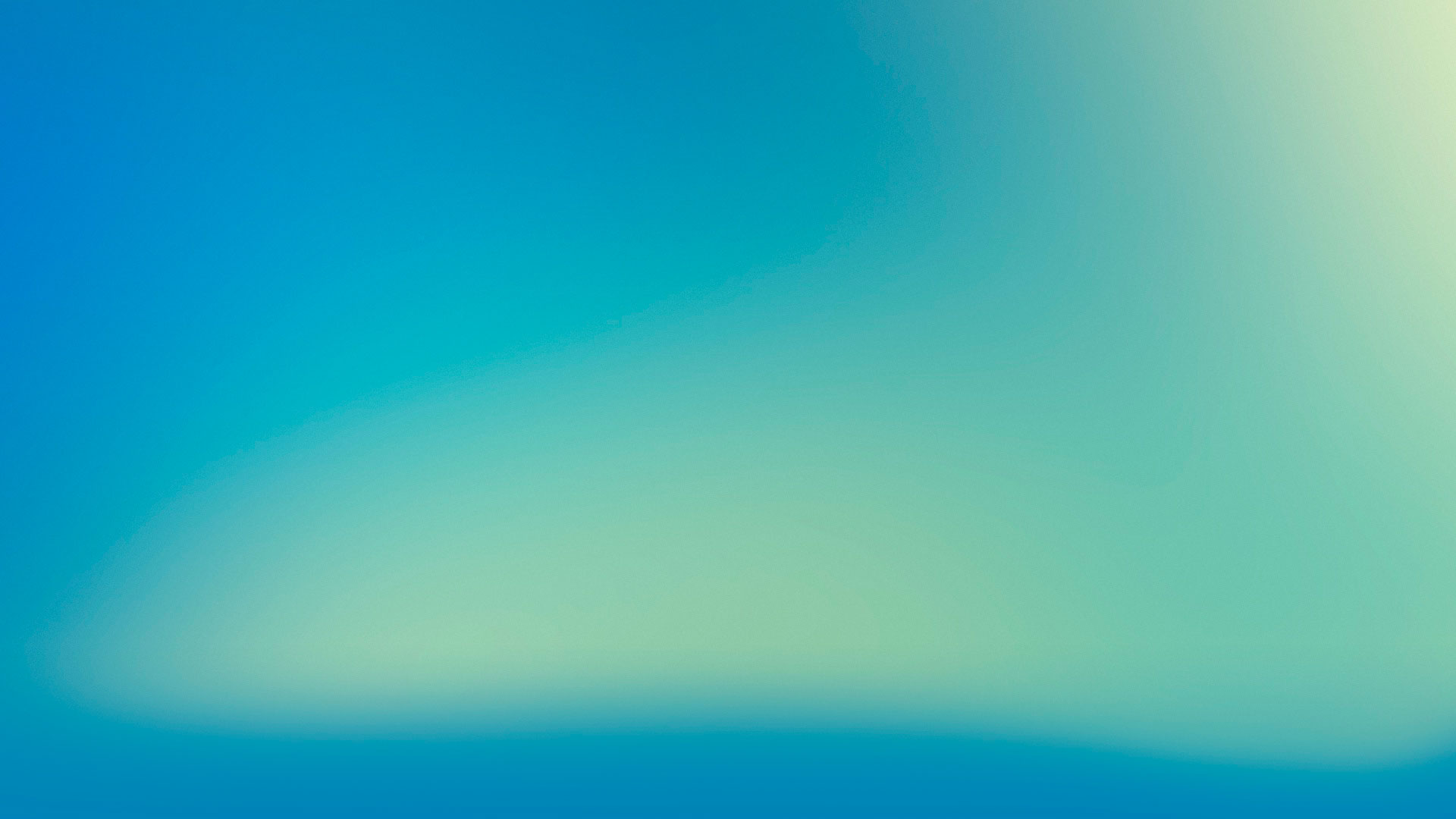 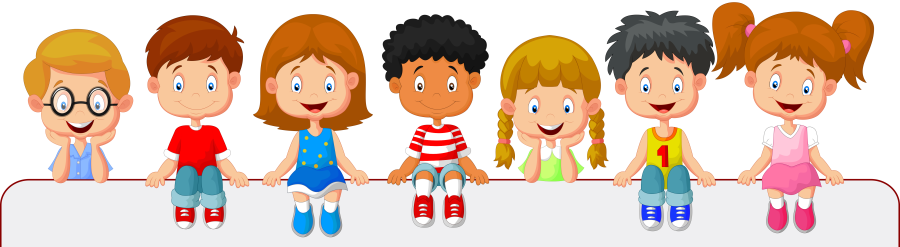 ПЕРПЕКТИВЫ И ПЛАНЫ РАЗВИТИЯ на 2019 – 2020  УЧЕБНЫЙ ГОД
Удовлетворение спроса населения на дошкольное образование. Организация работы группы кратковременного пребывания детей с 2х до 3х лет.
Организация работы по Образовательной программе МБДОУ № 52 «Берёзка», разработанной с учетом требований ФГОС ДО. 
Организация деятельности общего информационного познавательного консультативного портала для родителей через интерактивную форму «ТЕЛЕклуб».
Увеличение количества педагогов, аттестованных на первую и высшую квалификационные категории на 13%. 
Организация дополнительных платных образовательных услуг.
Обогащение развивающей предметно пространственной среды в группах и в помещениях ДОУ.
Поиск новых социально-значимых партнеров для всестороннего развития детей.
Ссылка на страницу «Фотогалерея»
Ссылка на страницу  «Мы в СМИ»
Ссылка на проект «Телеклуб»
Ссылка на страничку «Видео»
Ссылка на страничку «Новости ДОУ»
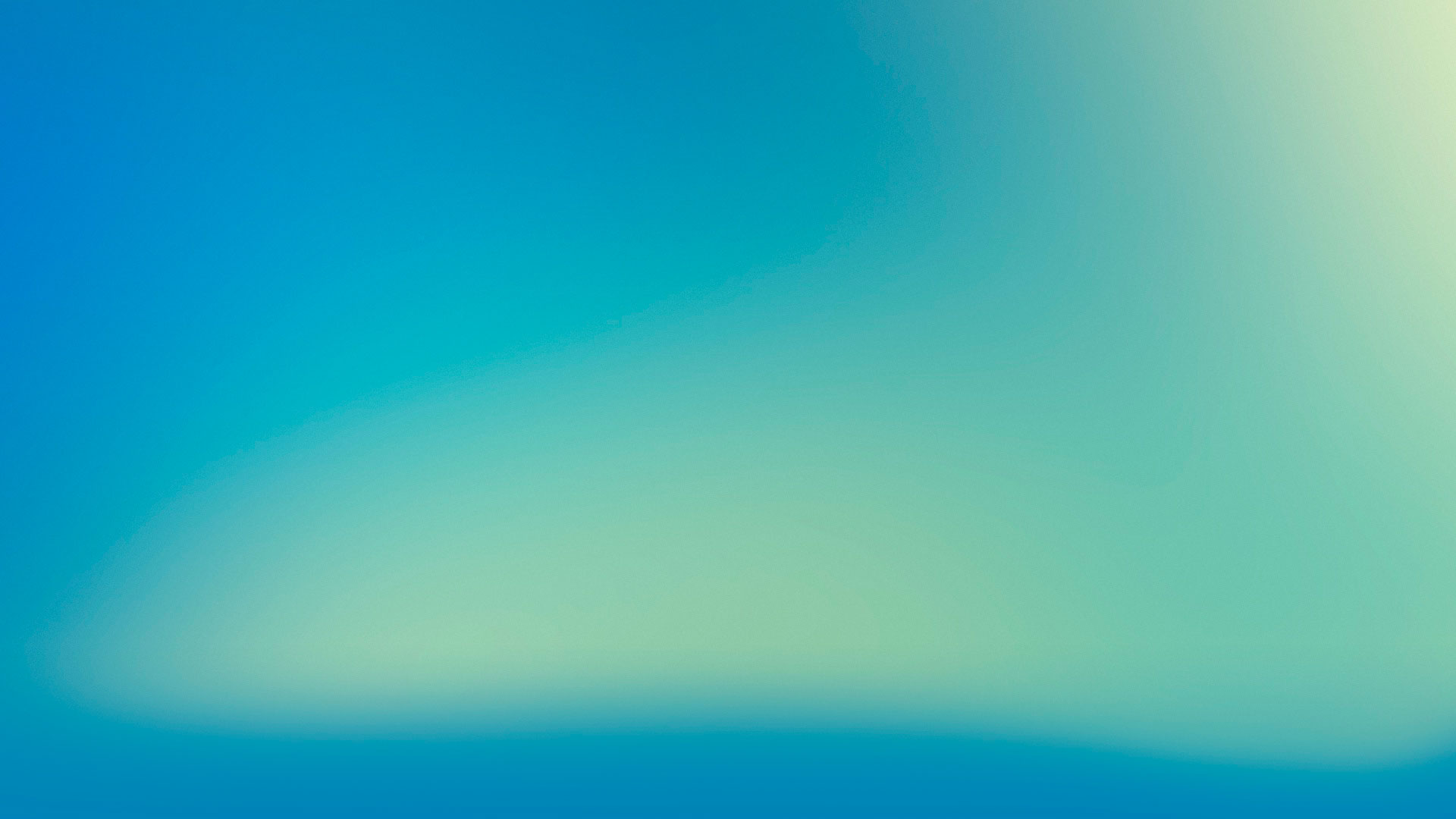 Детский сад является открытой образовательной системой.  
Представление образовательному сообществу результатов деятельности дошкольного учреждения осуществляется через: 
- размещение информации на официальном сайте ДОУ, в отчетах Управления образования администрации городского округа Мытищи; 
- информирование о результатах деятельности социальных партнеров (Пироговская поликлиника, Роспотребнадзор); 
- представление педагогического опыта на профессиональных образовательных порталах сети Интернет.   
- проведение мастер-классов для родителей, открытых педсоветов, тематических дней,семинаров-практикумов, консультаций, «Дней открытых дверей», дней родительского самоуправления, спортивных мероприятий, мероприятий, организованных совместно с родителями воспитанников; 
- проведение региональных семинаров, мастер-классов для студентов, обучающихся в высших образовательных учреждениях, для которых МБДОУ № 52 «Берёзка» является стажировочной площадкой;
- обучение педагогов и руководителей Учреждения в рамках базовой площадки Педагогической Академии последипломного образования, Центра компьютерных технологий, Московского государственного областного университета, Учебно-методического центра работников образования г.о. Мытищи и др.
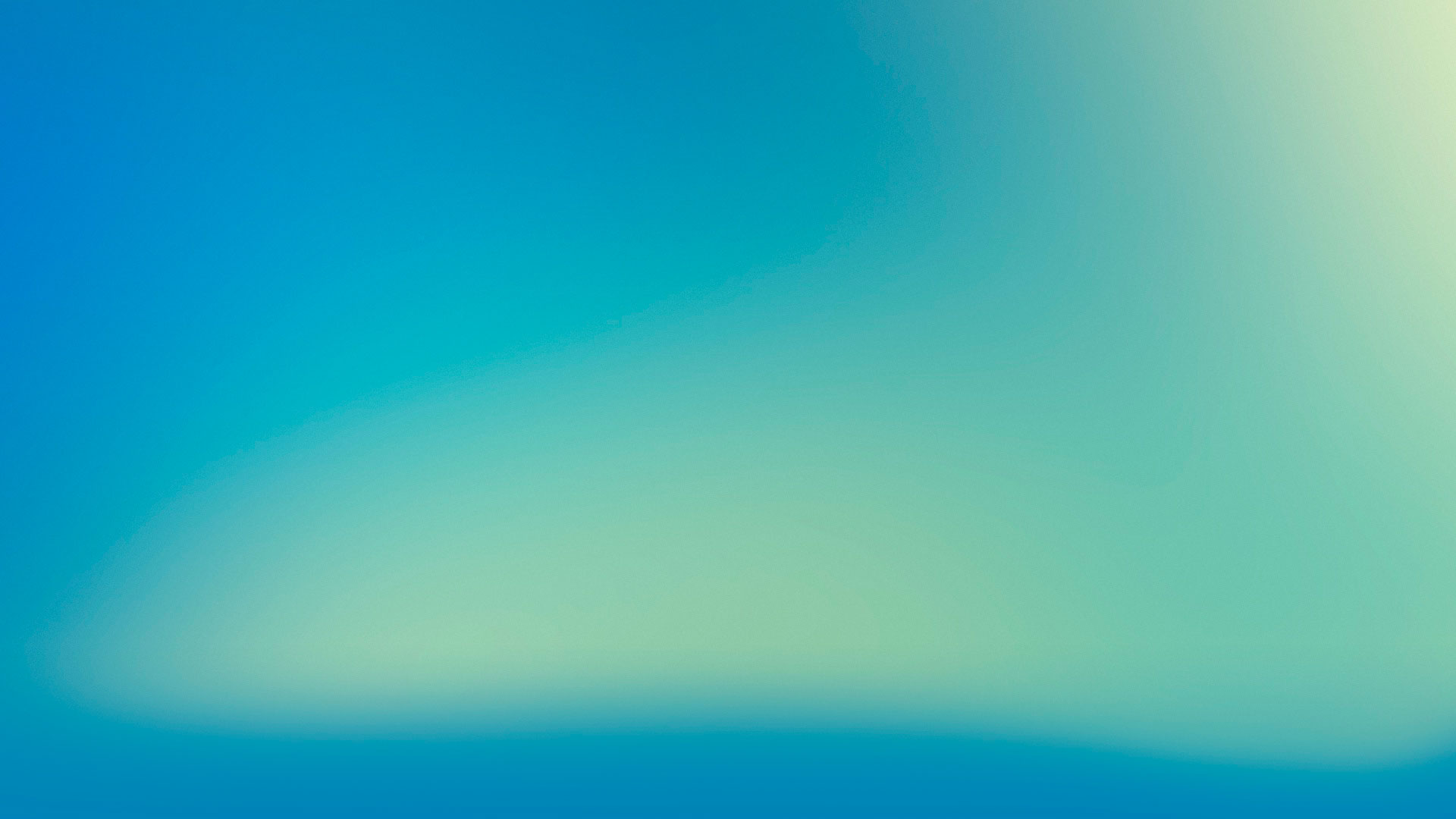 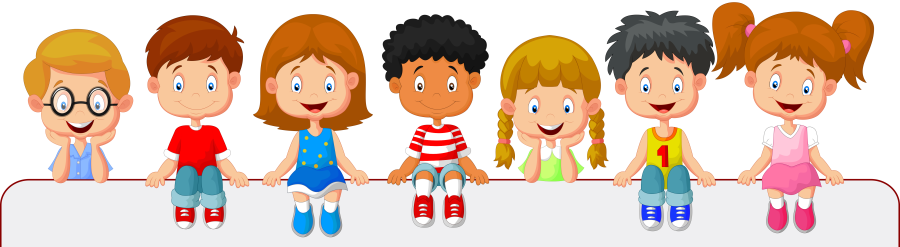 ЗАКЛЮЧЕНИЕ
МБДОУ № 52 «Берёзка» функционирует стабильно в режиме постоянного развития. Учреждение предоставляет доступное качественное образование, воспитание и развитие в безопасных, комфортных условиях, адаптированных к возможностям каждого ребенка.
Задачи на 2018-2019 учебный год
Формирование здоровьесберегающей среды, как условие сохранения психофизического здоровья все участников образовательного процесса.
Повышение качества условий развития дошкольников в соответствии с их возрастными и индивидуальными особенностями и с учетом способностей и творческого потенциала каждого ребенка.
Укрепление патриотических чувств у дошкольников через национальную культуру и преемственность поколений.